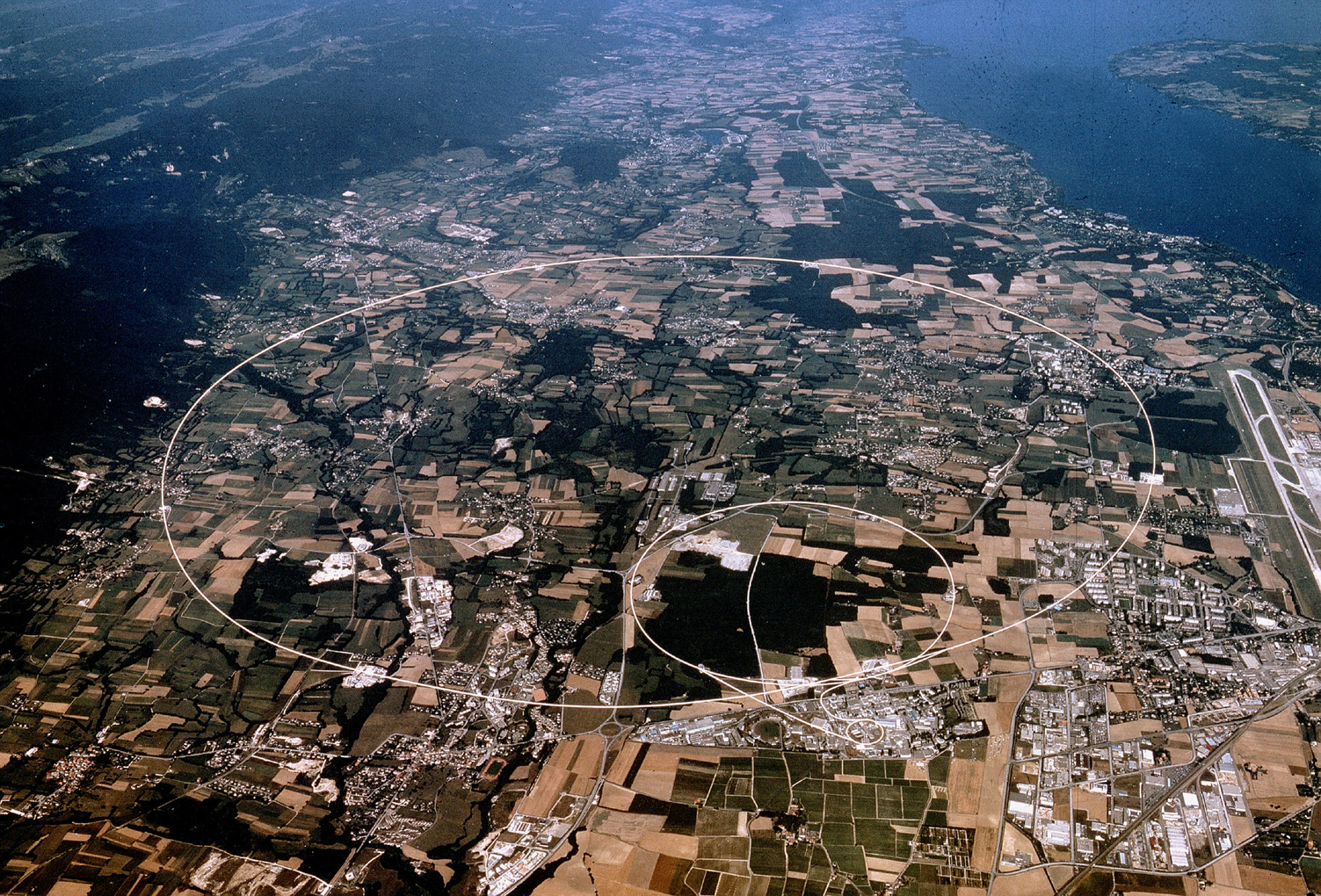 Naturalness and LHC Data
                     (Part I)
Albert De Roeck
CERN, Geneva, Switzerland
Antwerp University Belgium
UC-Davis California USA
NTU, Singapore

22nd October  2016
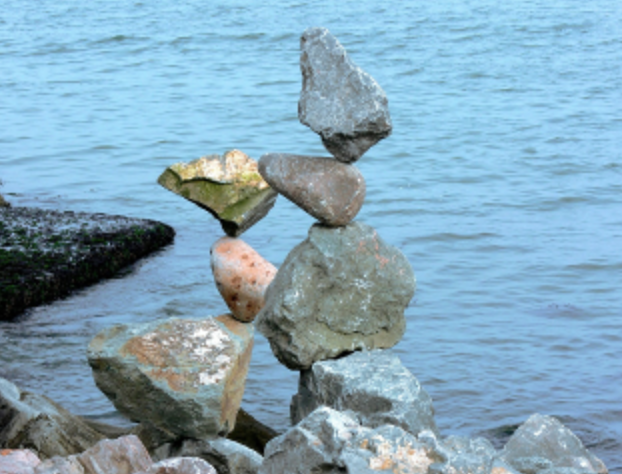 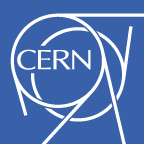 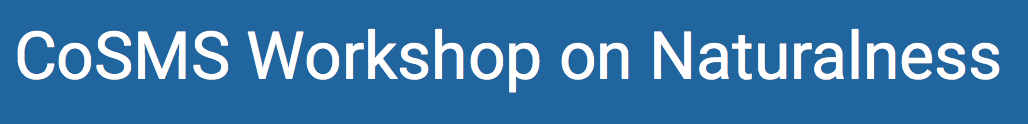 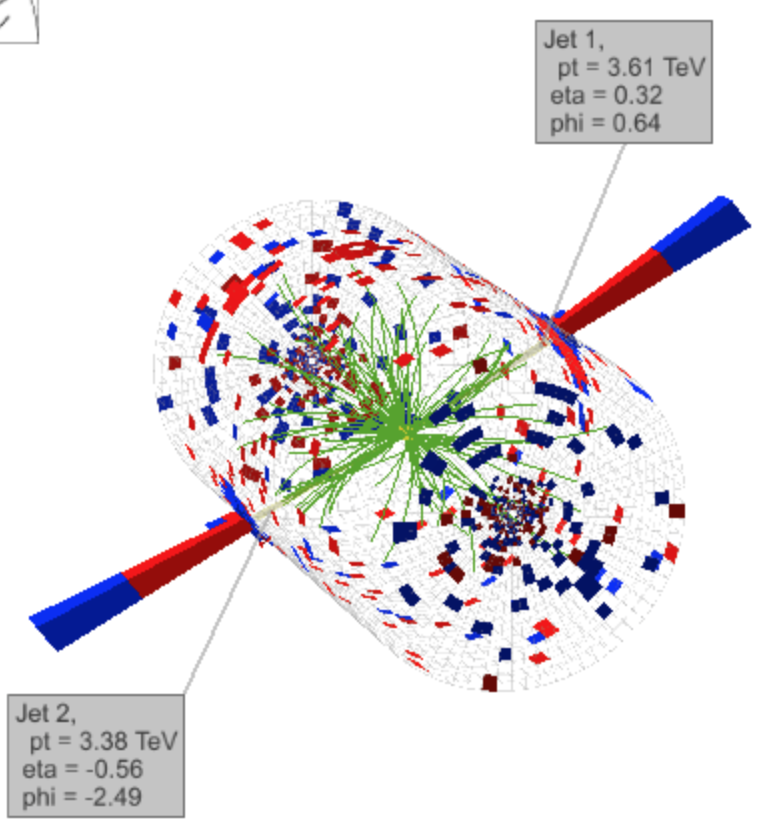 Outline
Introduction
 SUSY searches for stop, 
   sbottom and gluinos 
 Top partner searches and
  heavy resonances
 Properties of the Higgs
 Extra Dimensions
 Other channels (-> A. 
   Haas tomorrow)
 Summary/Outlook
Data from ATLAS and CMS
Similar results from both 
experiments
A
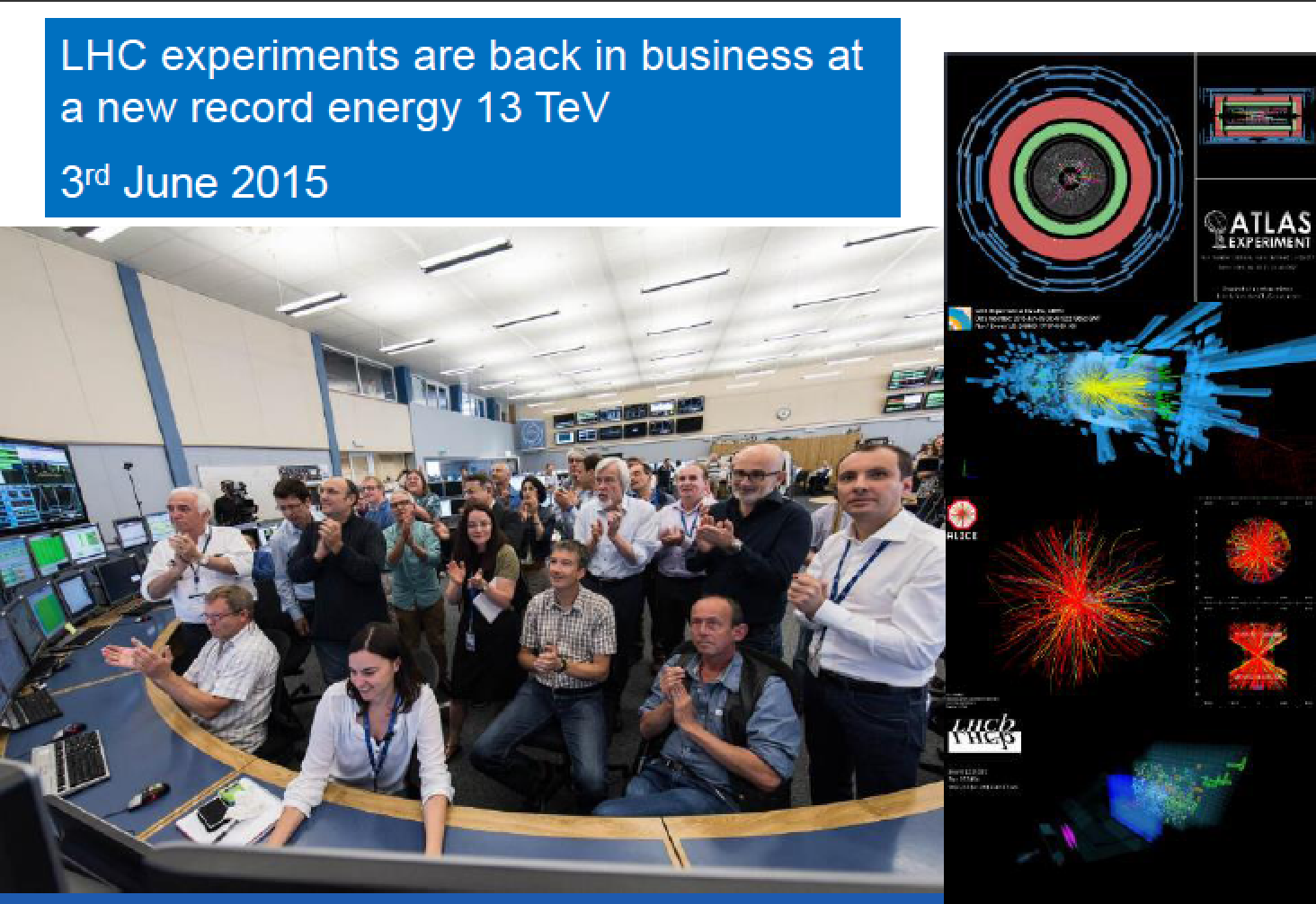 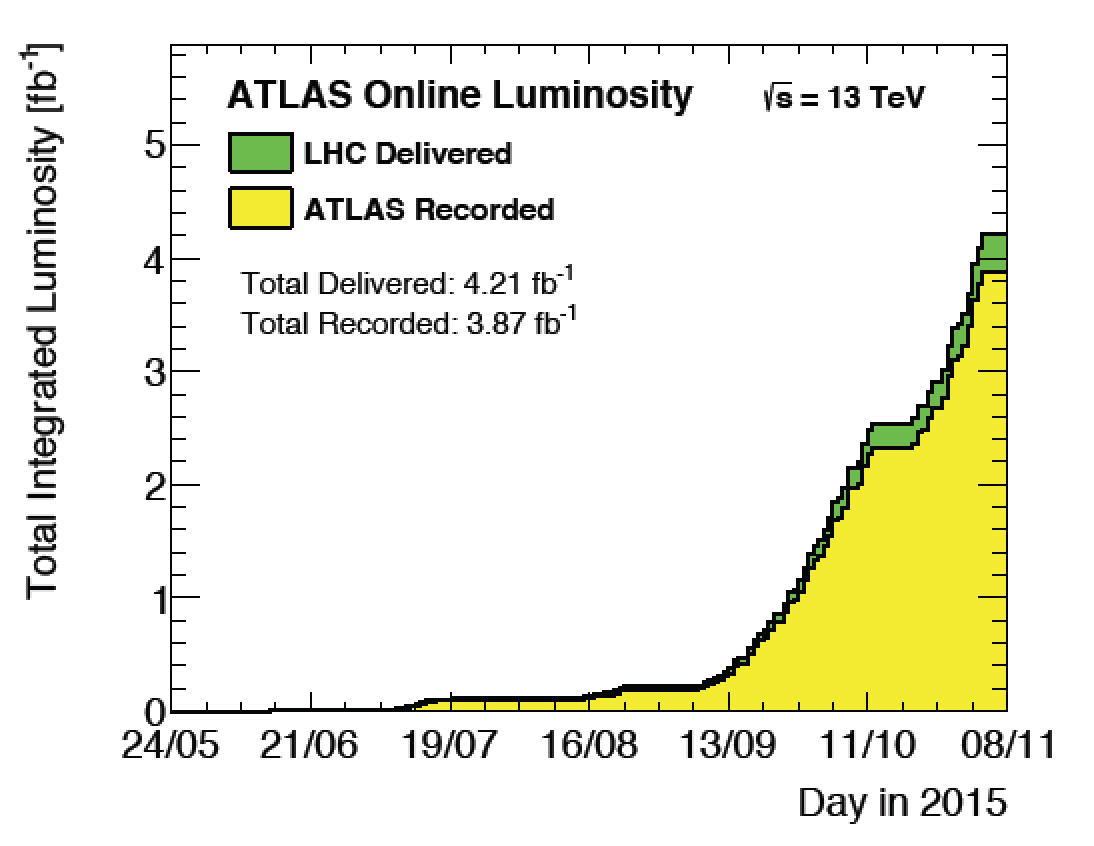 2015
~15% of the Run-1
luminosity!
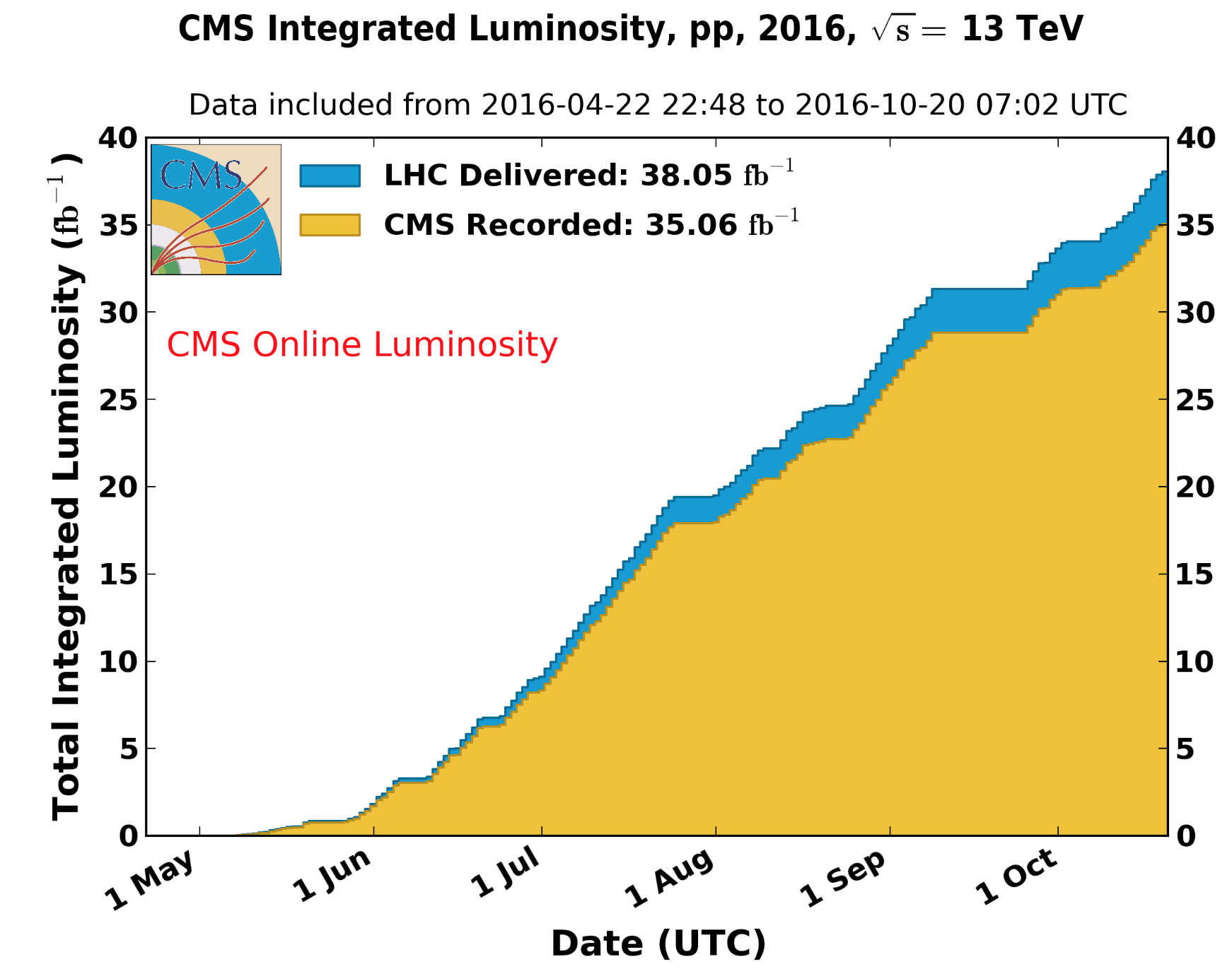 2016 luminosity>  Run-1 luminosity
2016
Run-II: From 8 TeV to 13 TeV
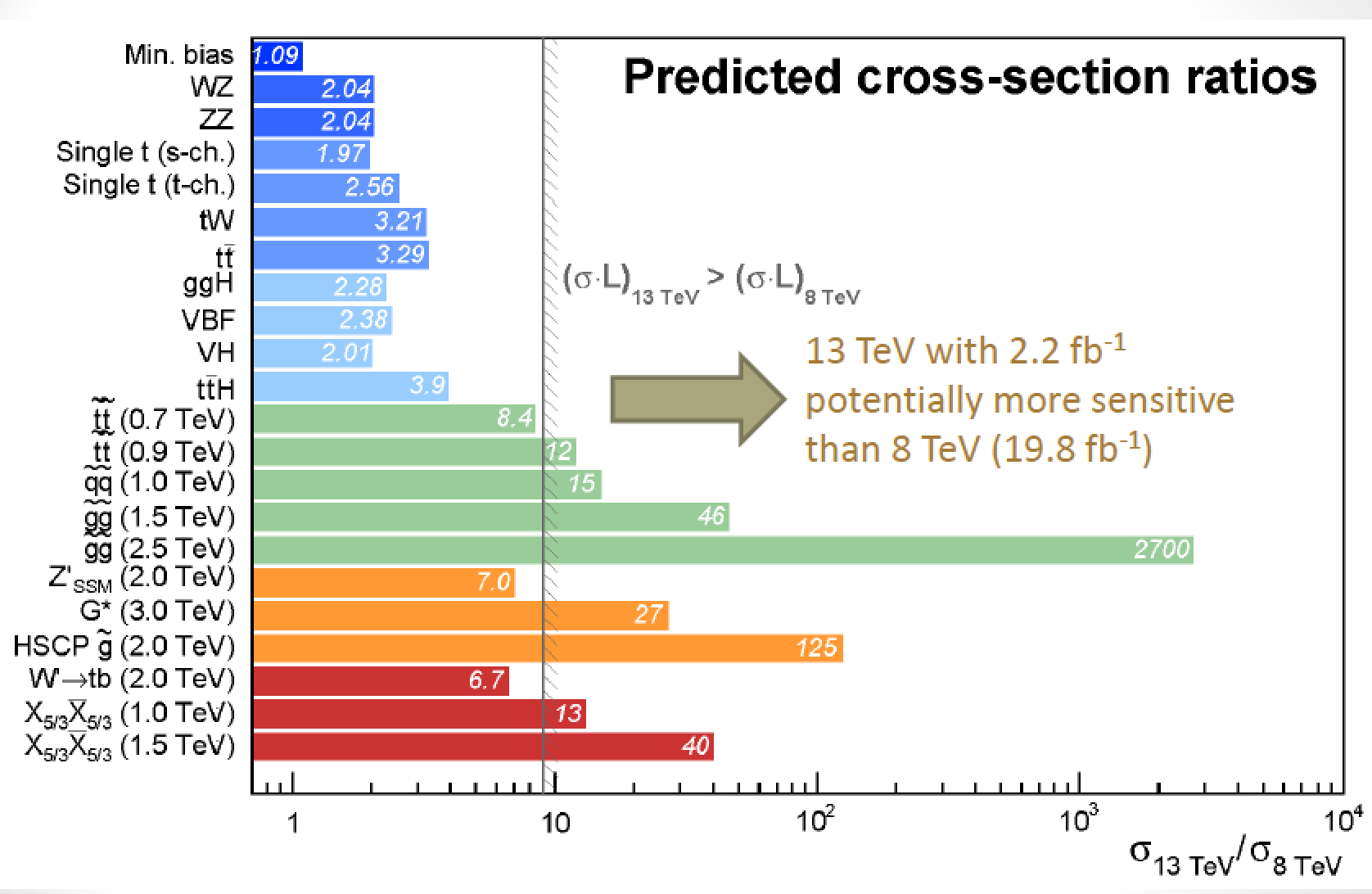 ICHEP dataset
2015 dataset
Naturalness: popular adopted (TH) paradigm for searches for New PhysicsExperimental Searches not limited to it but may be guided by Naturalness argumentsOf interest for the experiments: feedback on more signatures that we should or could be exploring: The data is likely already there
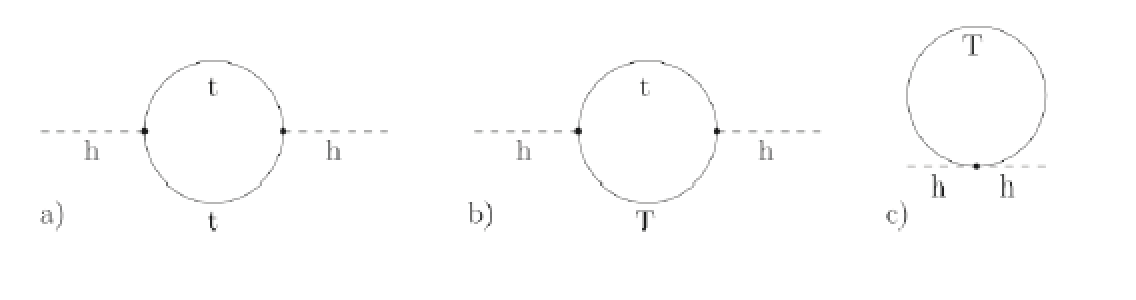 Canceling quadratic
divergences to the 
Higgs mass
Naturalness
J. Hewett, SUSY2016, Melbourne
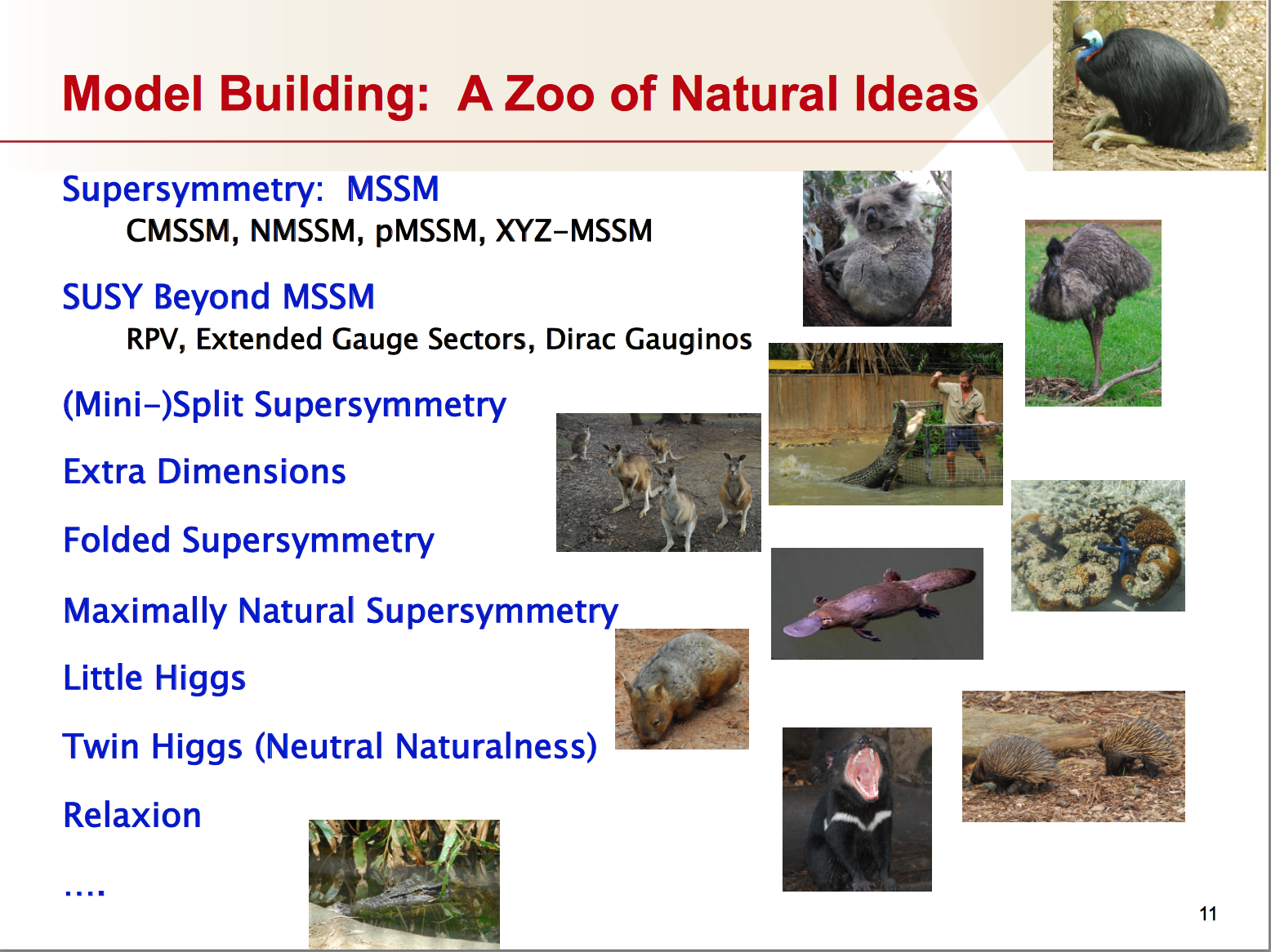 Naturalness Related Searches
Classical search within supersymmetry: light stop (sbottom) or gluinos
Top partners: Vector-Like Quarks and resonances: little Higgs or composite Higgs models 
Neutral Naturalness: Twin Higgs, Folded SUSY. 
  -> Effects on the Higgs? Higgs properties
Extra Dimensions: avoiding hierarchy problem…
Other scenarios eg Long Lived Particles, heavy vector bosons, special SUSY searches, exotic Higgs searches -> Andy
Searches for BSM Physicsat the LHC
Summary of Exotica Searches
8 TeV data @ 20 fb-1
2014
Summary of SUSY Searches
2014
No significant sign of SUSY with the data collected in Run-I
8 TeV data @ 20 fb-1
Run-1: We Observed Mild Deviations!
B. Hooberman
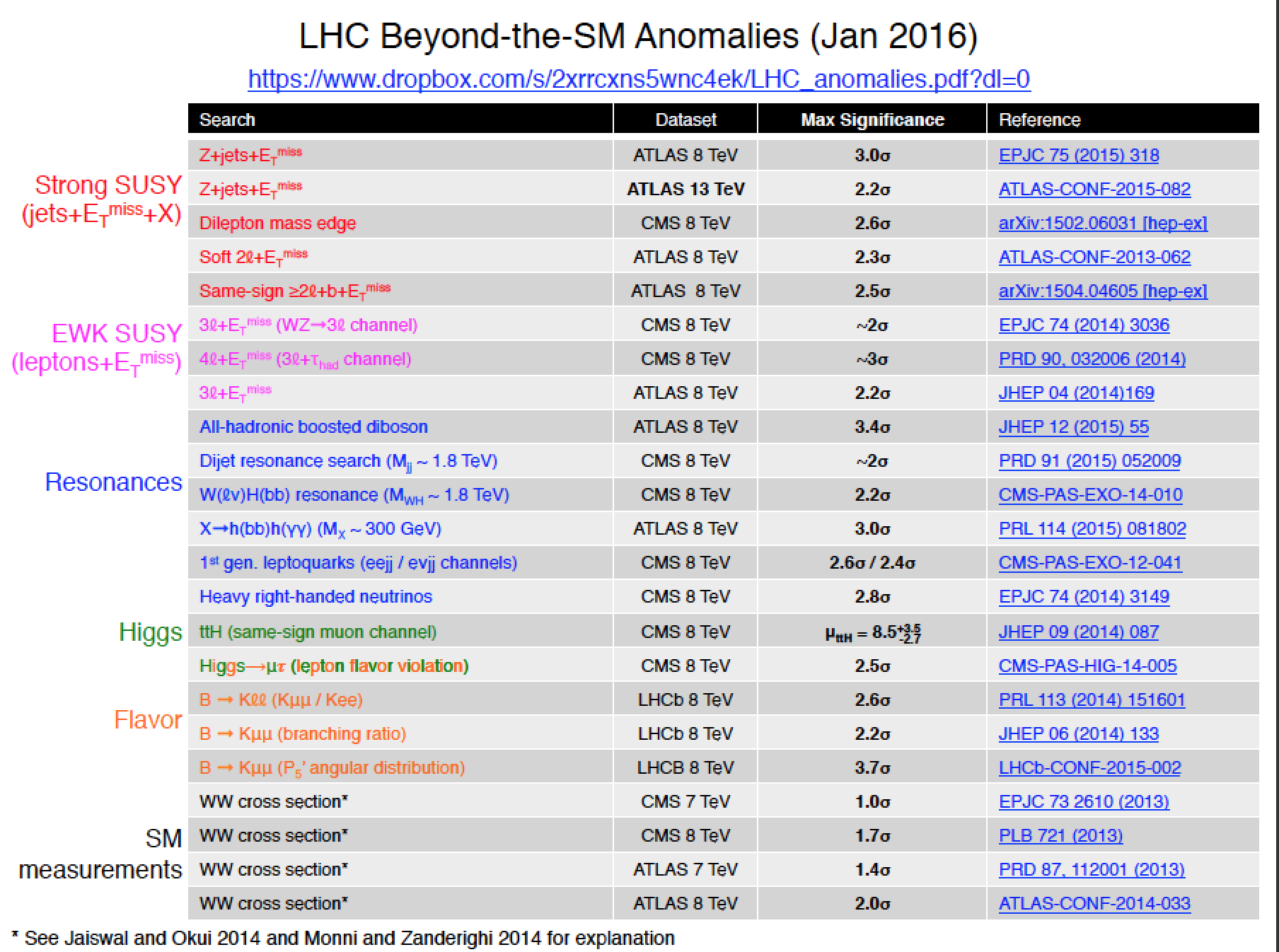 November 2015
Standard Model  Measurements a@ 7/813 TeV
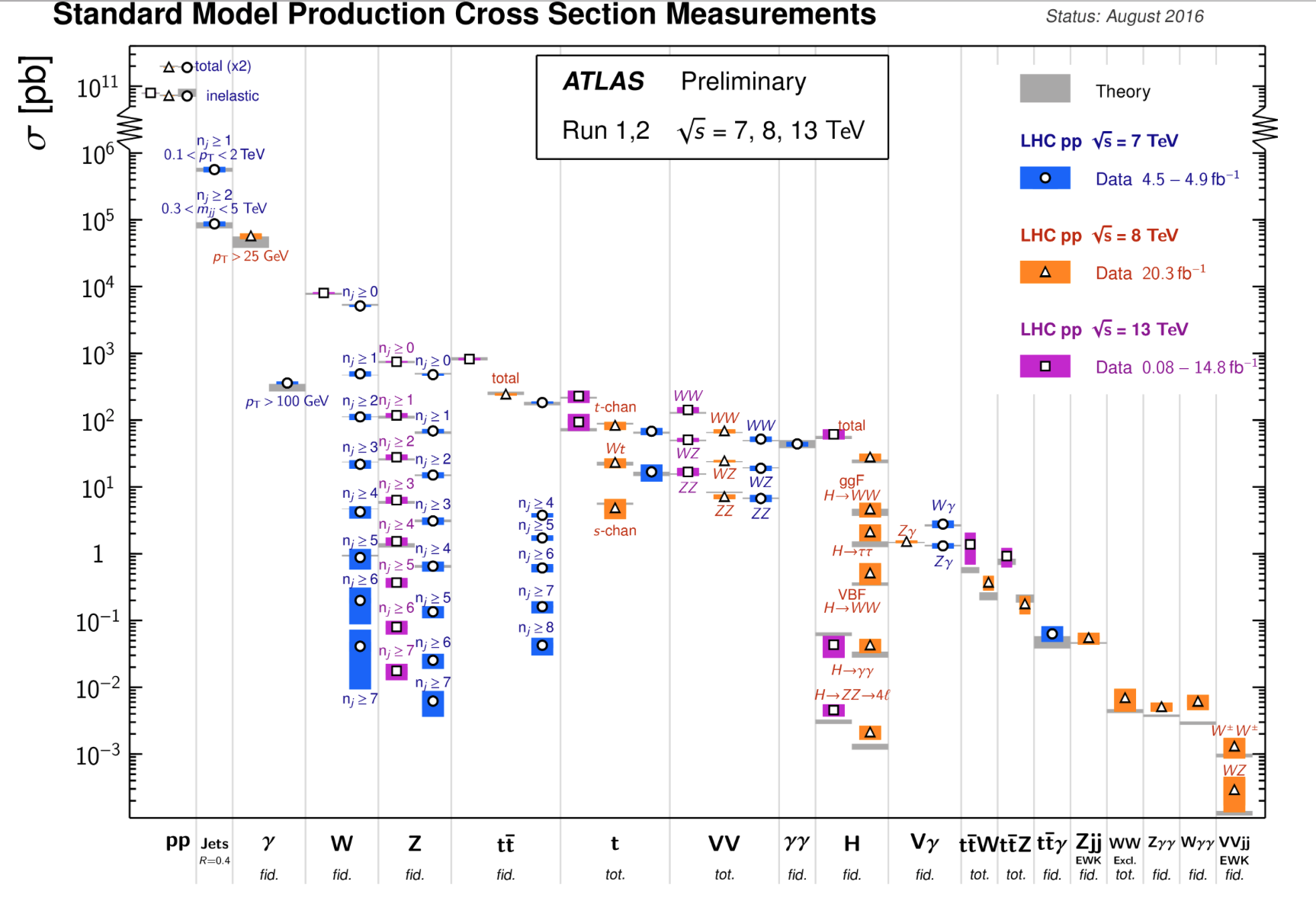 The Standard Model continues to prevail at the highest energies !!
A New Particle at 750 GeV:  X → γγ ?
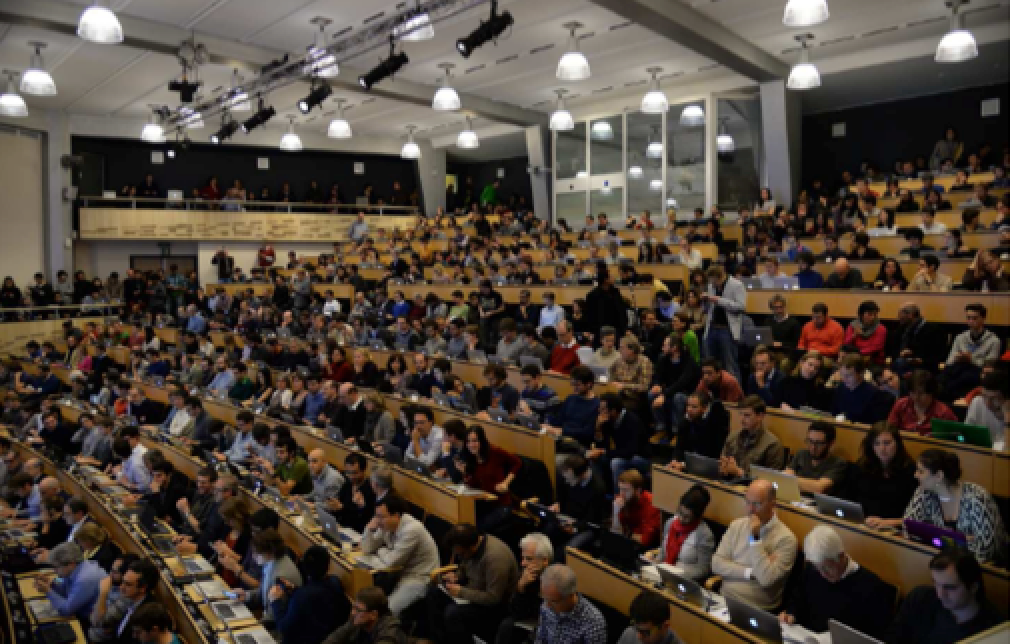 Excitement in December 2015:… a moment of hope!
->Some excitement on an mild observed excess in both 
   experiments for a diphoton mass of around 750 GeV
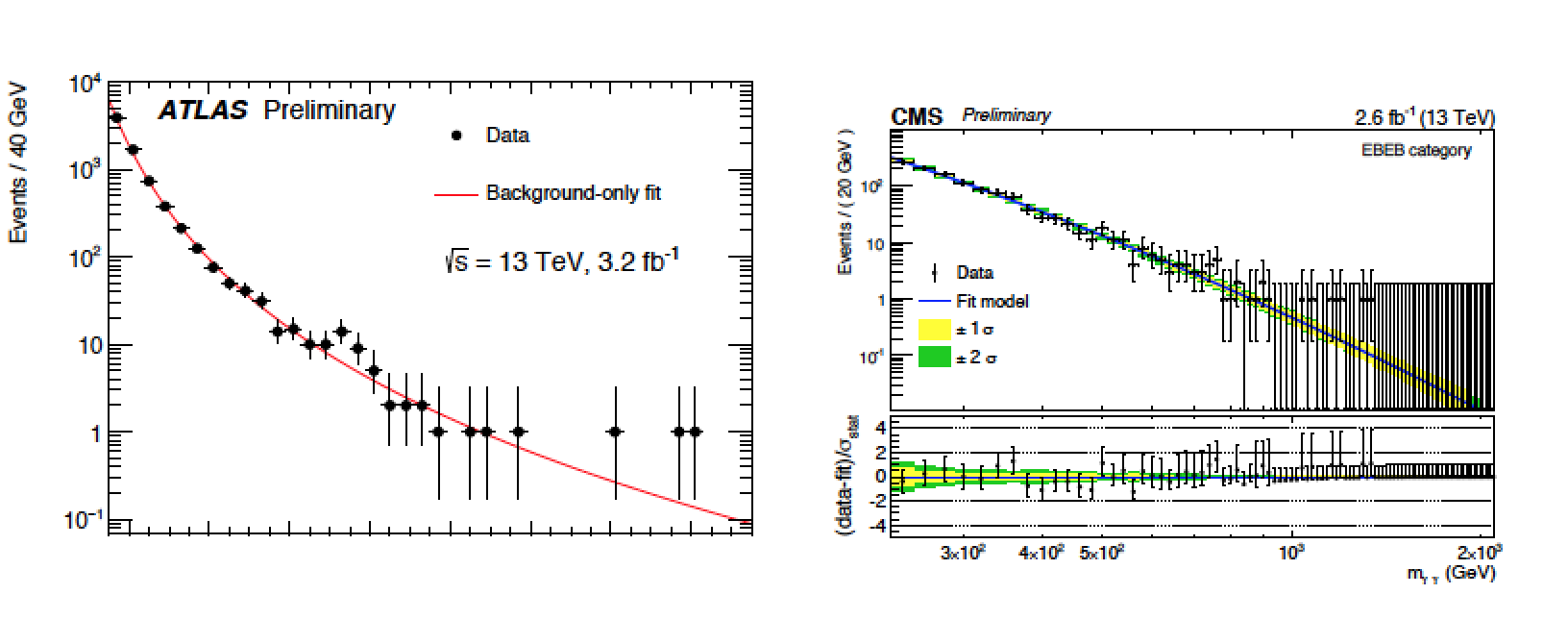 ATLAS-CONF-2015-081
CMS EXO-15-004
A totally unexpected
new particle???
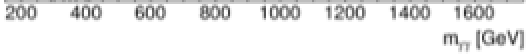 Statistical fluctuation? A new resonance?   ???
Moriond: CMS: 3.4 σ !   ATLAS up to 3.9 σ !!   (local significances)
This triggered >540 papers
Andre David: http://jsfiddle.net/adavid/bk2tmc2m/show/
27/8/2016
Constant rate of 2 papers/ working day!
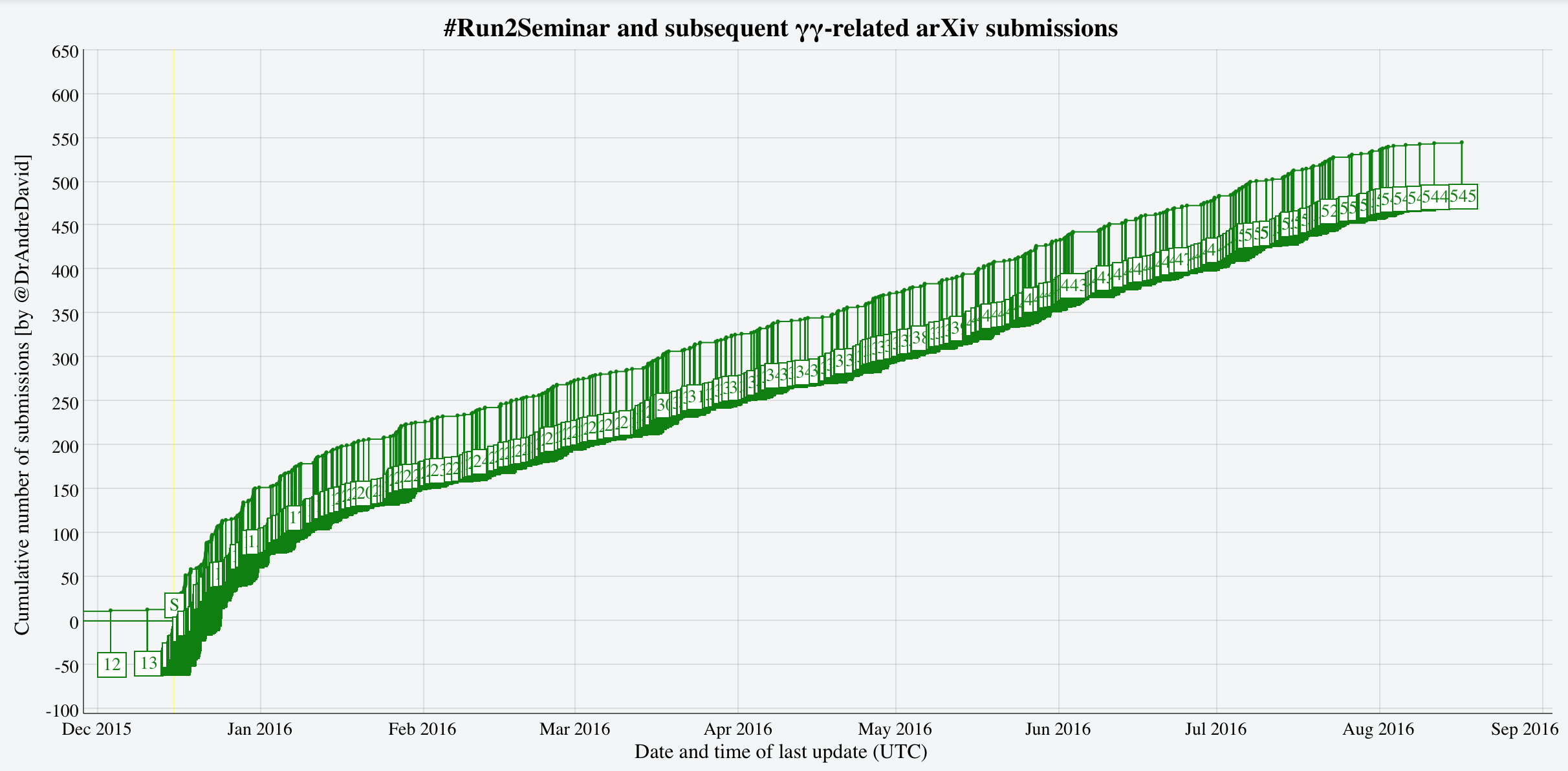 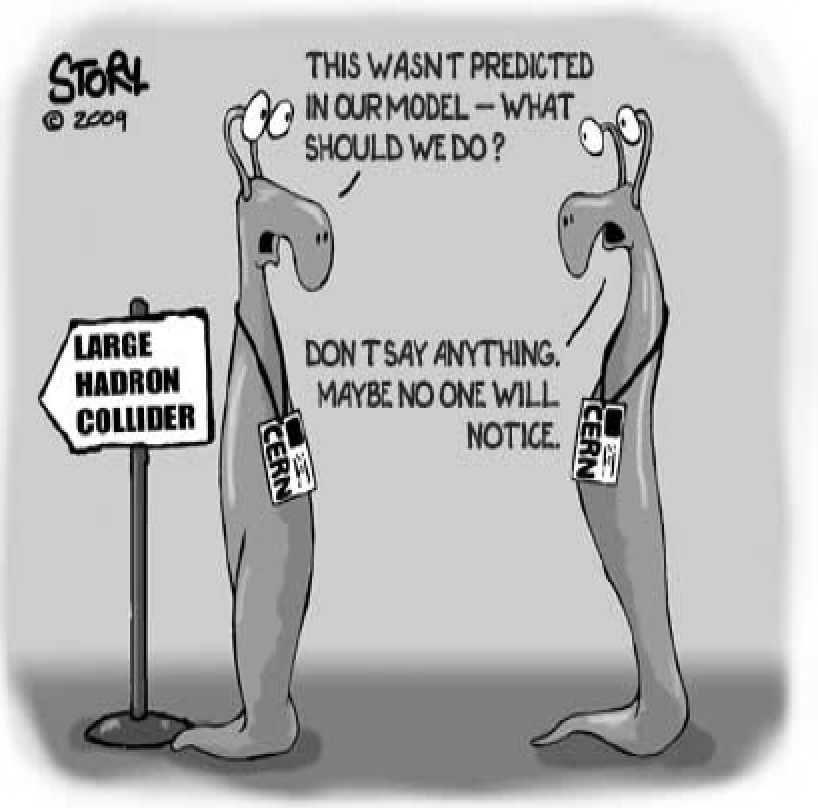 Note: many of these papers
did not touch on Naturalness
But often VLQs/Composite Higgses
needed to get the rates right!
… but (almost) no new entries since
    Friday 5/8/2016…
A New Particle at 750 GeV:  X → γγ ?
What does the 2016 data say ?  (4 x 2015 data!!)
News at
ICHEP!!
ATLAS-CONF-16-055
CMS-EXO-16-027
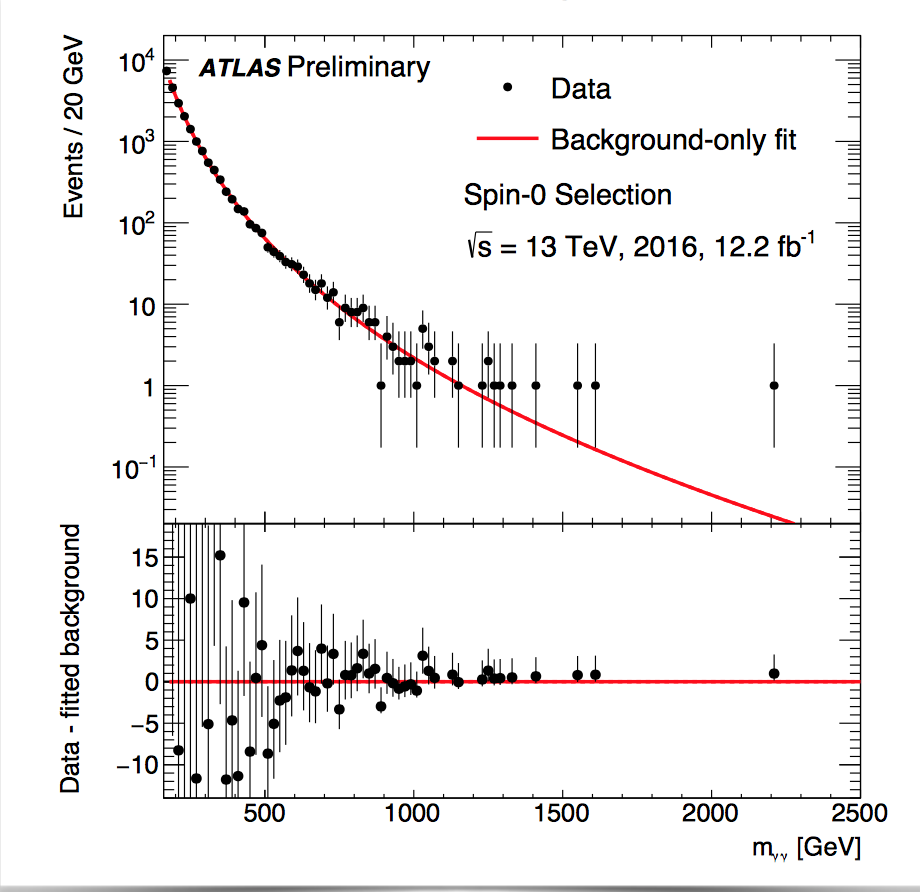 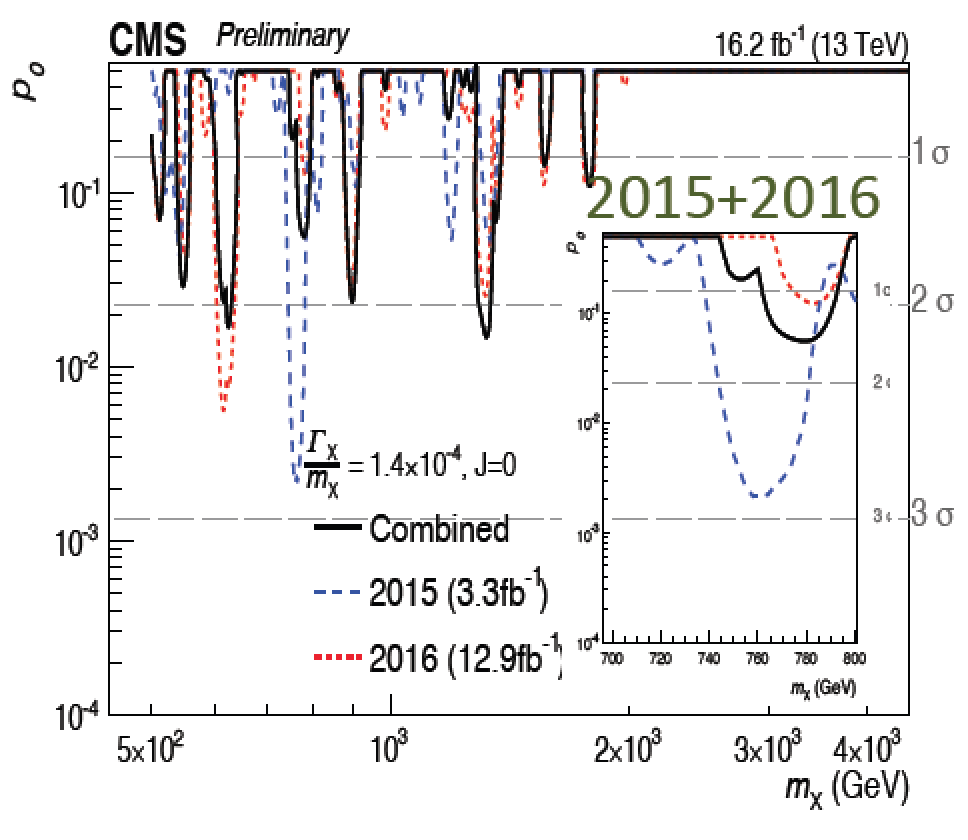 Spin-0
analysis
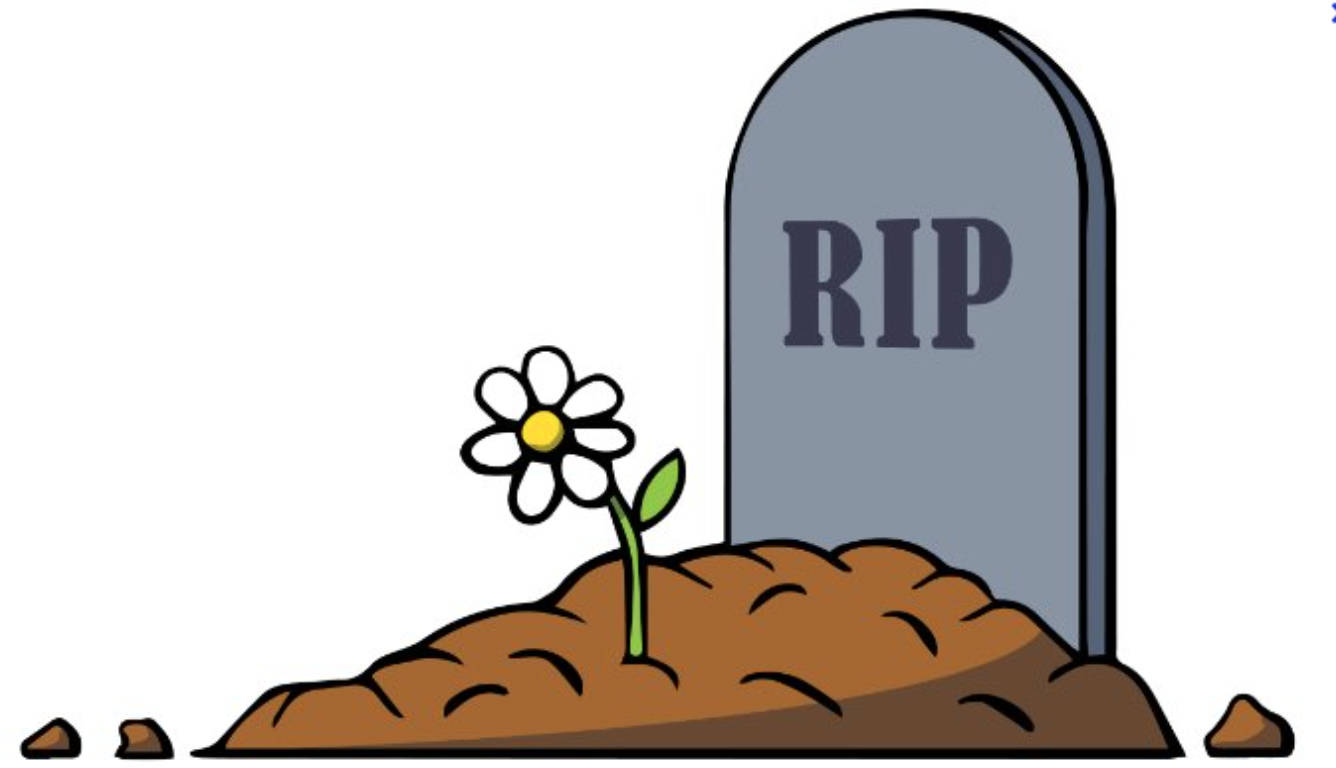 The excess is NOT seen in the new data from 2016!
So, not for this time, but a sign of new physics can be found any time now
We need only one significant deviation of the Standard Model to show the way!
Beyond the Higgs Boson
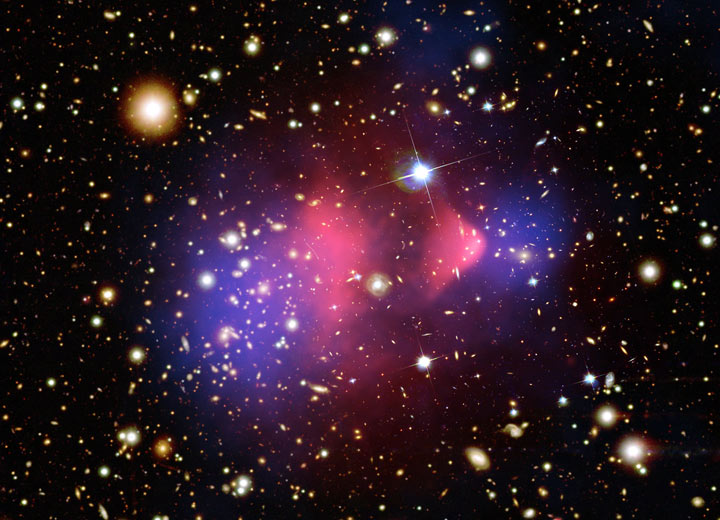 Supersymmetry: a new symmetry in Nature?
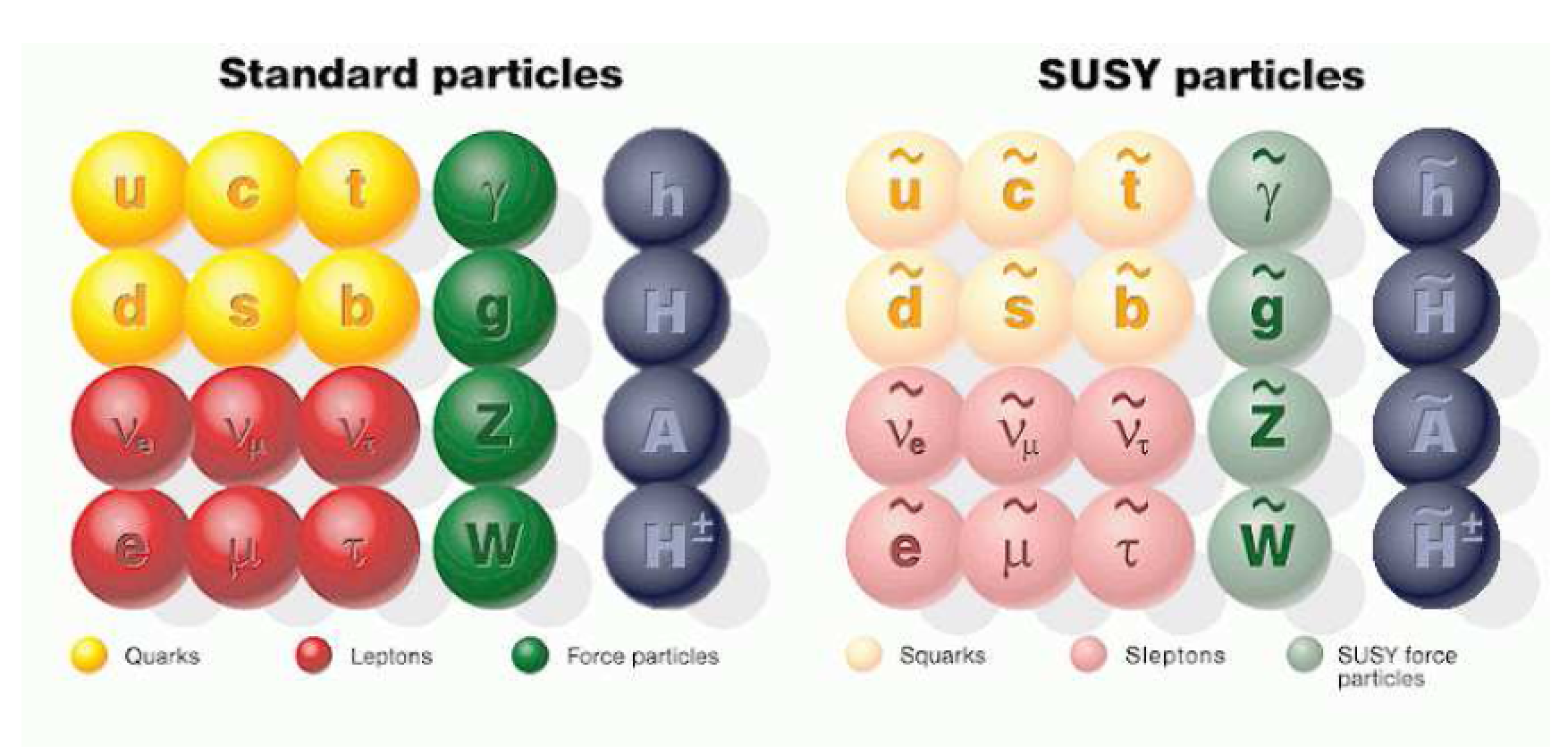 An answer to the 
hierarchy problem?
Candidate particles for Dark Matter
 Produce Dark Matter in the lab
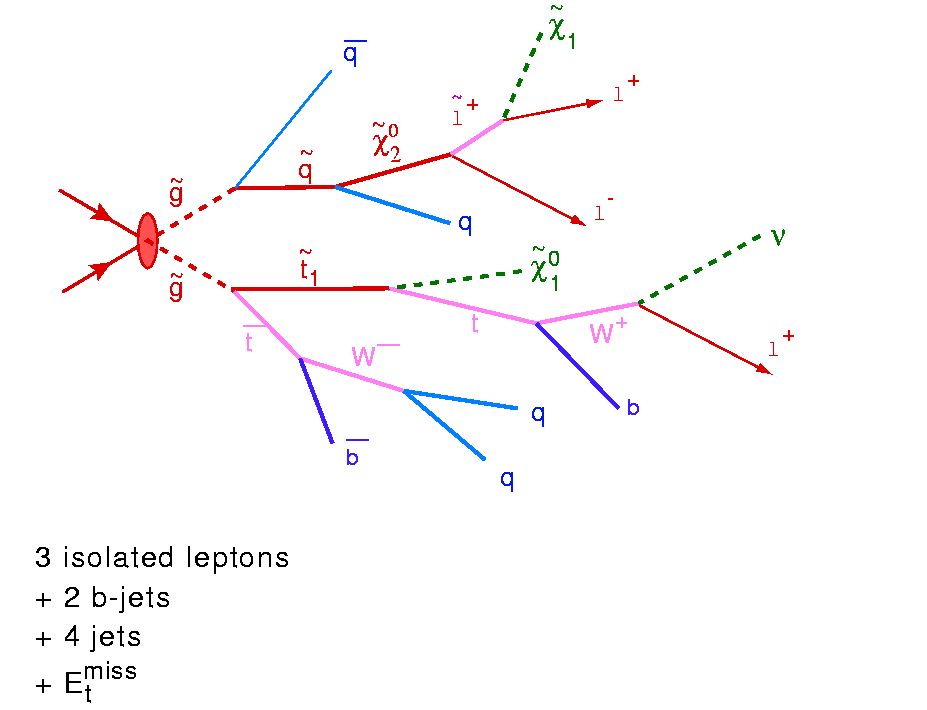 “One day all these trees will 
be SUSY phenomenology papers”
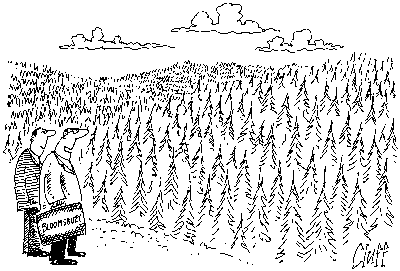 Picture from Marusa Bradac
SUSY particle production at the LHC
SUSY Searches: No signal yet to date…
Interpretation of the searches in MSUGRA/CMSSM
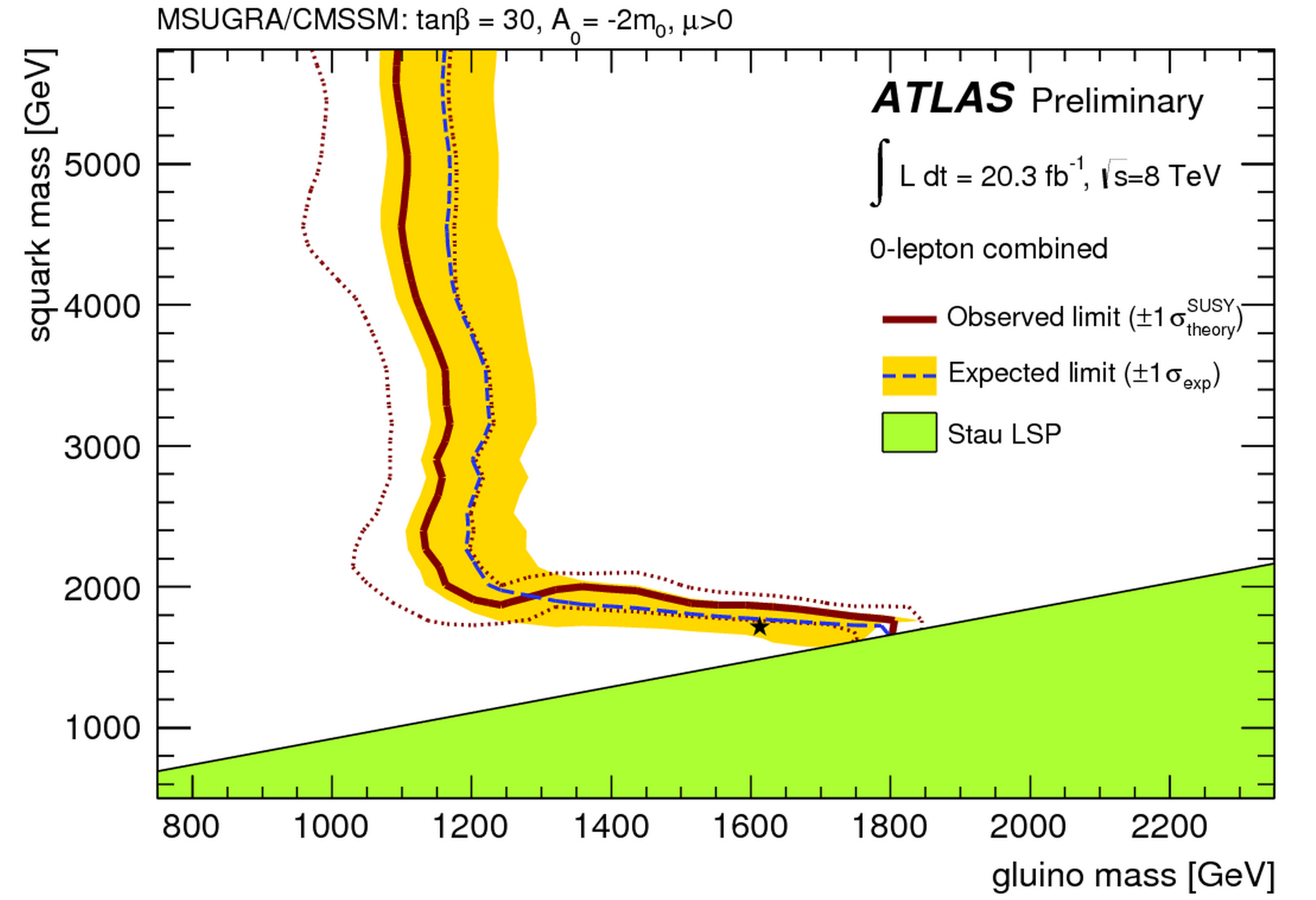 So far NO clear signal of 
 supersymmetric particles 
 has been found

We can exclude regions
 where the new particles
 could exist.

Searches will continue for 
 the higher energy in run-2
allowed
excluded
Plenty of searches ongoing: with jets, leptons, photons, W/Z,
top, Higgs, with and without large missing transverse energy
Also special searches for contrived model regions
CMS-SUS-11-015
What is really needed from SUSY?
End 2011: Revision!
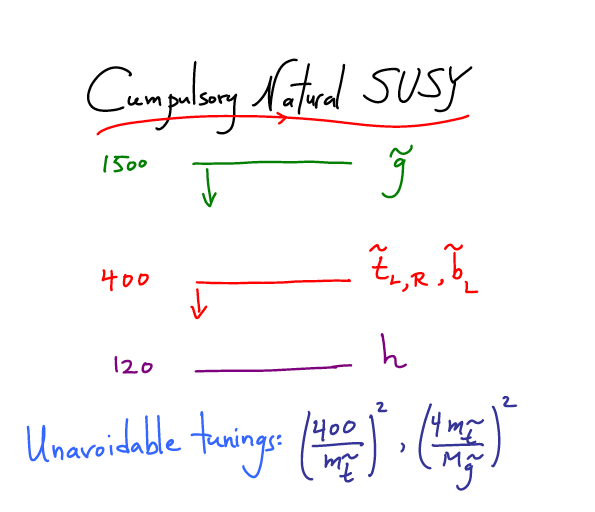 N. Arkani-Ahmed
CERN Nov 2011
and many many more ..
LHC data end 2011
Stops > 200-300 GeV
Gluino > 600-800 GeV
Moving away from 
constrained SUSY models
to ‘natural’ models
 
Natural SUSY survived
LHC so far, but we 
are getting close to 
push it to its limits!
Also:Barbieri & Giudice (1988): Natural Models!
Gluino Searches
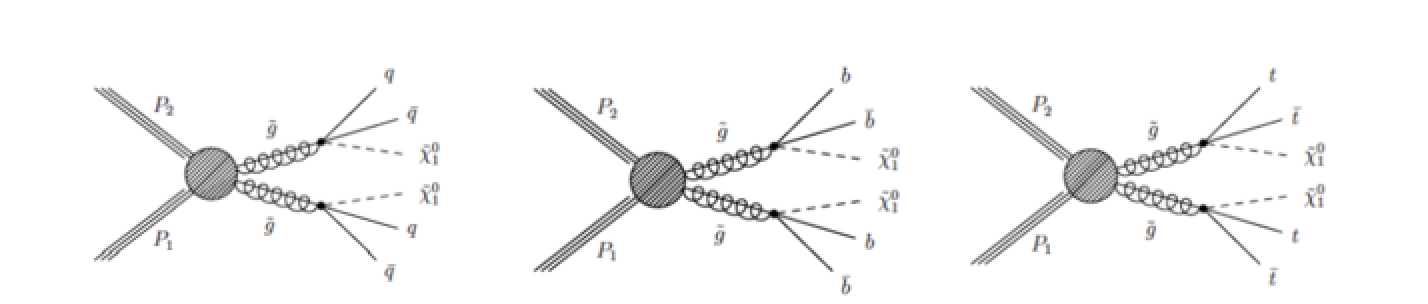 Interpretation in simplified models
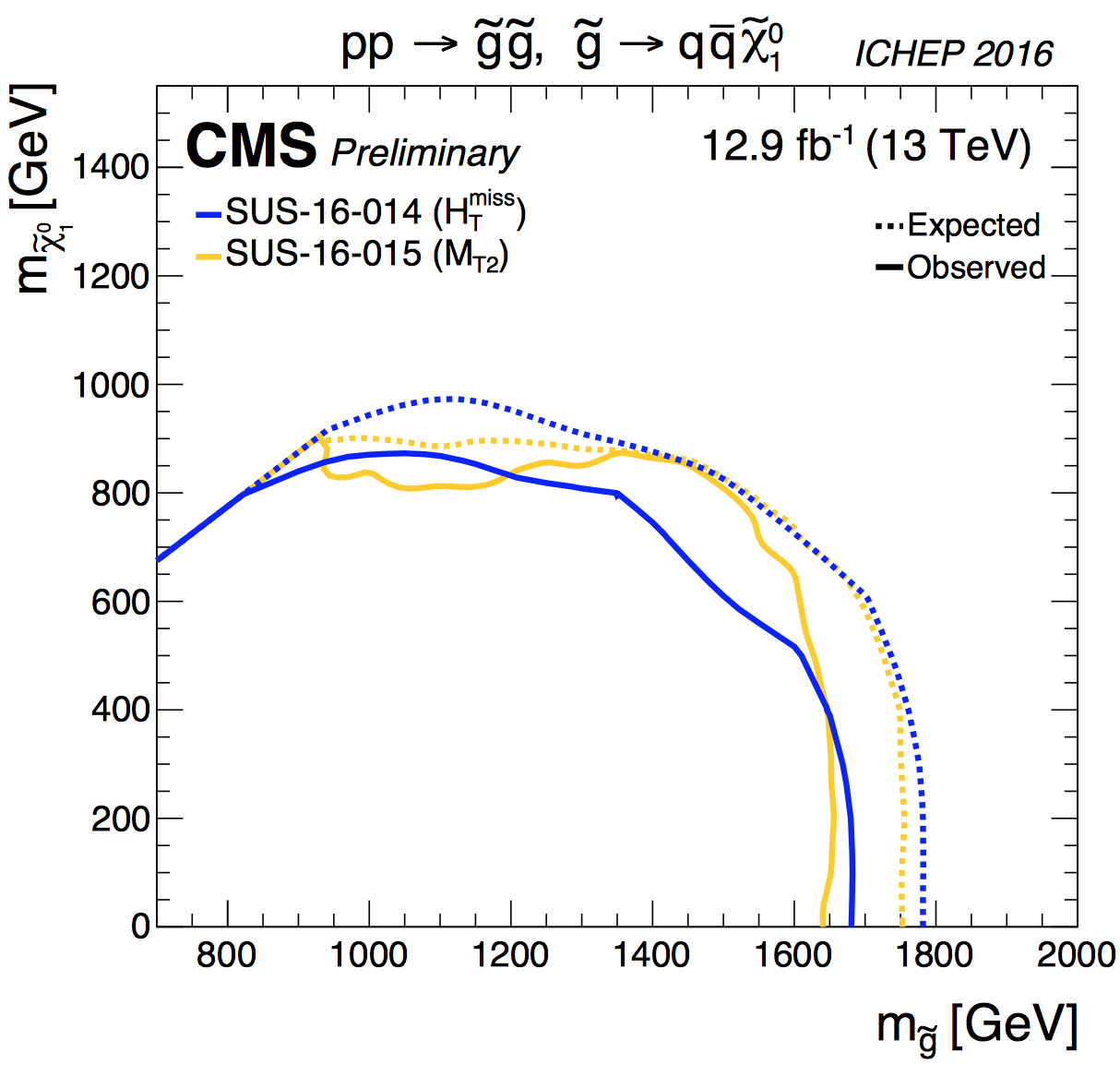 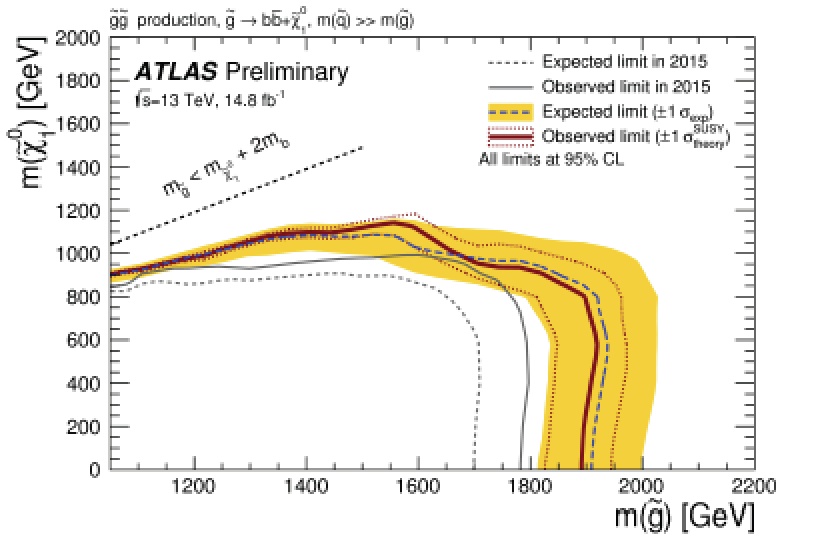 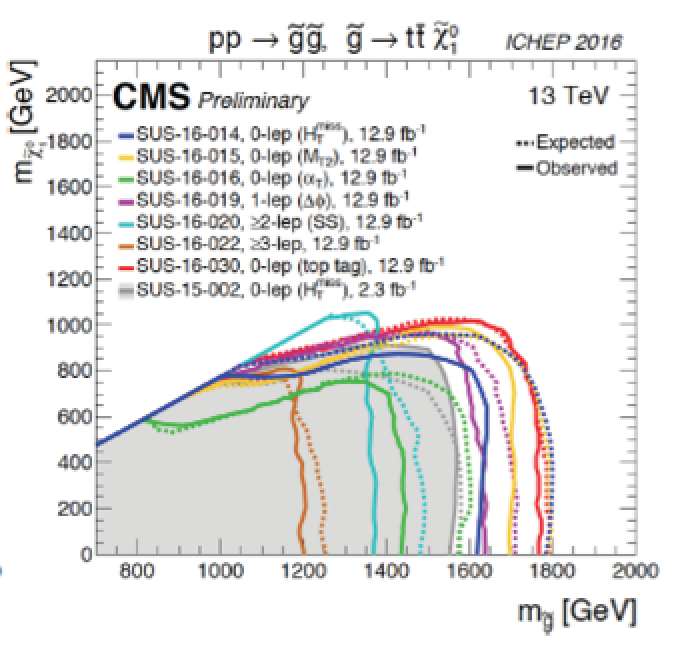 Within the context of the SMS: 
Exclude with masses up to 1900 GeV for neutralino masses up to 800 GeV
Sensitivity is like 400-500 GeV better than Run-1 reach
Stop Production
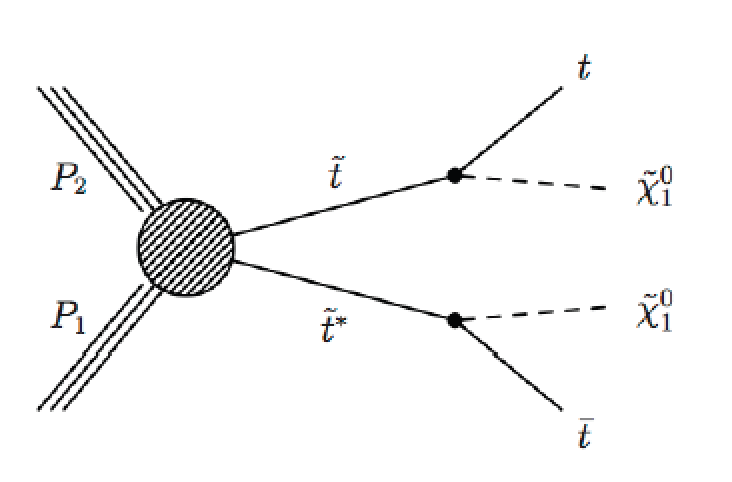 Signature: flavored decay via t(*). Final states
 classified according to W decay mode
Analyses using top and b taggers, typically final states
 Jets+MET, Jets+lepton(s)+MET, Jets+Z+MET, Taus+MET…
Different approaches in different regions of the 
  phase space
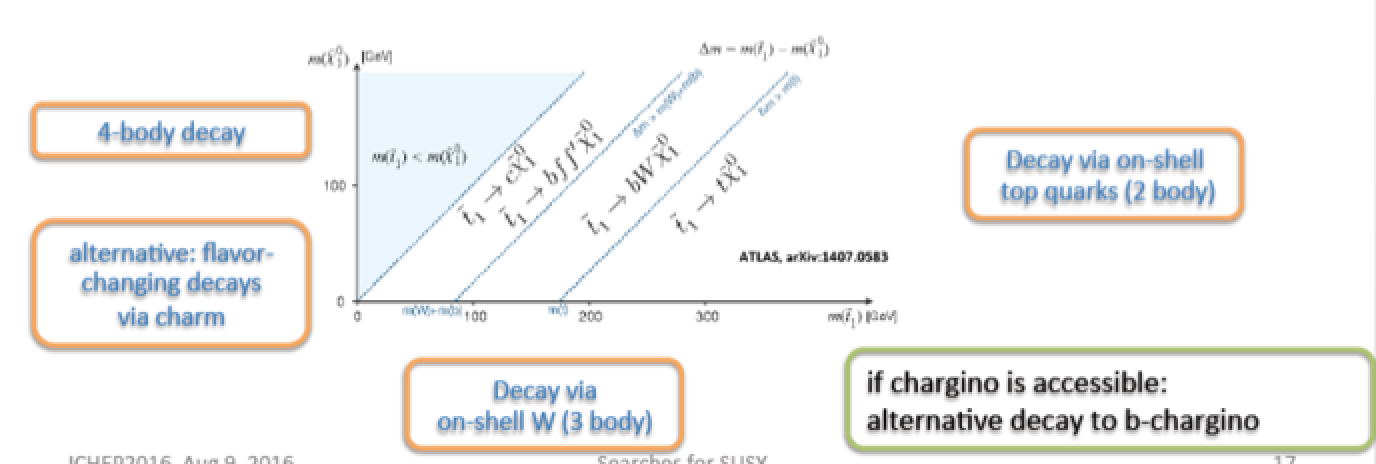 Increasing number of methods used to search for stop quarks over the years
Stop Production
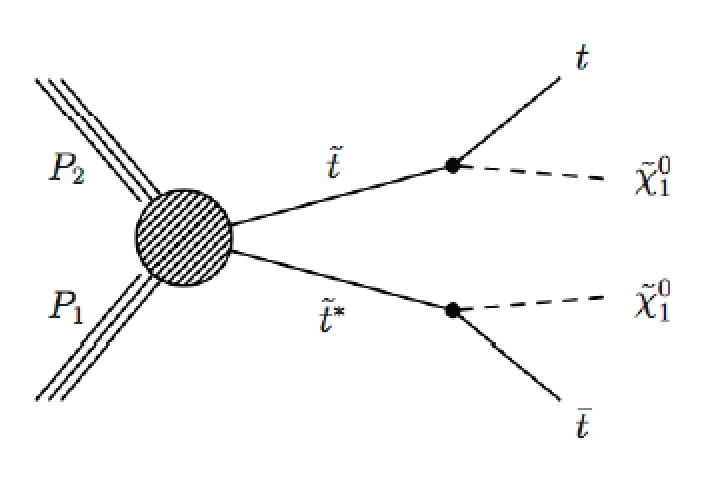 Example: hadronic search
Optimization for low and high Δm (stop-χ mass)
     High Δm using # jets, #b-jets, MT(b) and MET
     #tops and #Ws from jet substructure
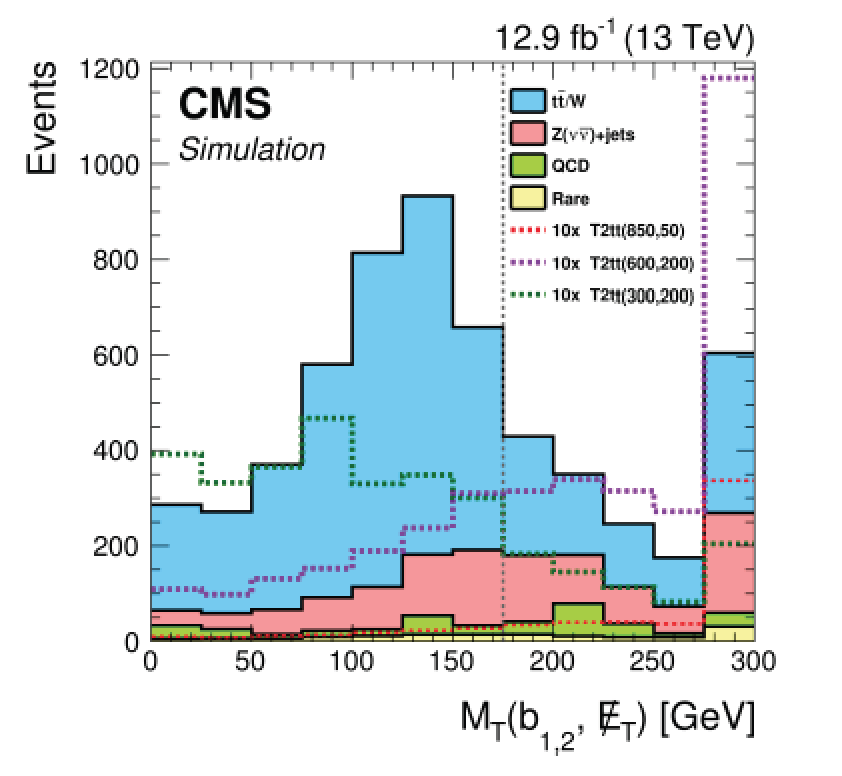 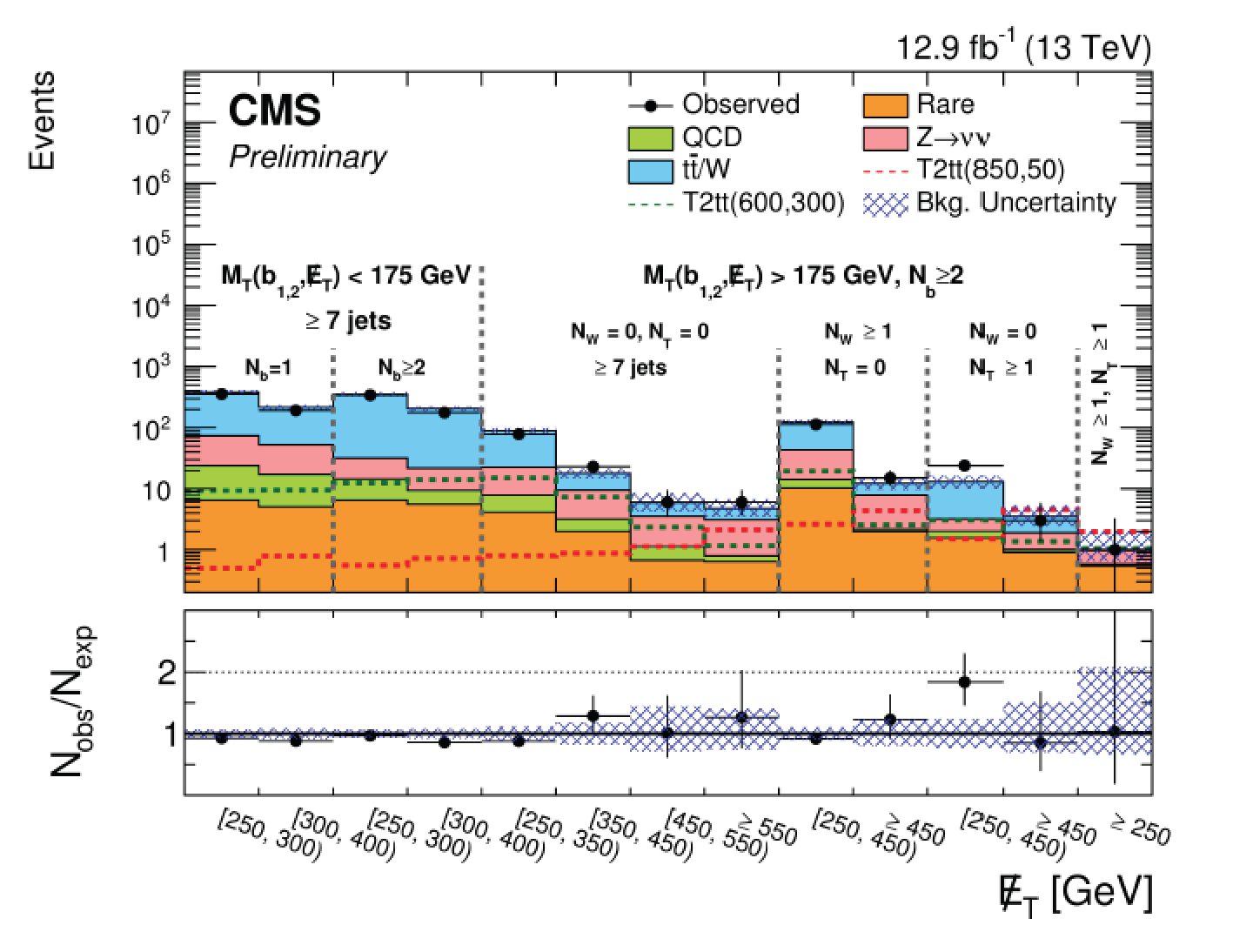 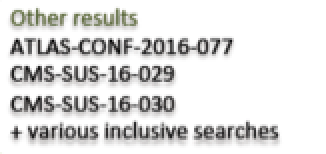 SUS-2016-029
Stop Production
Leptonic searches (single and double leptons)
signal regions optimization for different Δm and
top decays with jets, b-jets MET…
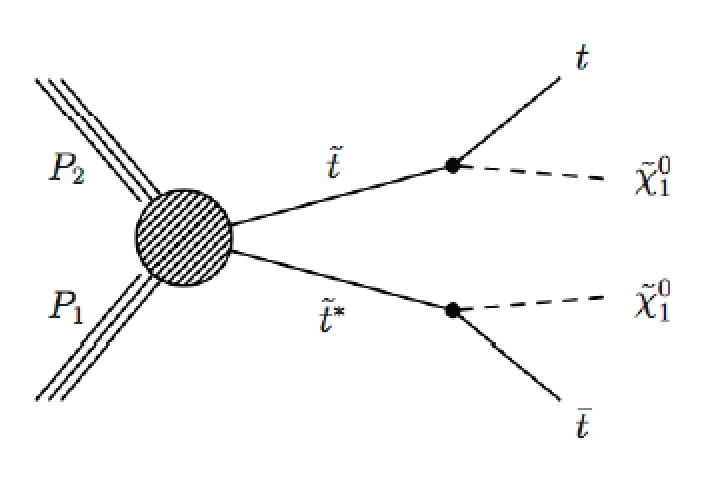 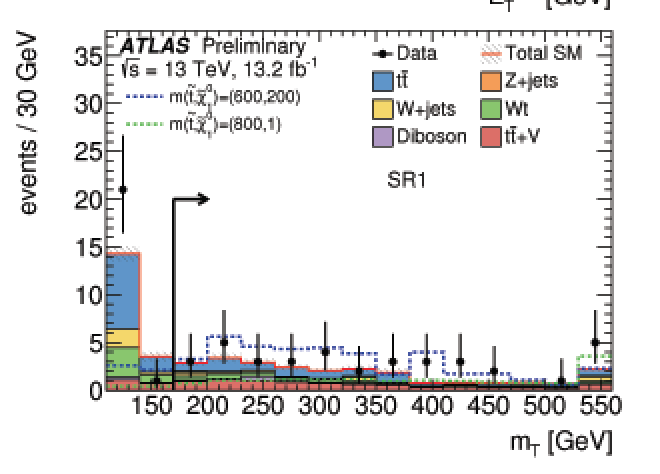 ATLAS-CONF-16-050
ATLAS-CONF-16-076
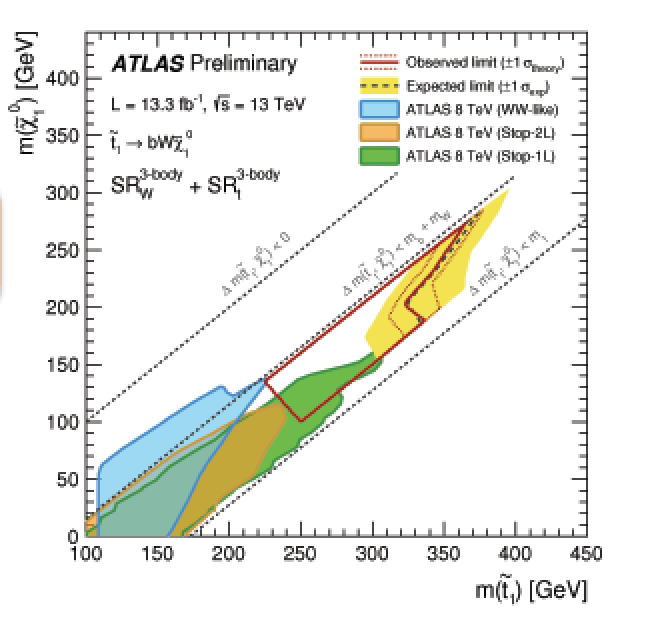 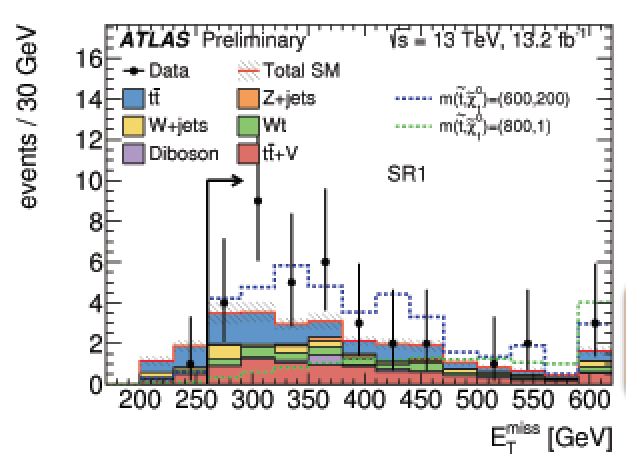 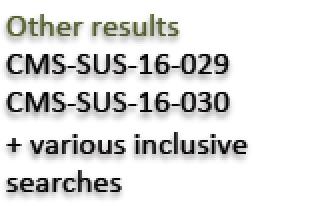 Stop Production
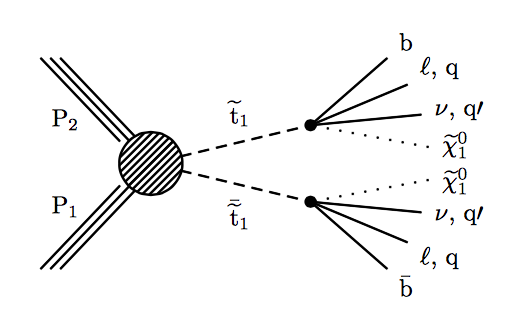 4-body final states with soft leptons and jets
and making use of ISR jets
Full hadronic
Lepton +jets
SUS-2016-031
SUS-2016-029
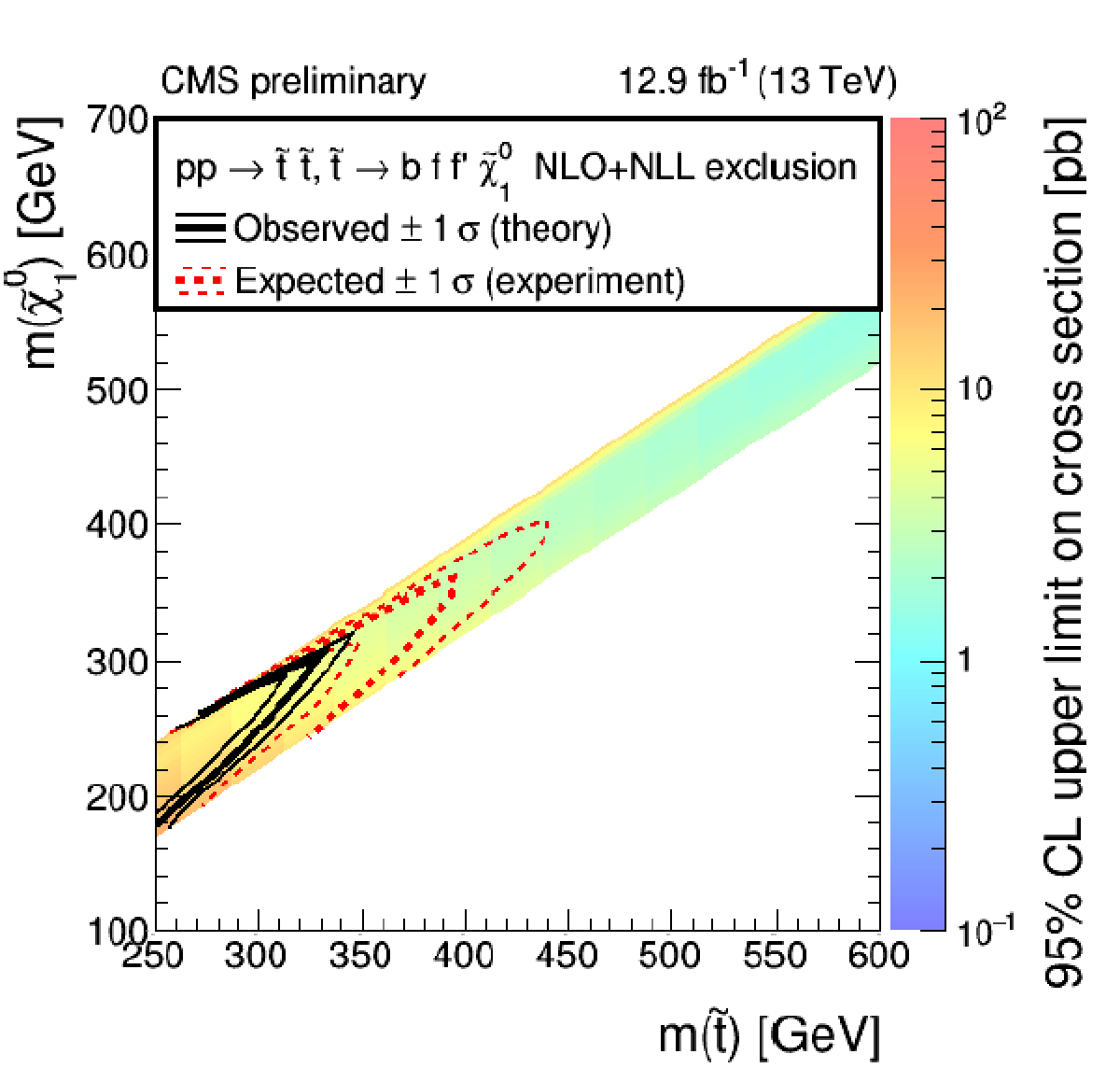 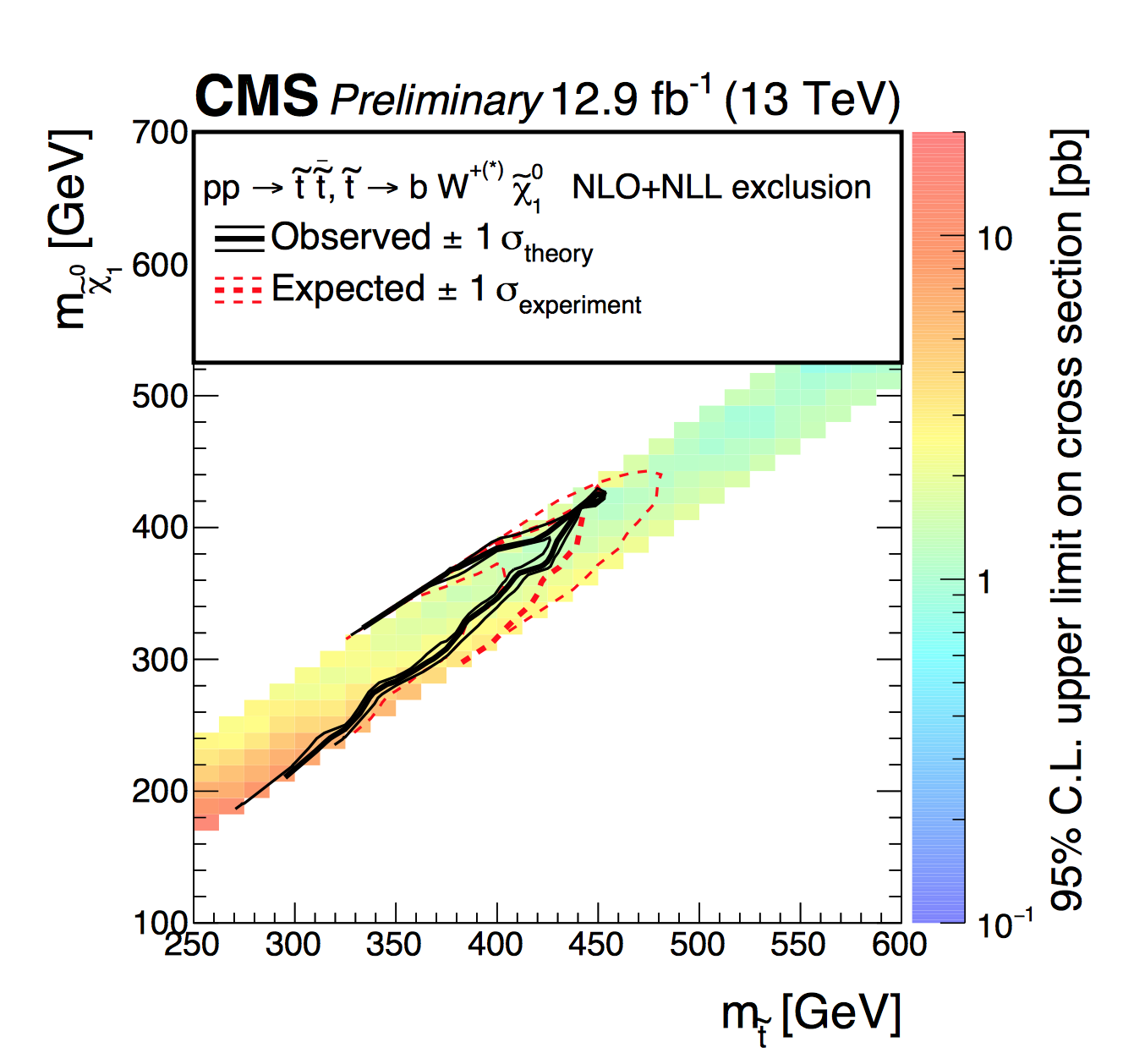 22
The case:  Mass stop ~ Mass top
PRL114 142001 (2015)
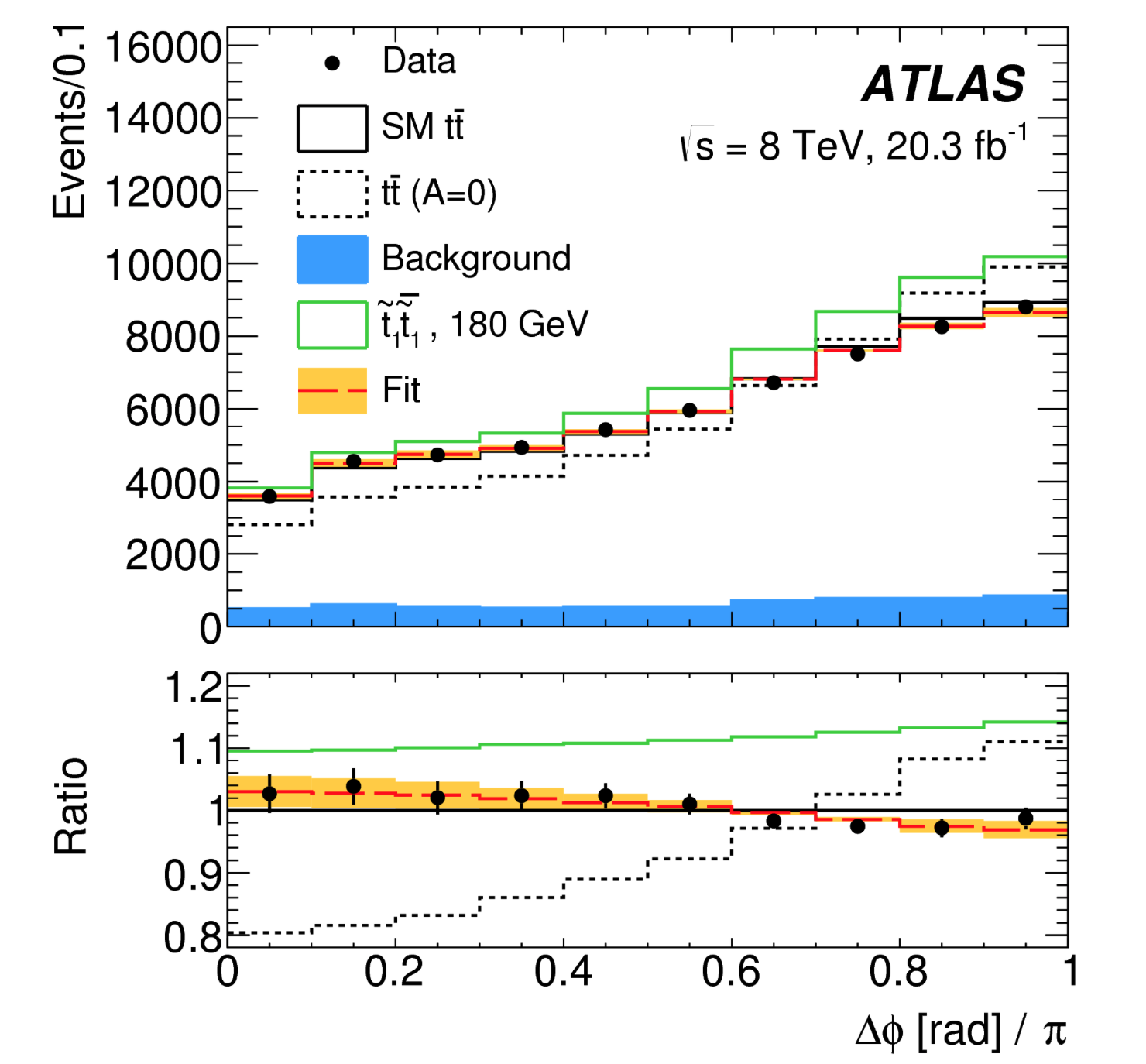 Also the ttbar cross section has sensitivity (present precision ~ 5%)
Top Squark Search Summaries
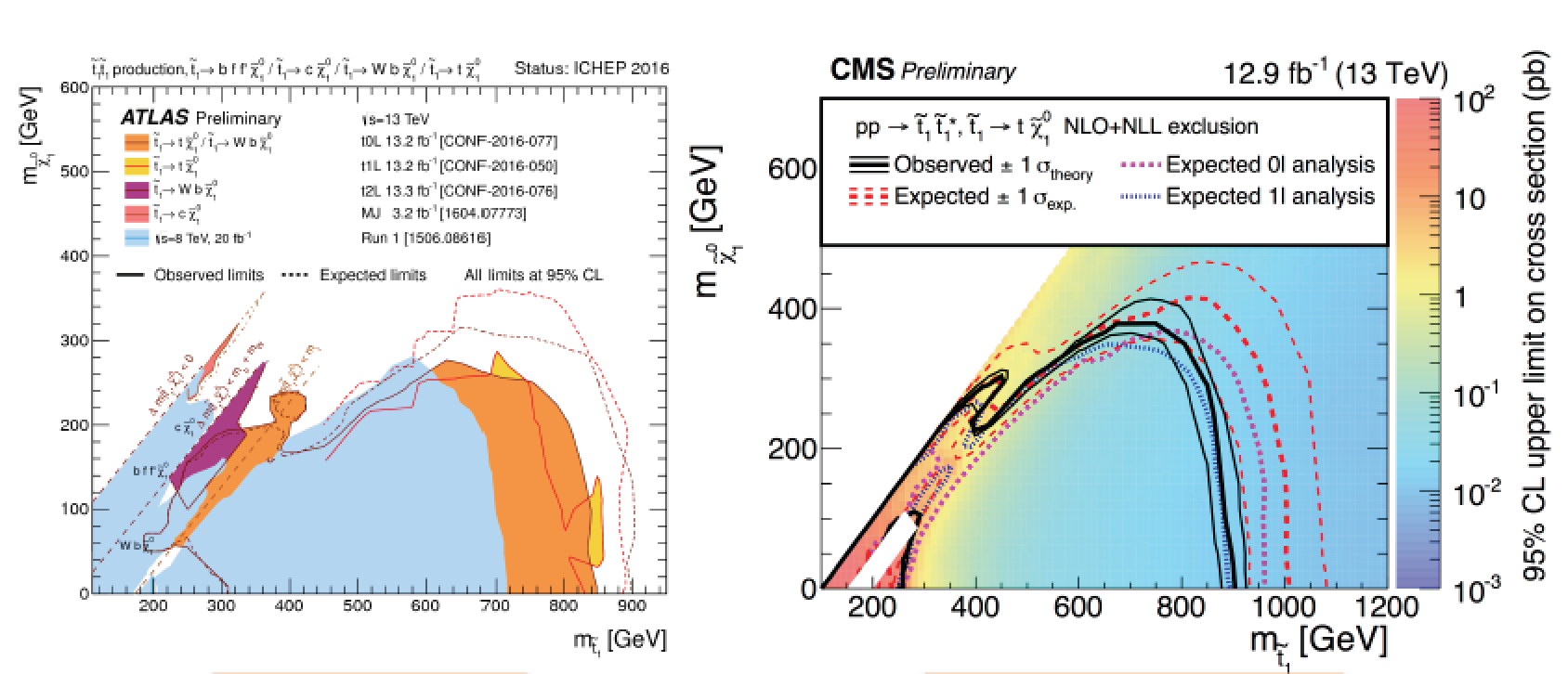 Within the context of the SMS: 
Exclude with masses up to 900 GeV for neutralino masses up to 400 GeV
Sensitivity is like 100-200 GeV better than Run-1 reach & gaps being covered
Is this getting critical for Natural Models??
Top Squark Search Summaries
Run-1
Run-2
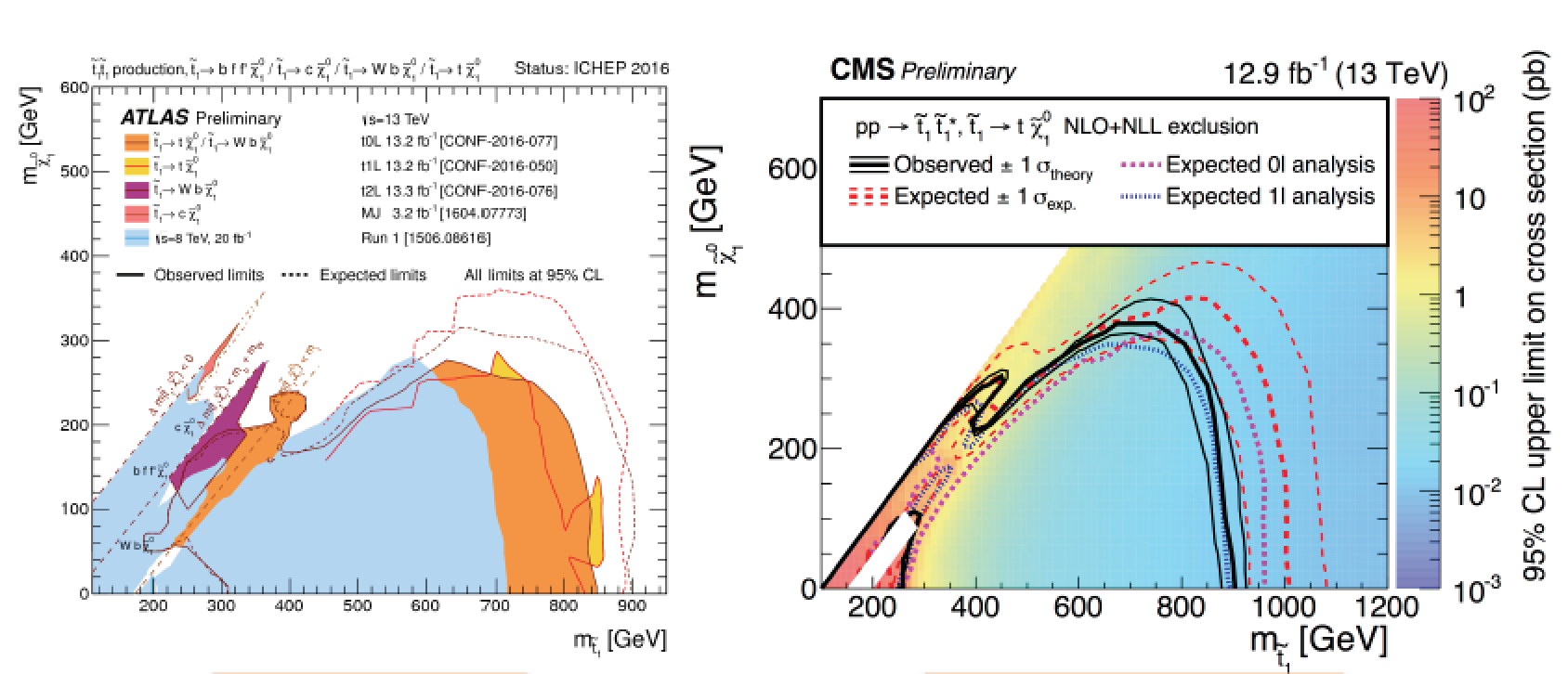 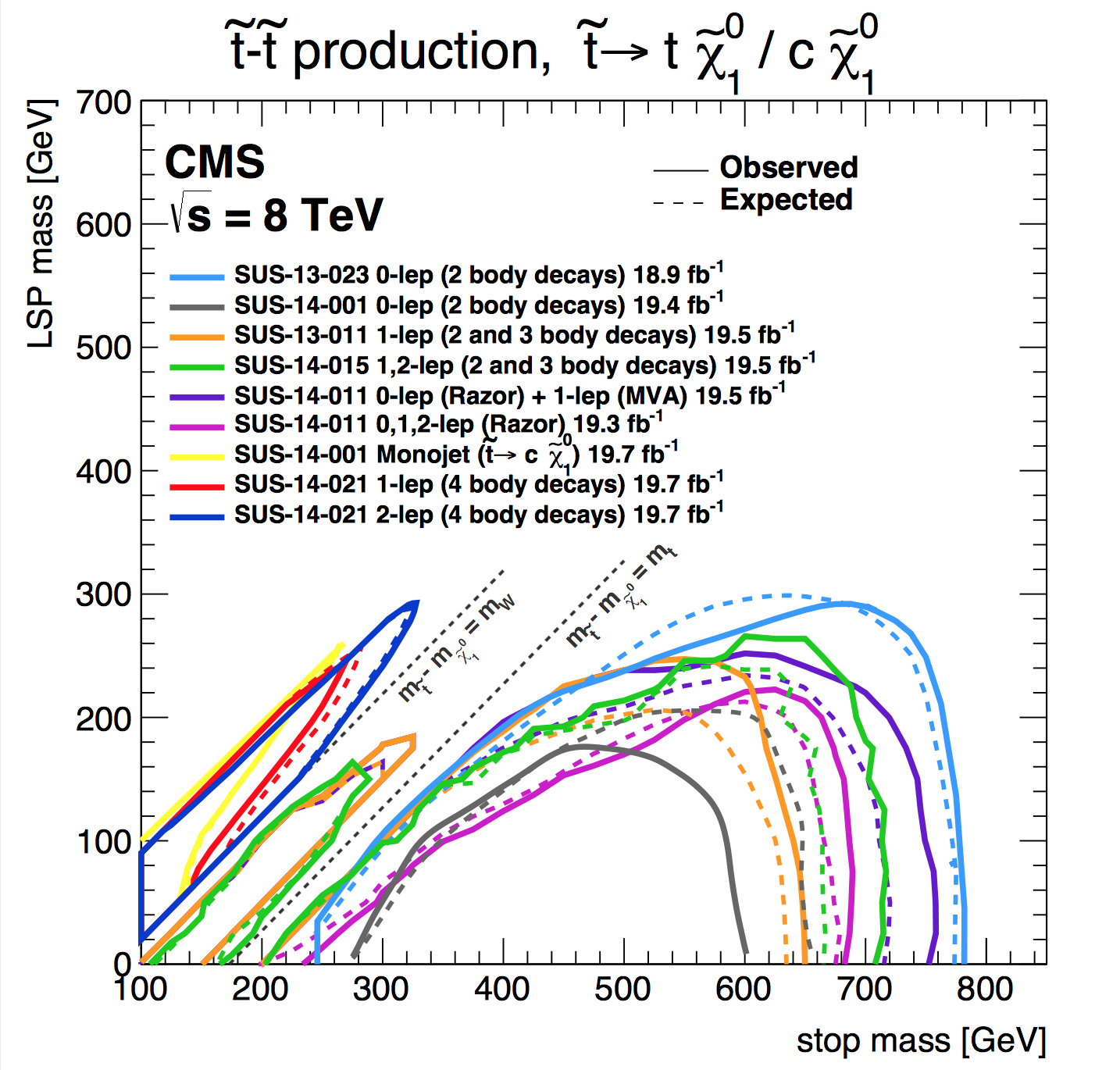 Within the context of the SMS: 
Exclude with masses up to 900 GeV for neutralino masses up to 400 GeV
Sensitivity is like 100-200 GeV better than Run-1 reach & gaps being covered
Is this getting critical for Natural Models??
Note on Simplified Models
Simplified models are a language for experimental results to theorists…
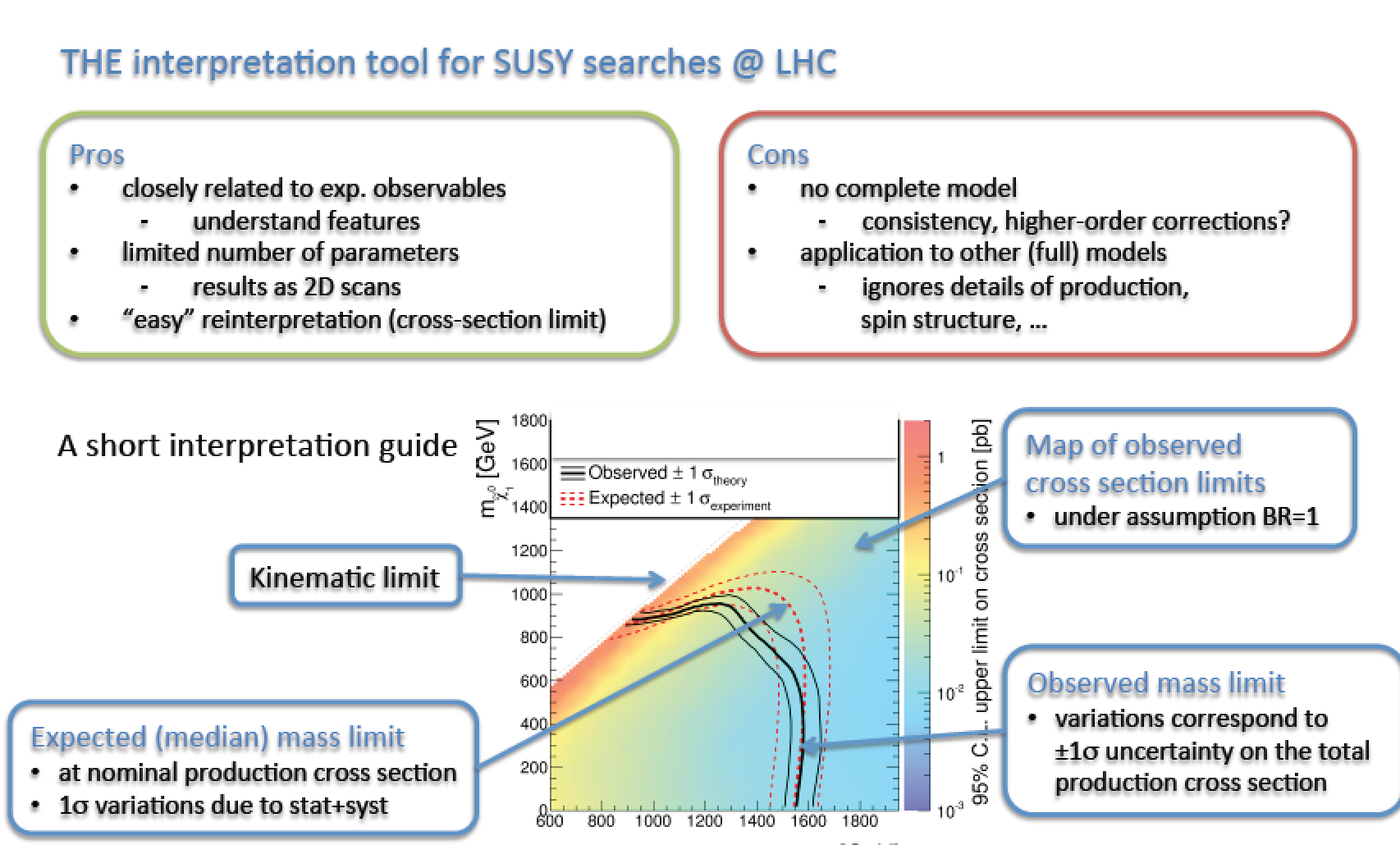 W. Adam
Phenomenological MSSM analysis
SMS don’t always fully cover signatures…
      -> the 19 parameter phenomenological MSSM (pMSSM) analyses
ATLAS: arXiv: 1508.06608
arXiv:1606.03577
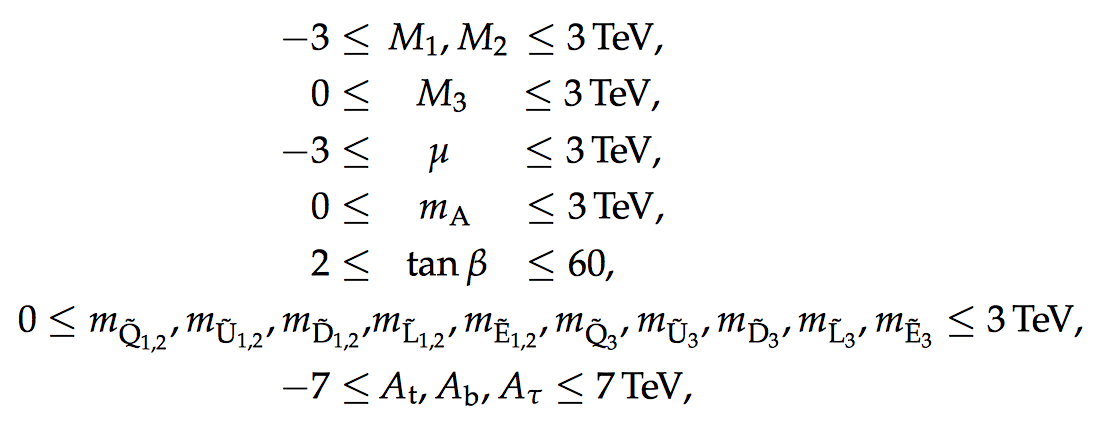 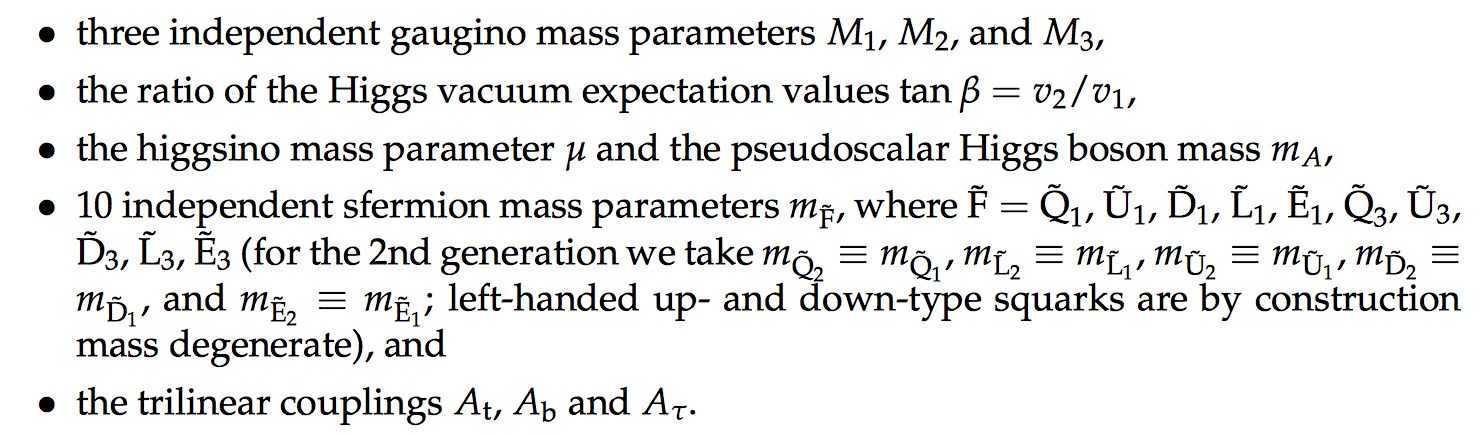 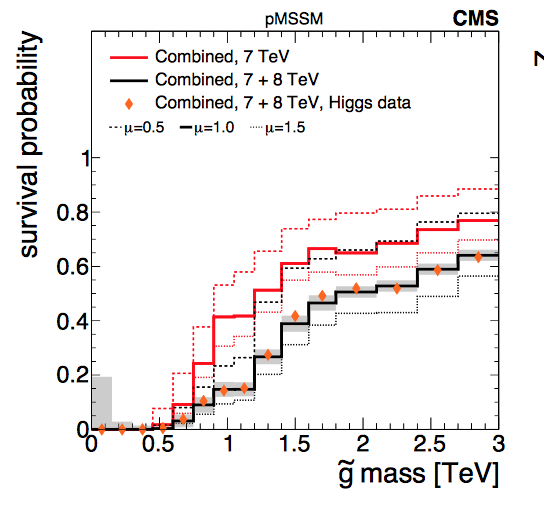 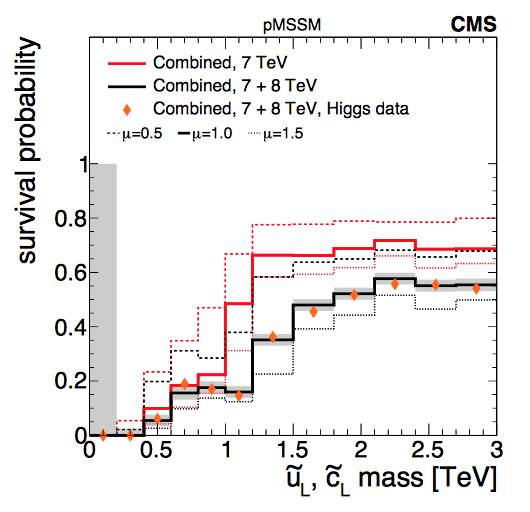 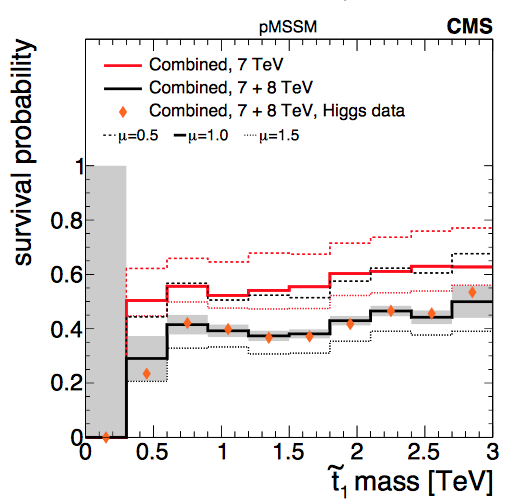 gluinos
squarks
stop
2.107 points sampled: Leads to softer limits on the sparticles masses
Gluinos > 500 GeV, stops > 250 GeV => there is still low mass phase space left!
Search in the Z+Jets+MET Channel
ATLAS-CONF-2015-082
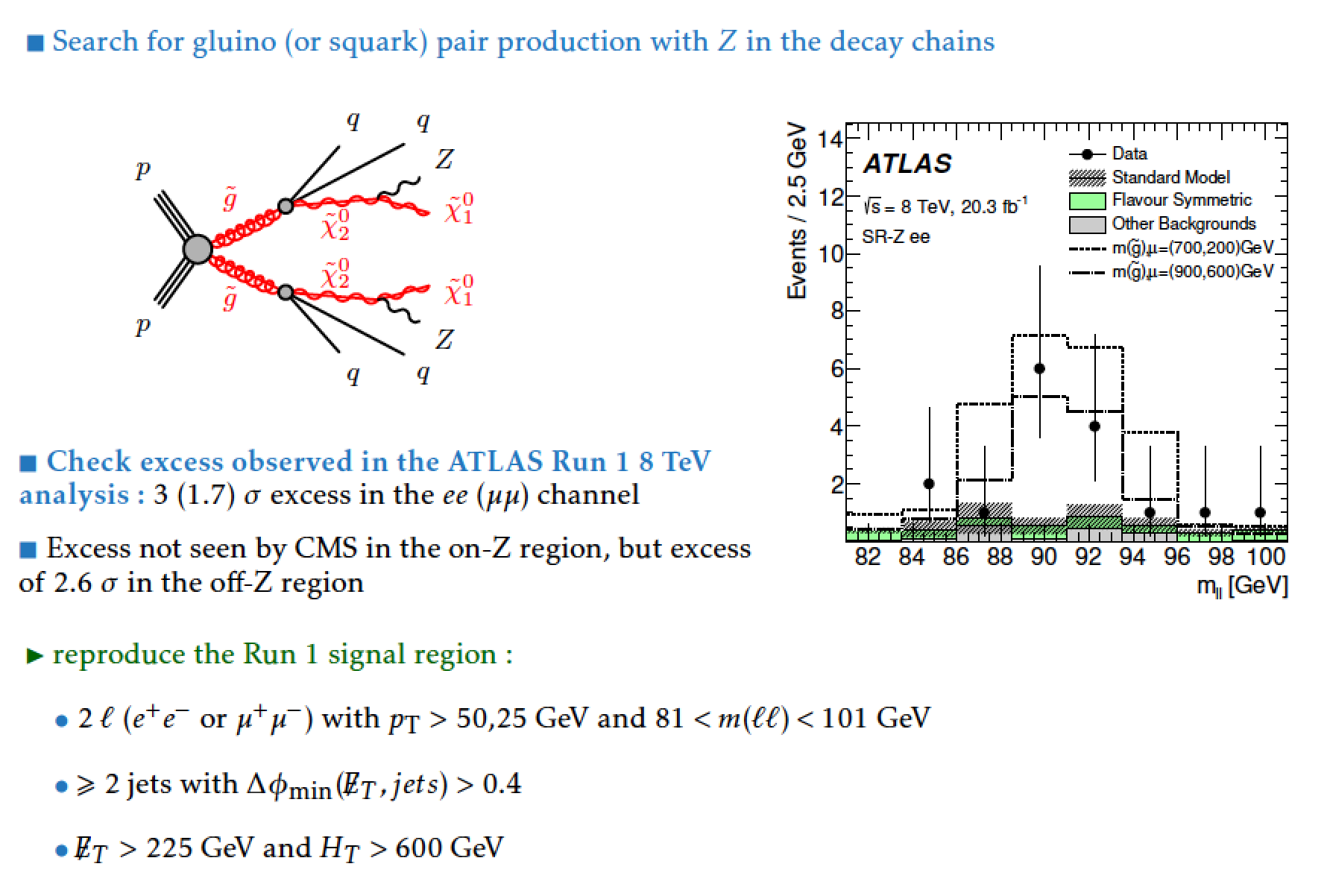 Search for gluino or squark production with Z in decay chain
In Run-1 ATLAS observed an excess in this 
channel: 3 (1.7) σ excess in ee (μμ) channel
No excess observed in CMS in Run-1

Reproduce the Run-1 analysis in Run-2:
Search in the Z+Jets+MET Channel
Local excess of 2.2σ
Run-2 (2015)
14
ATLAS continues to observe 
an excess in the 2015 data
CMS remains consistent with
the background expectation.
No new ATLAS result@ICHEP…
Vector-like Top/Bottom Partner Searches
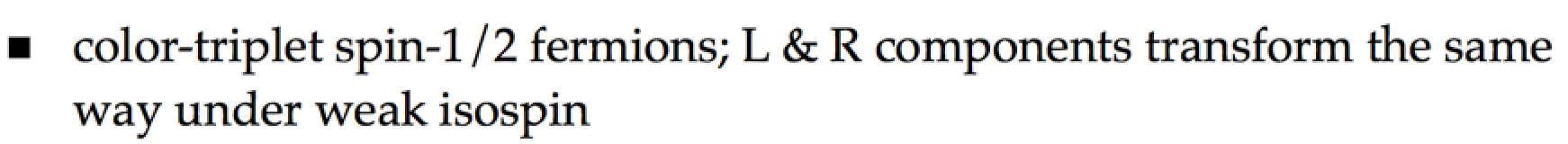 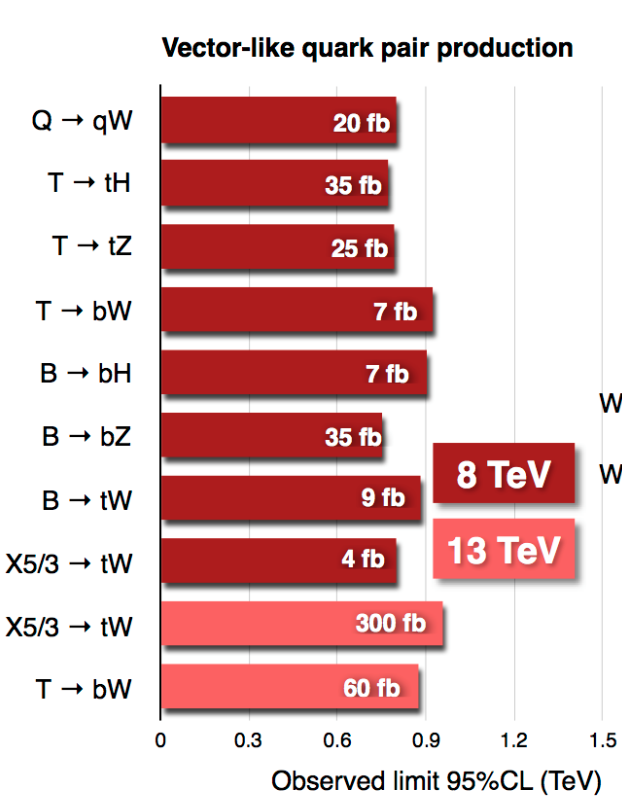 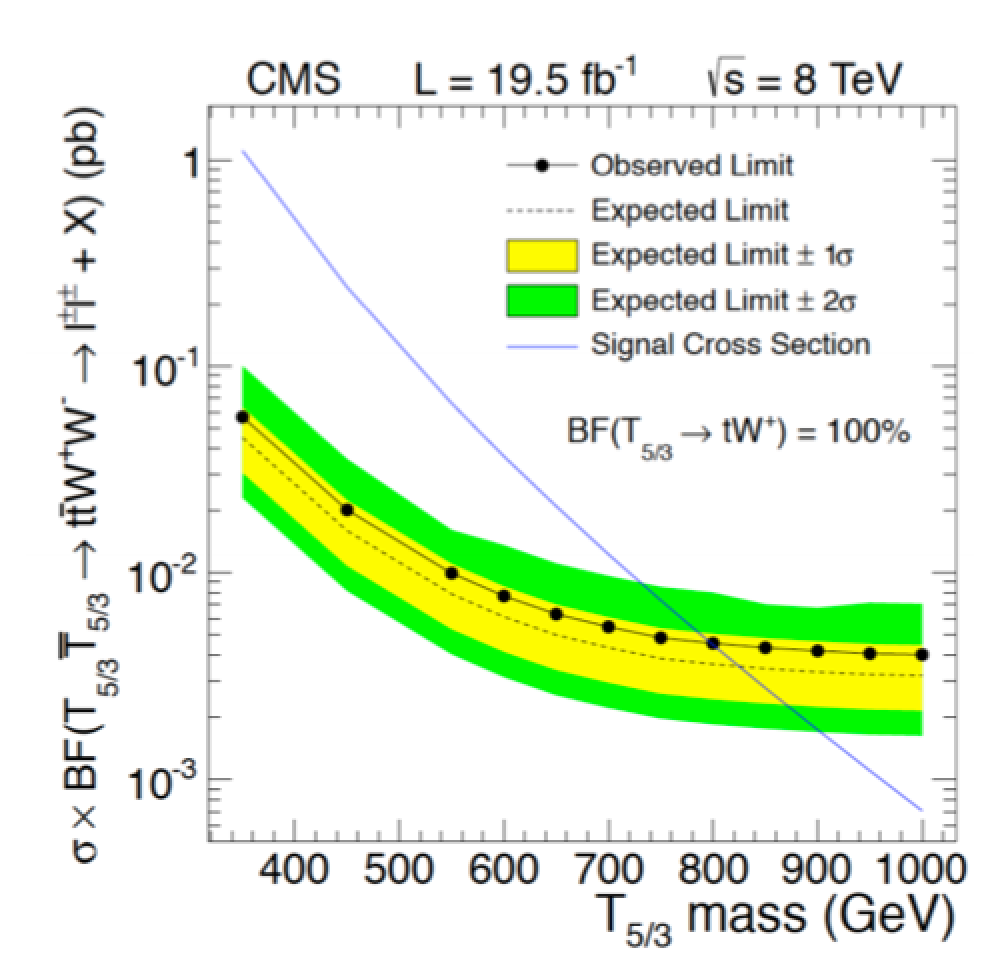 Vector-like quarks
Relevant eg in 
composite Higgs 
models
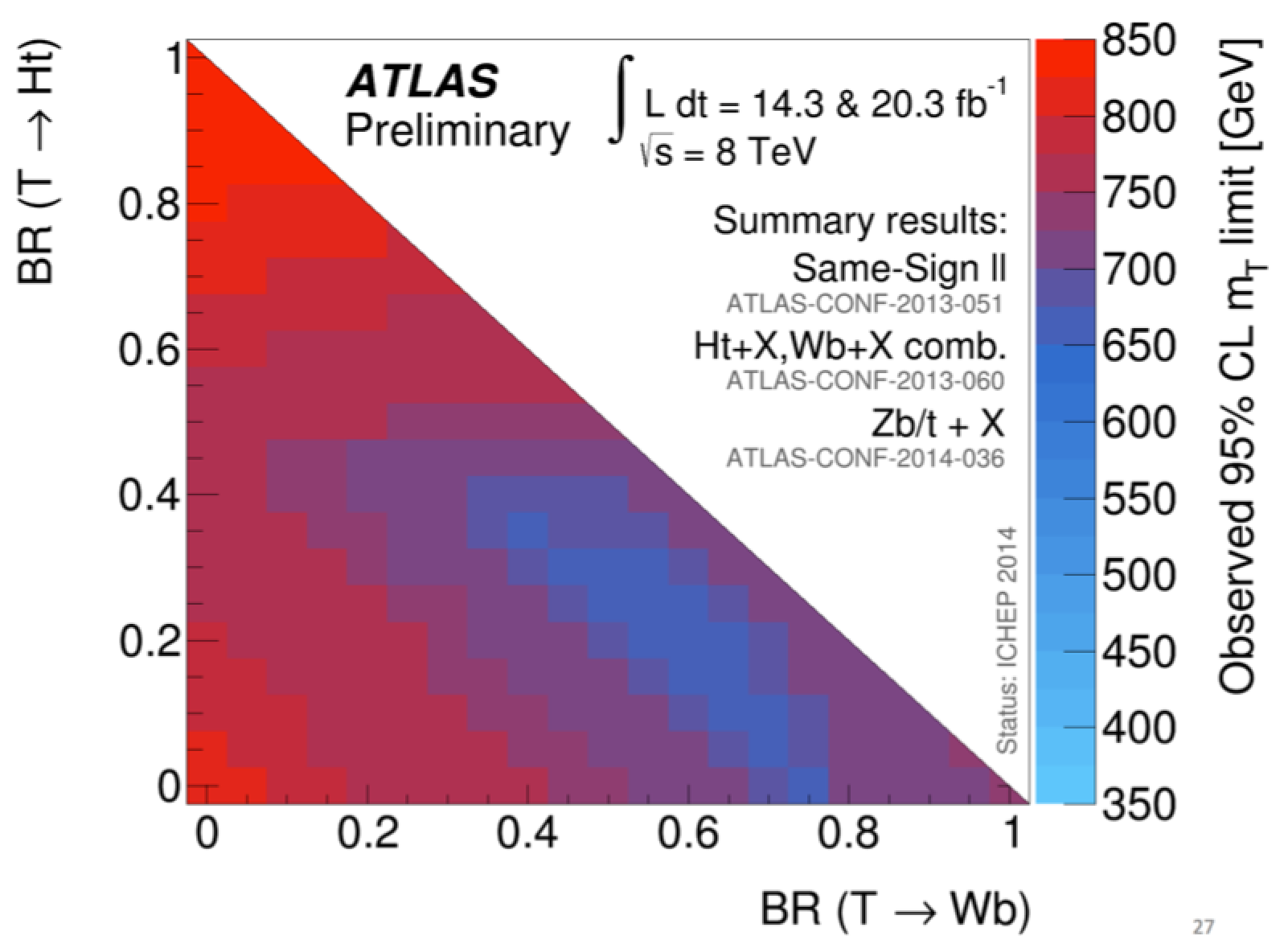 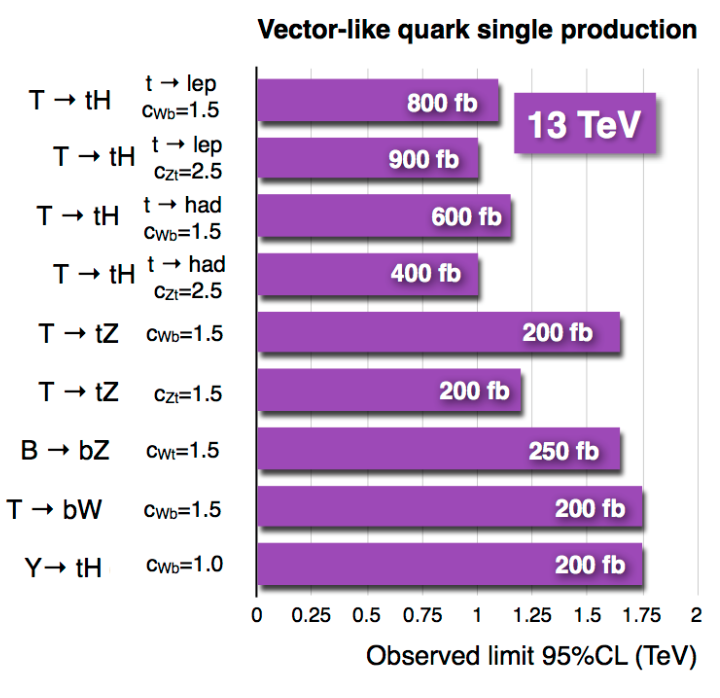 Exclusions up
to masses of
800-900 GeV
and up to 1.75 TeV
for singly produced
VLQs (model dep.)
Top Partner Searches @ 13 TeV
Single production  
T->tH, H->bb
Search for   
Q=5/3 states
Pair productionT->bW, tH, TZ
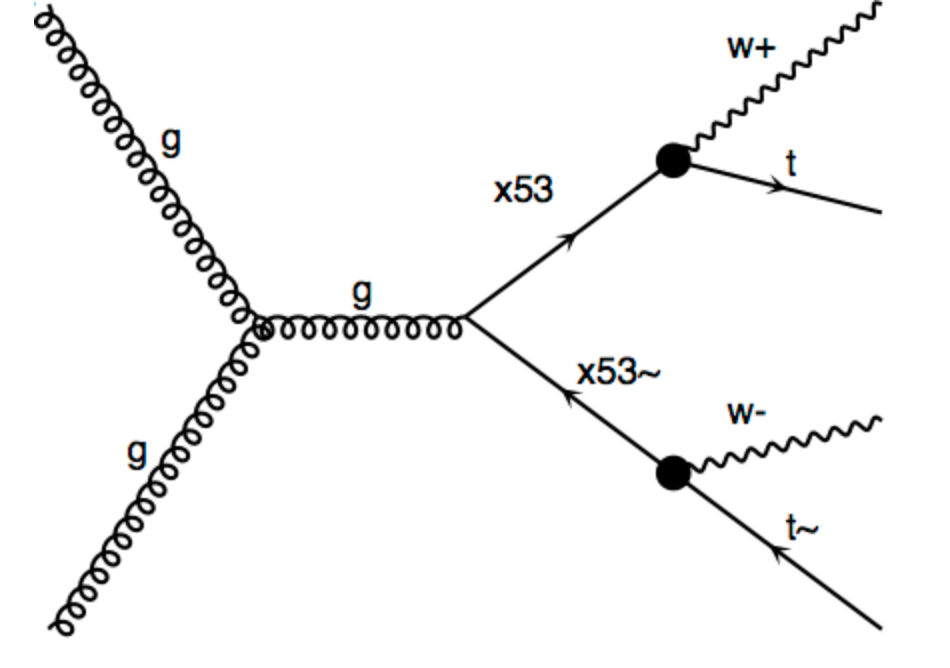 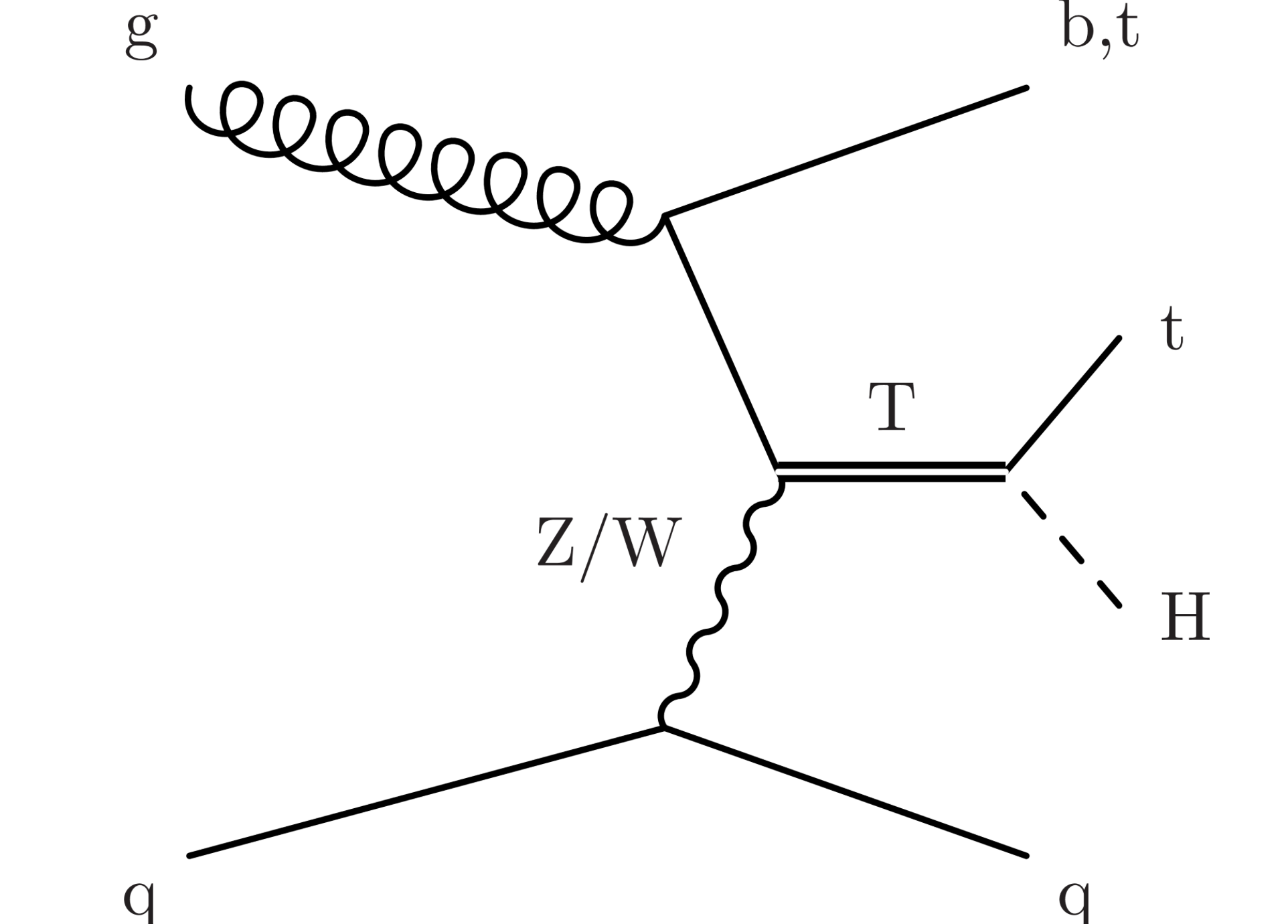 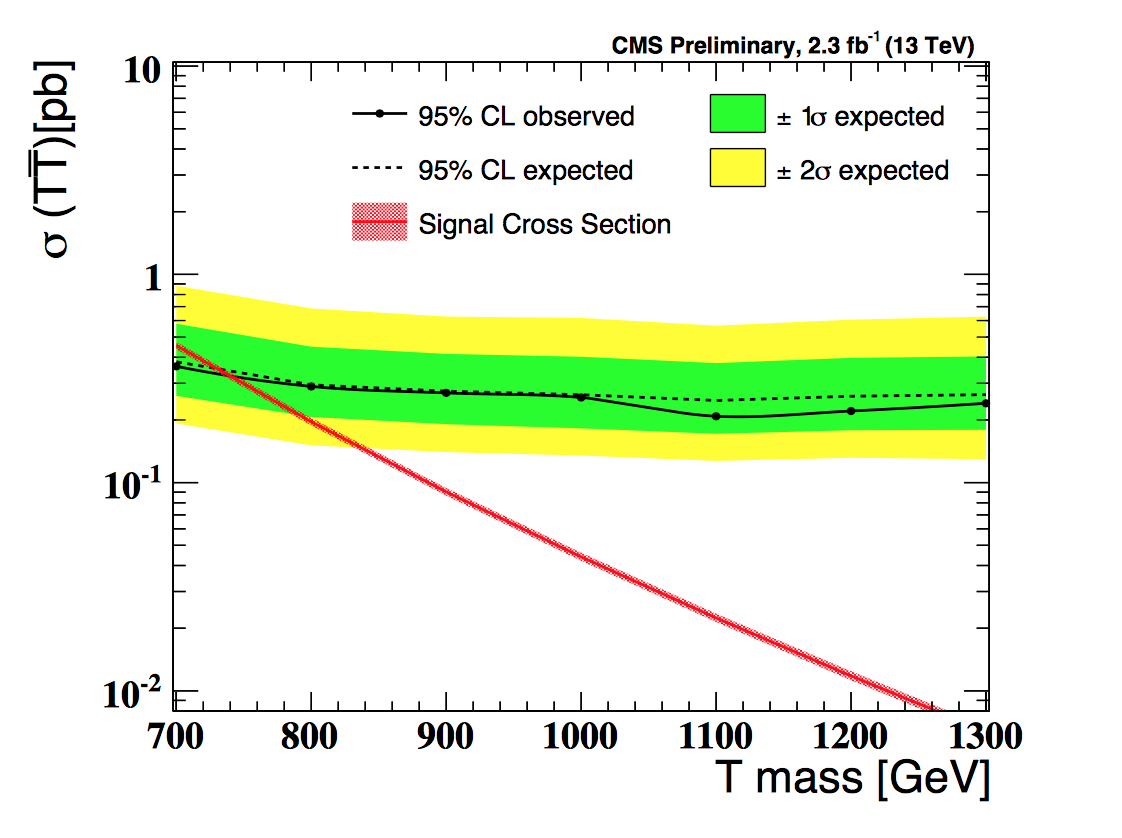 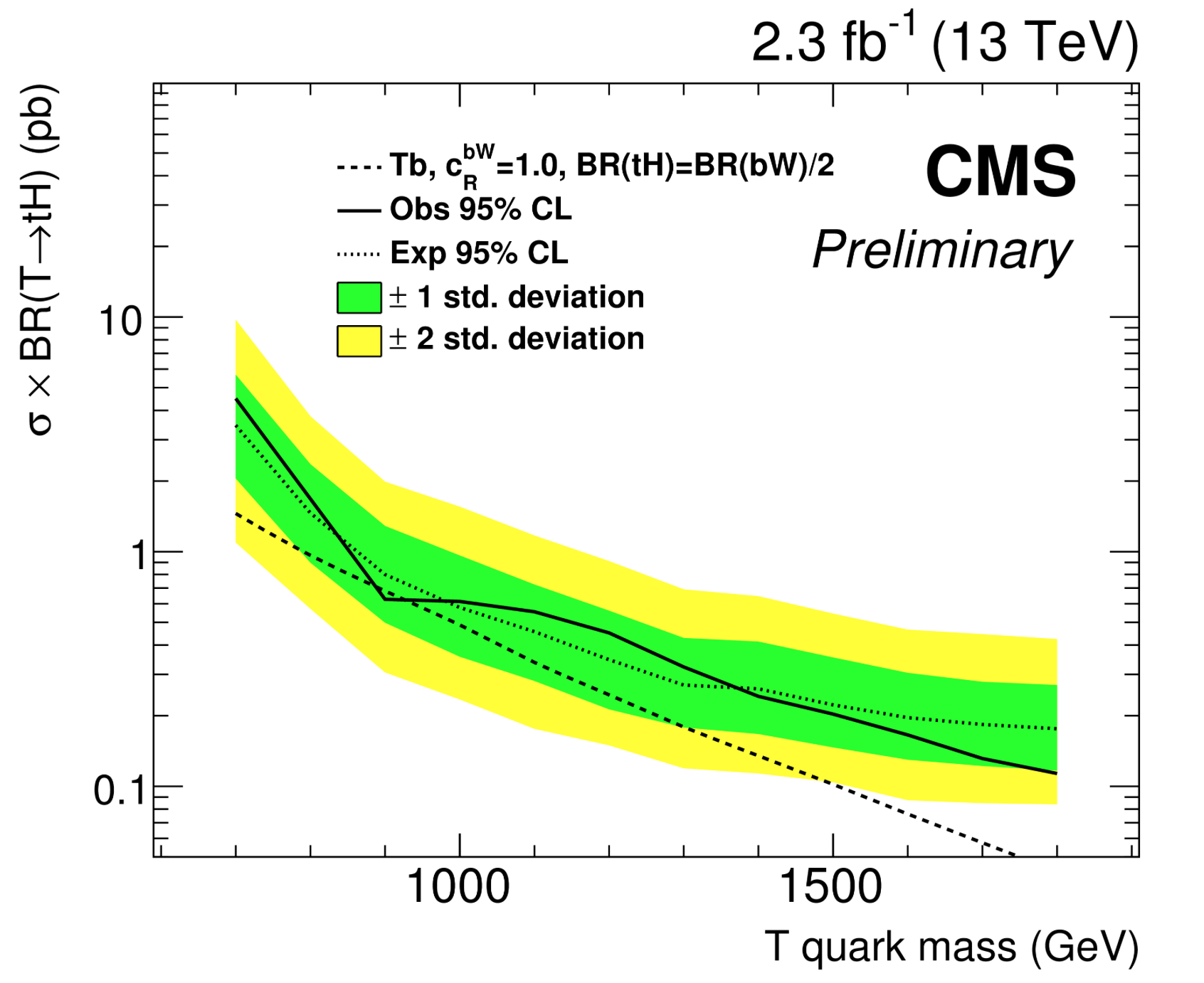 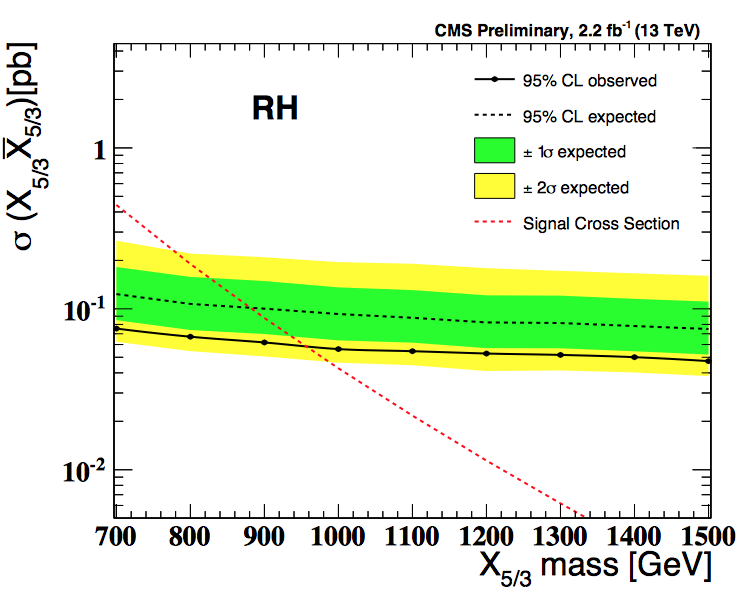 B2G-16-002
95% CL: 750/743 GeV obs/ exp
Limit at 8 TeV was 696 GeV
95% CL cross section x BR
0.6 pb@1TeV (right handed)
95% CL for right handed
960/900 GeV obs/ exp
Top Partner Searches @ 13 TeV
Single production VLQ  Q->Wb
Pair production T->bW, tH, TZ
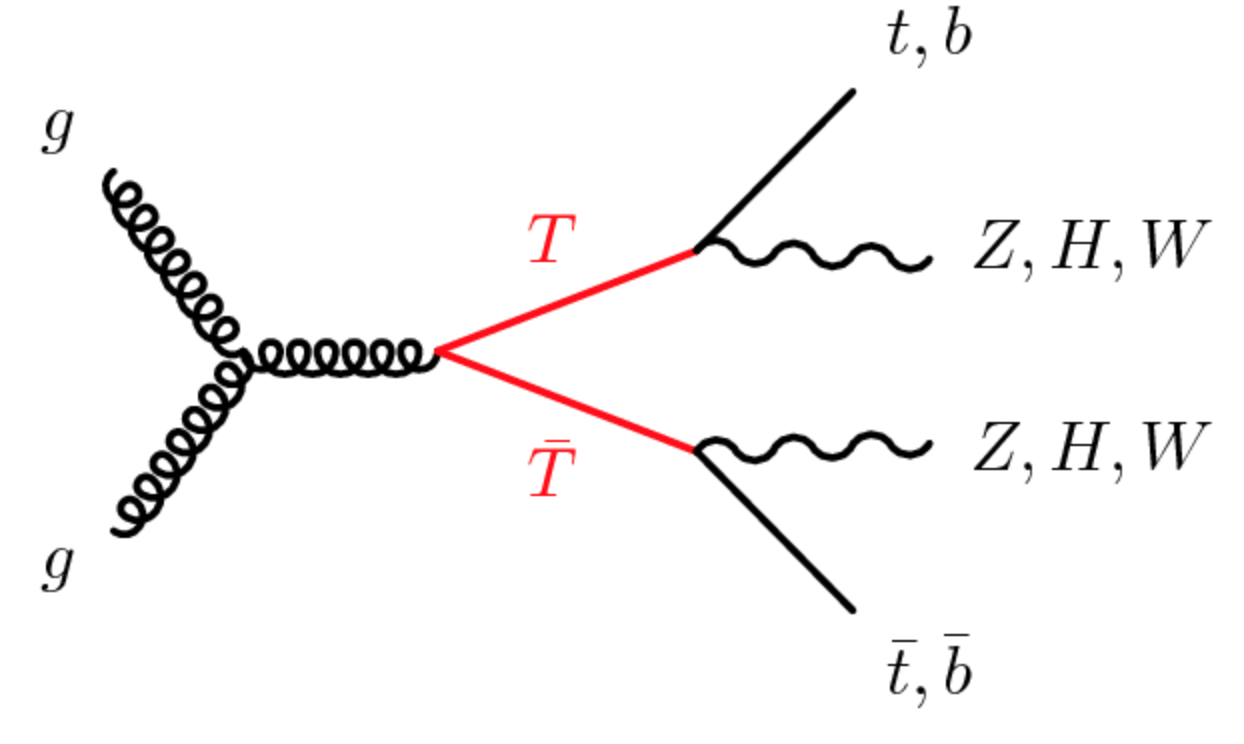 ATLAS-CONF-16-072
ATLAS-CONF-16-101
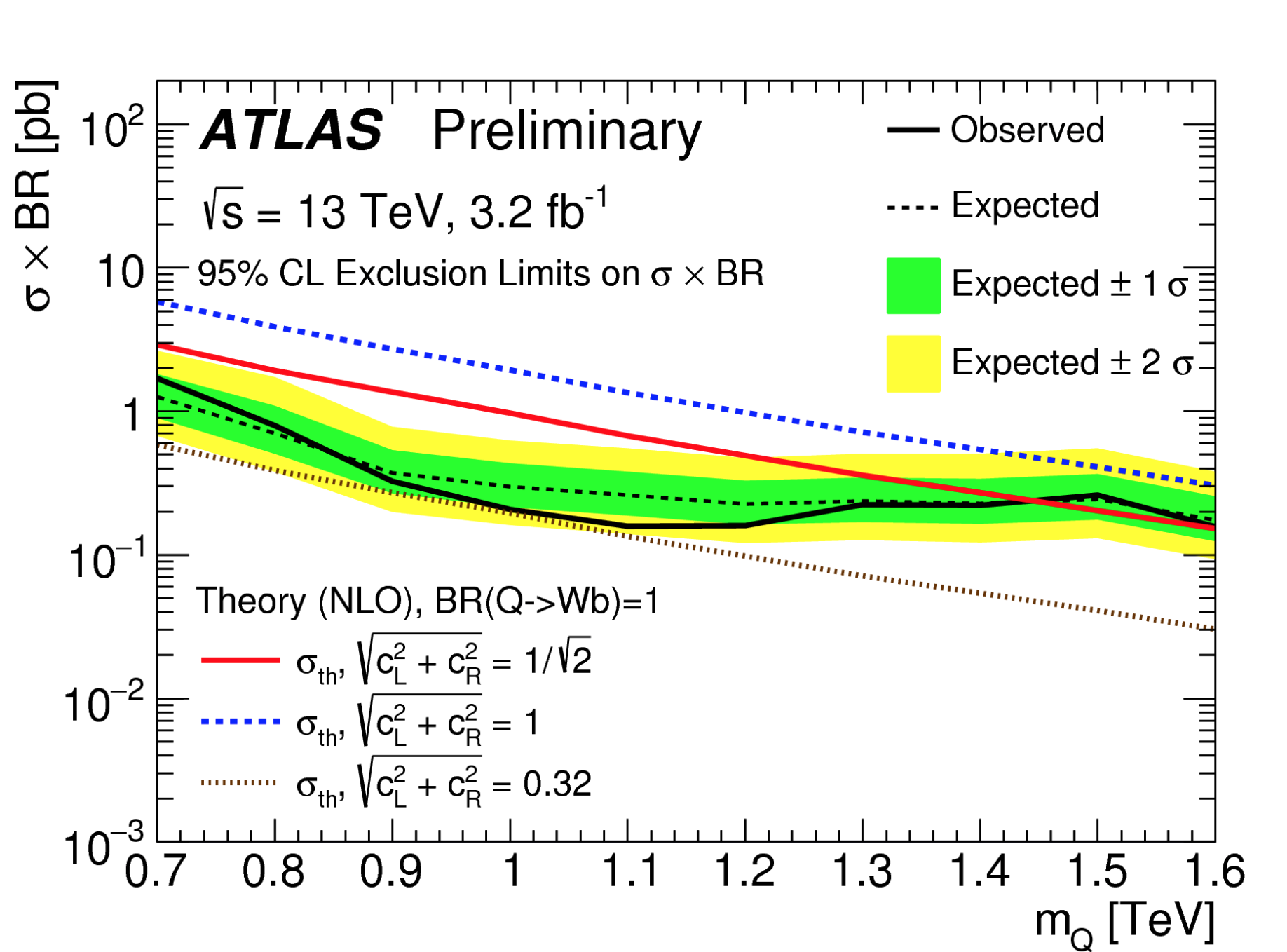 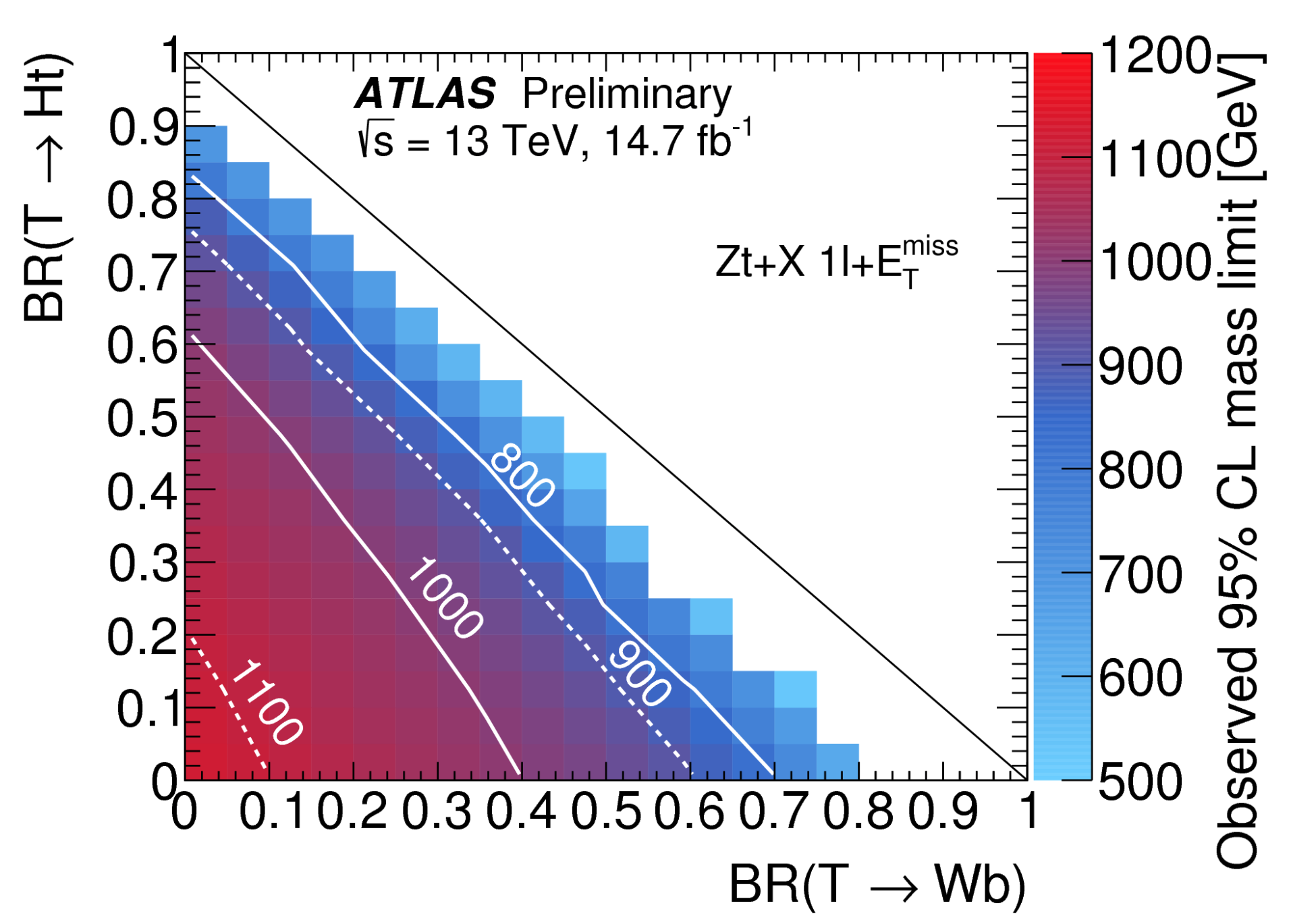 95% CL limit up to 1.4 TeV
95% CL limit up to 1.1 TeV
Resonances Decaying into VV?
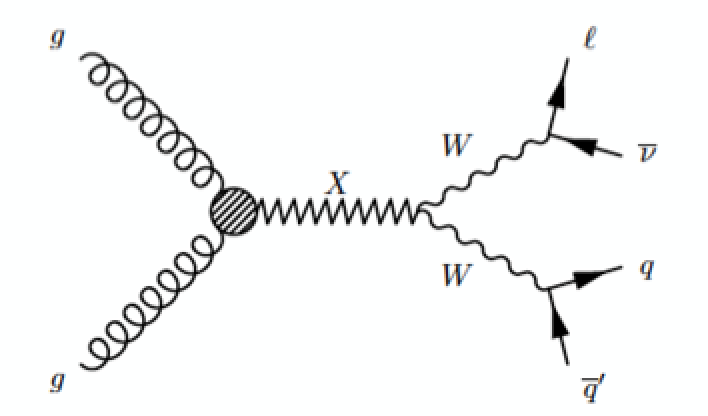 Search for heavy resonances decaying into VV jets 
using boosted jets and jet substructure analysis
arXiv:1506.00962
arXiv:1606.04833
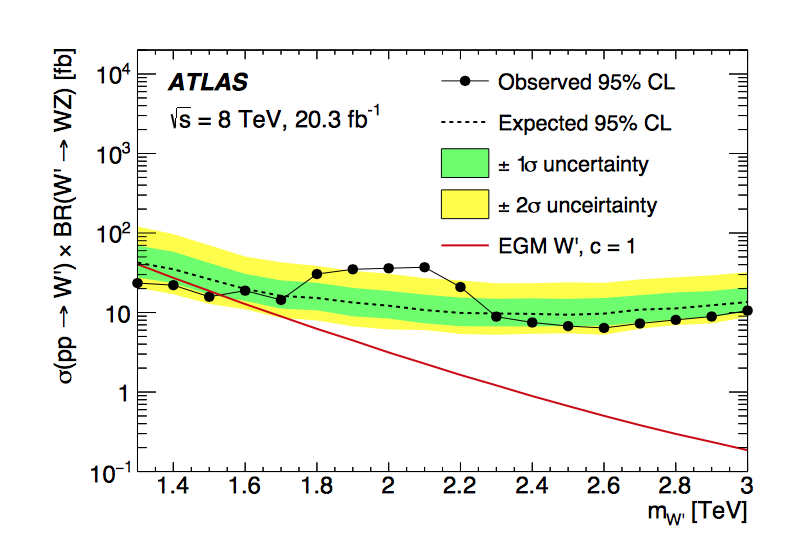 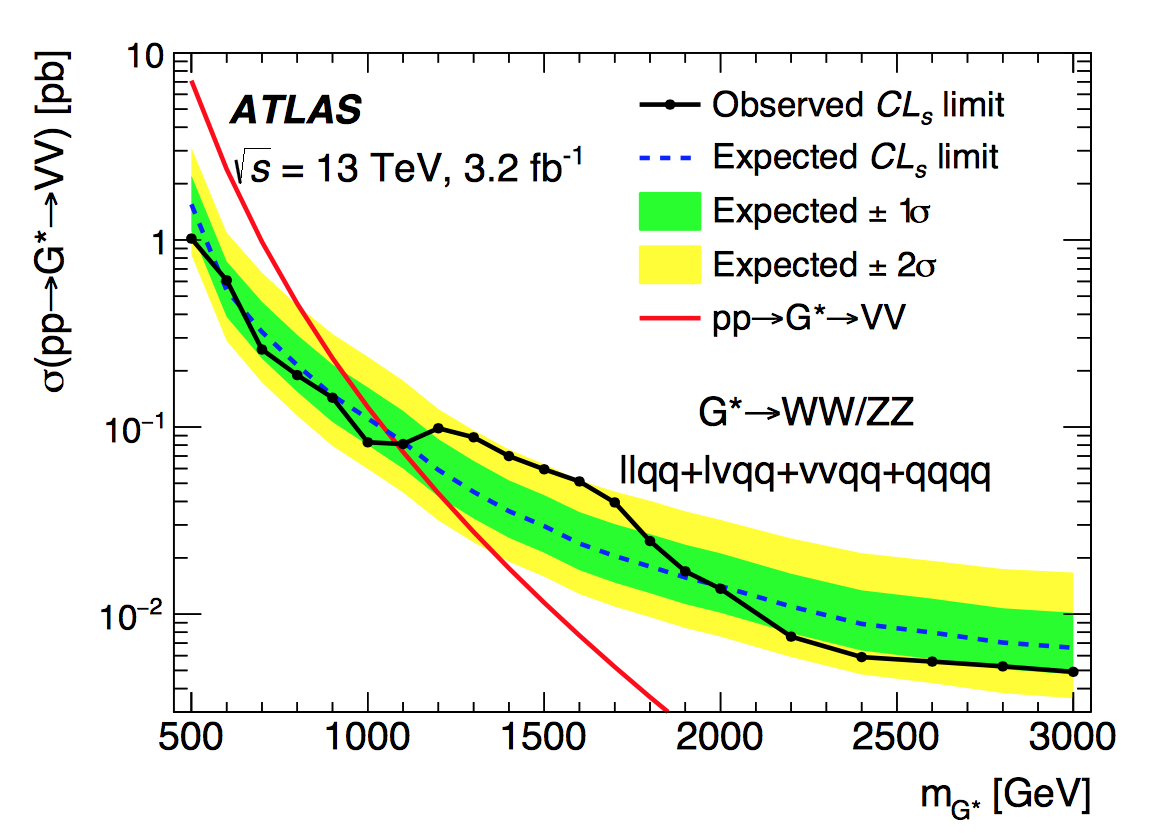 Jets start to merge for 
X = 700-900 GeV
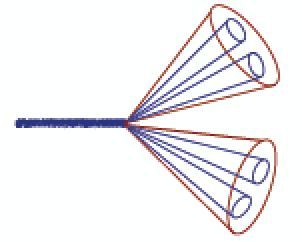 EXO-15-002
arXiv:1405.1994
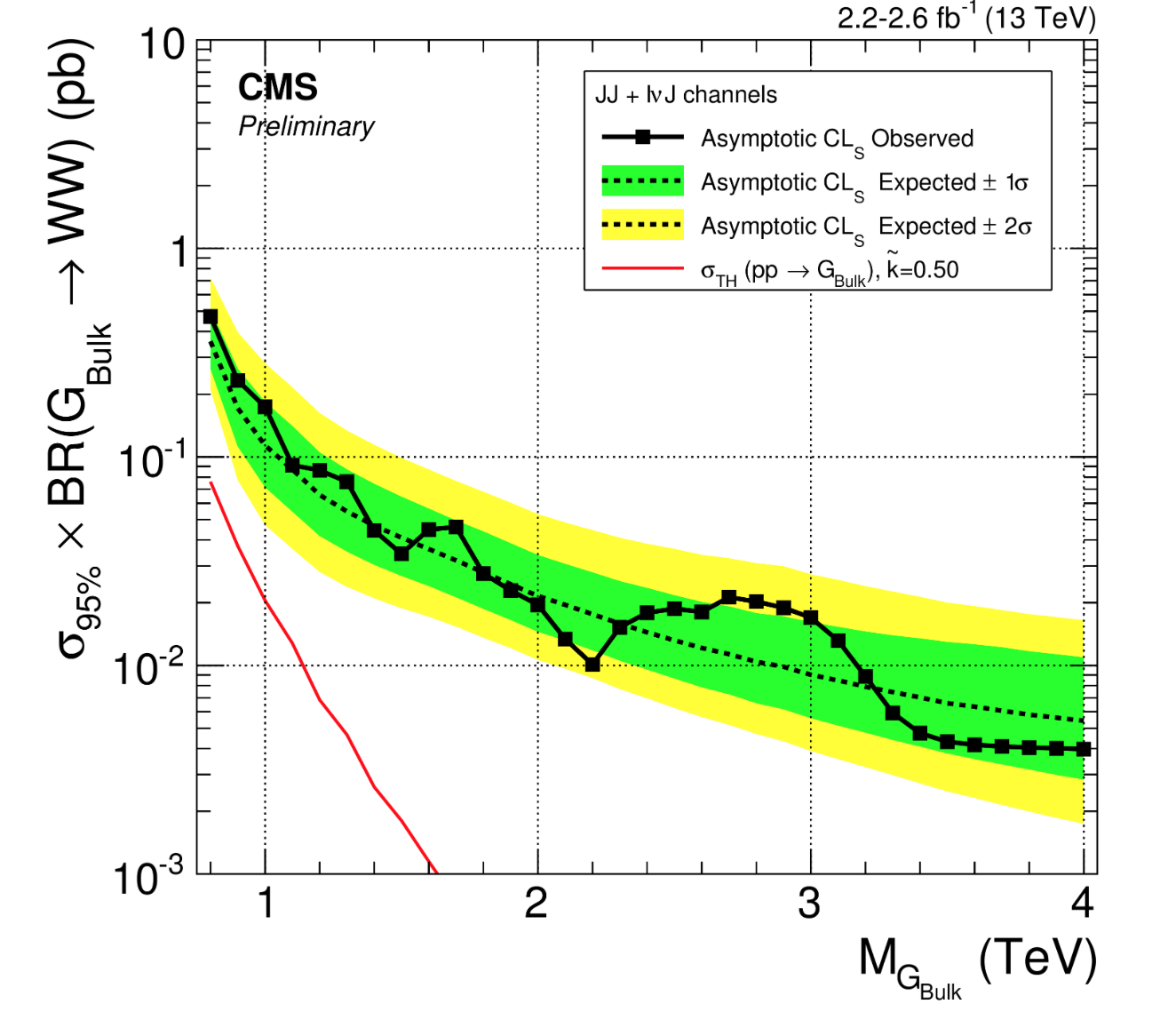 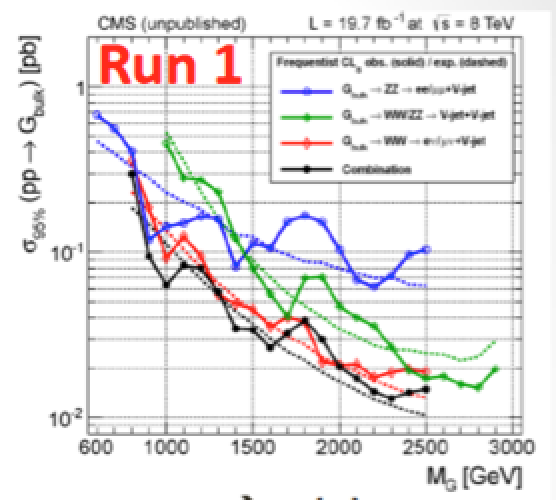 Run-1: Excess in ATLAS in WZ channel of 3.4σ (2.5σ with LEE) around 2 TeV.
Bump around 1.9 TeV in CMS in different channels (~2σ)

2015 data: Not confirmed
more data needed to 
completely settle the issue
Diboson Search with the 2016 Data
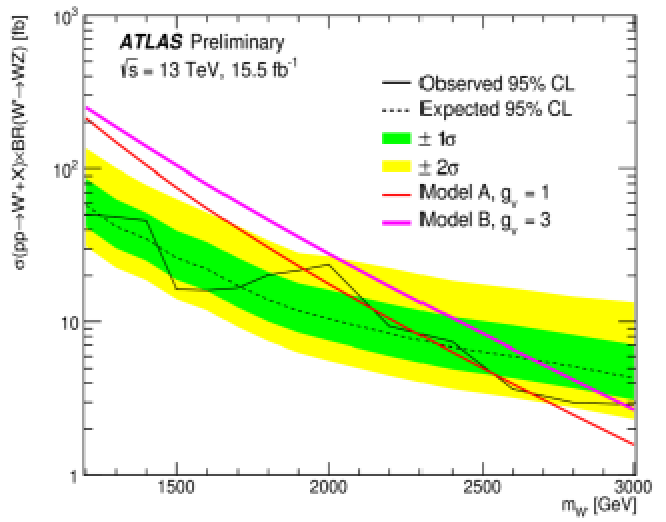 WZ -> 4quarks 
(2jets ) channel
2.0 TeV excess seen at 8 TeV strikes (a little) back? Let’s see what happens
with more data..
More channels analysed: X-> VV, VH, HH, γγ, Zγ,… No striking signals seen
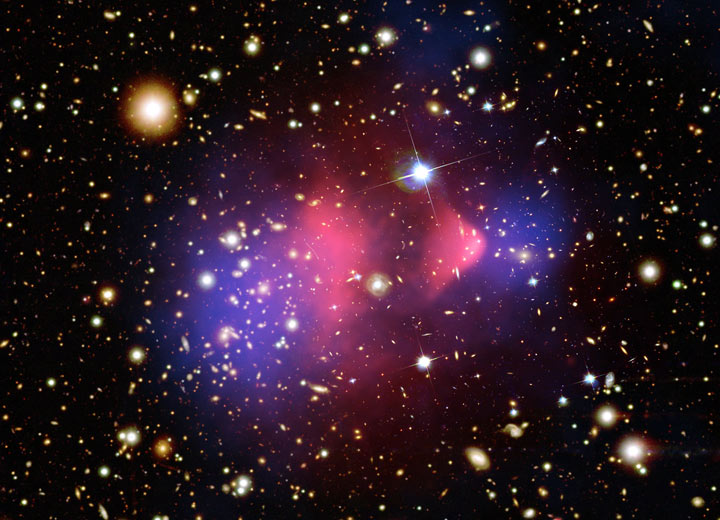 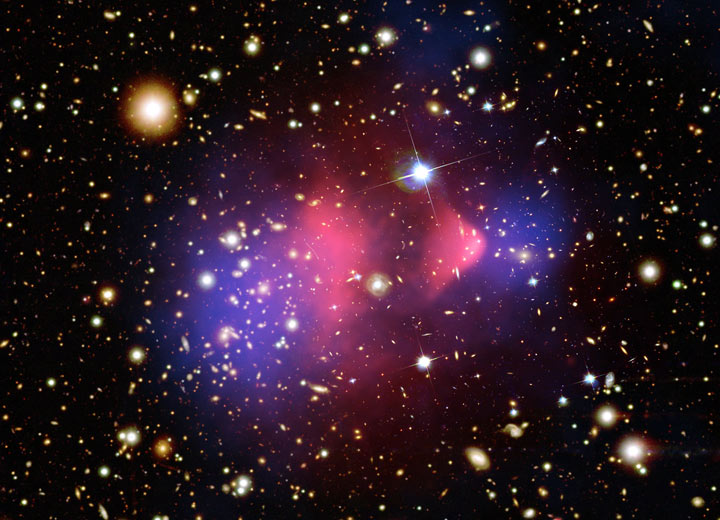 Extra Space Dimensions
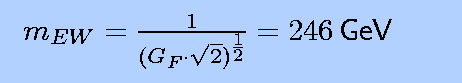 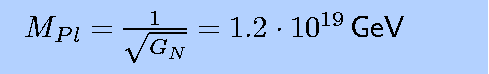 Problem:
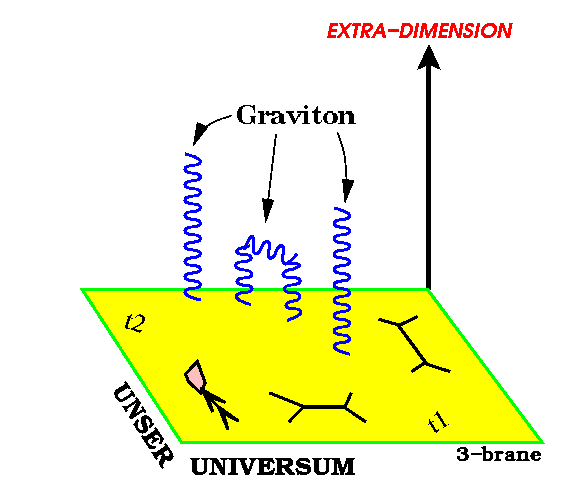 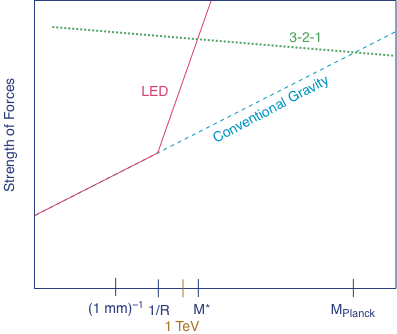 The Gravity force becomes strong!
35
Search for Large Extra Dimensions
Example: Mono-jet final state +Missing ET (ADD)
arXiv:1604.07773
Lower limit on the Planck Scale 
versus number of extra dimensions
Limits on MD 
between 
~ 7 and 4 TeV
pT jet > 250 GeV
MET > 250-700 GeV
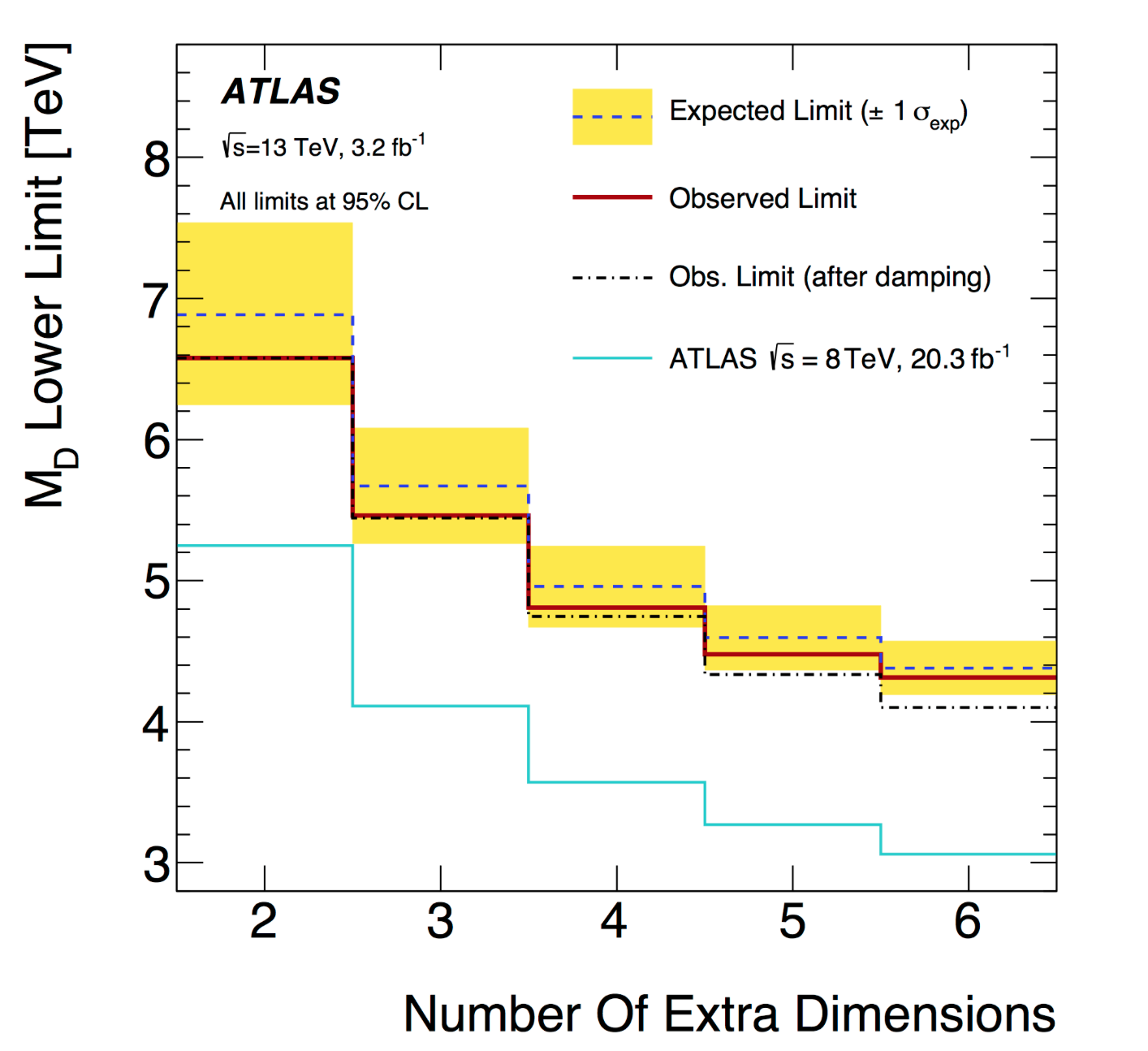 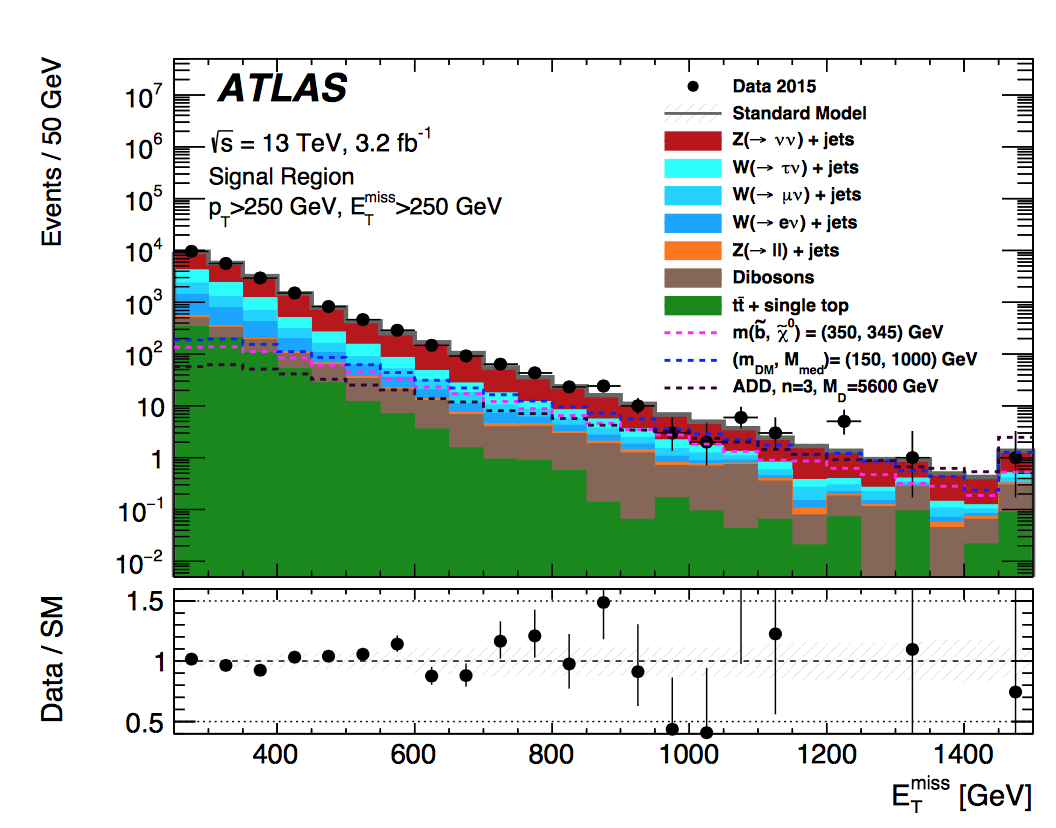 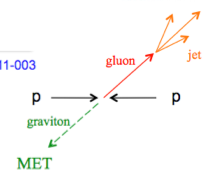 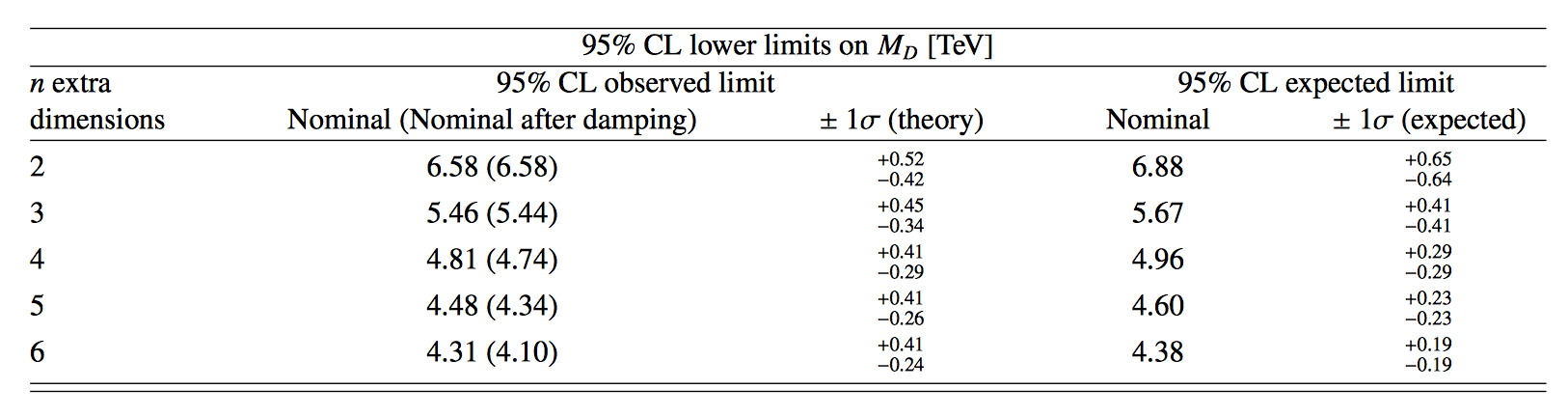 Search for Micro Black Holes
Extra Dimensions!
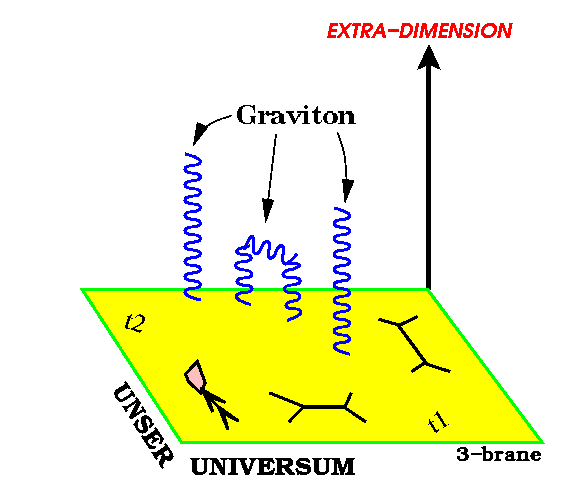 2015: 12 jet event with ST=5.4 TeV
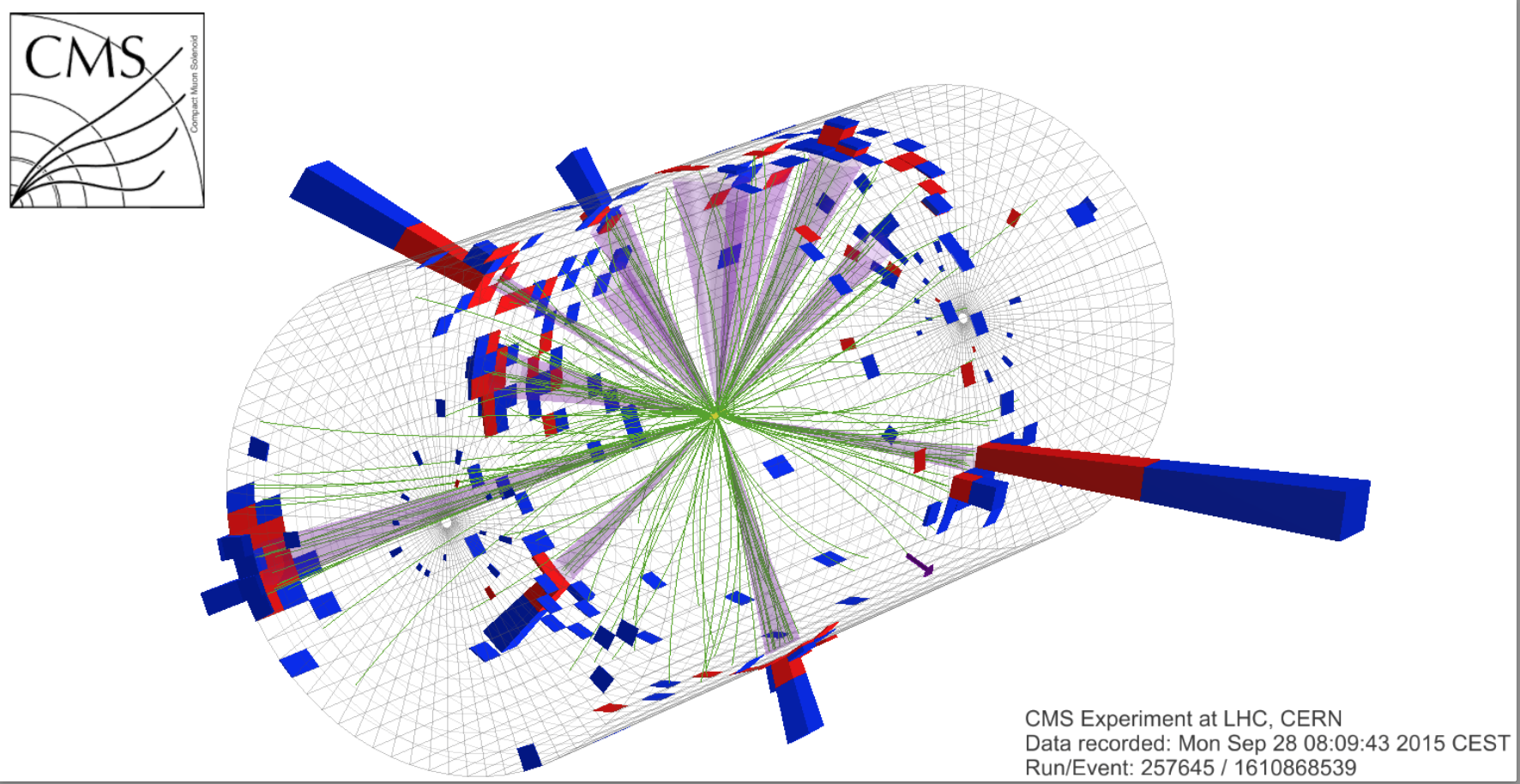 Planck scale 
a few TeV?
CMS-EXO-15-007
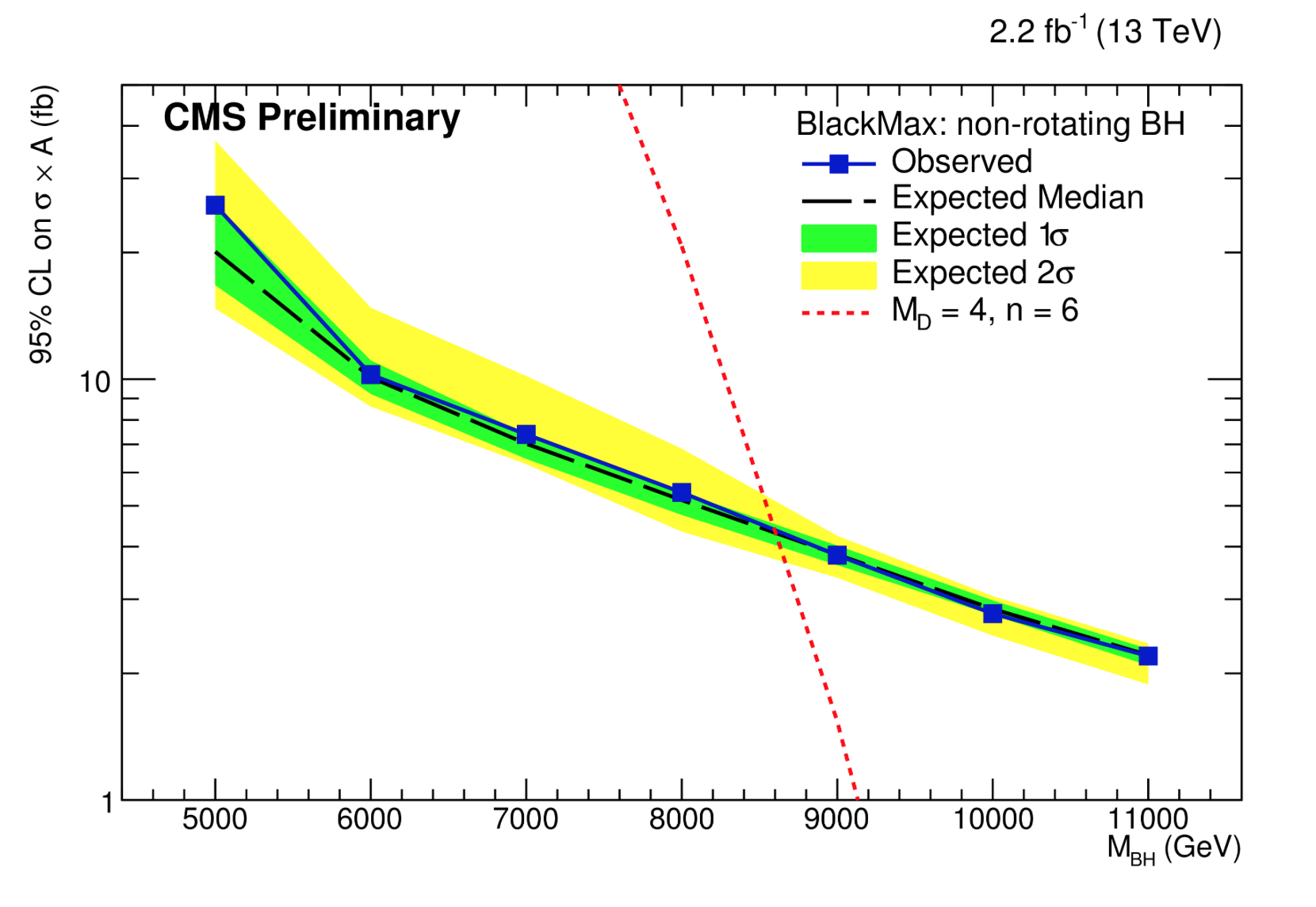 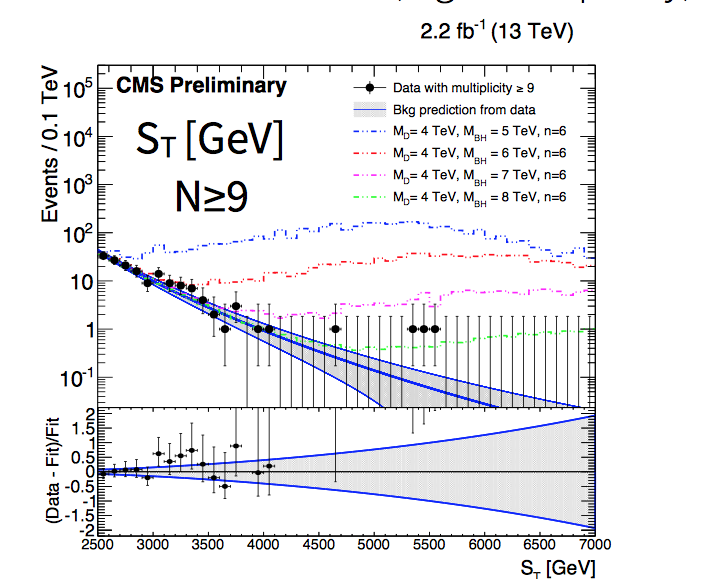 Look for the decay producs 
of an evaporating black hole 

Define ST to be the scalar 
 sum of all high pT objects 
 found in the event
Look for deviations 
  at high ST
Black hole mass excluded in range below ~8-9 TeV depending on assumptions
Exotic Search Summary
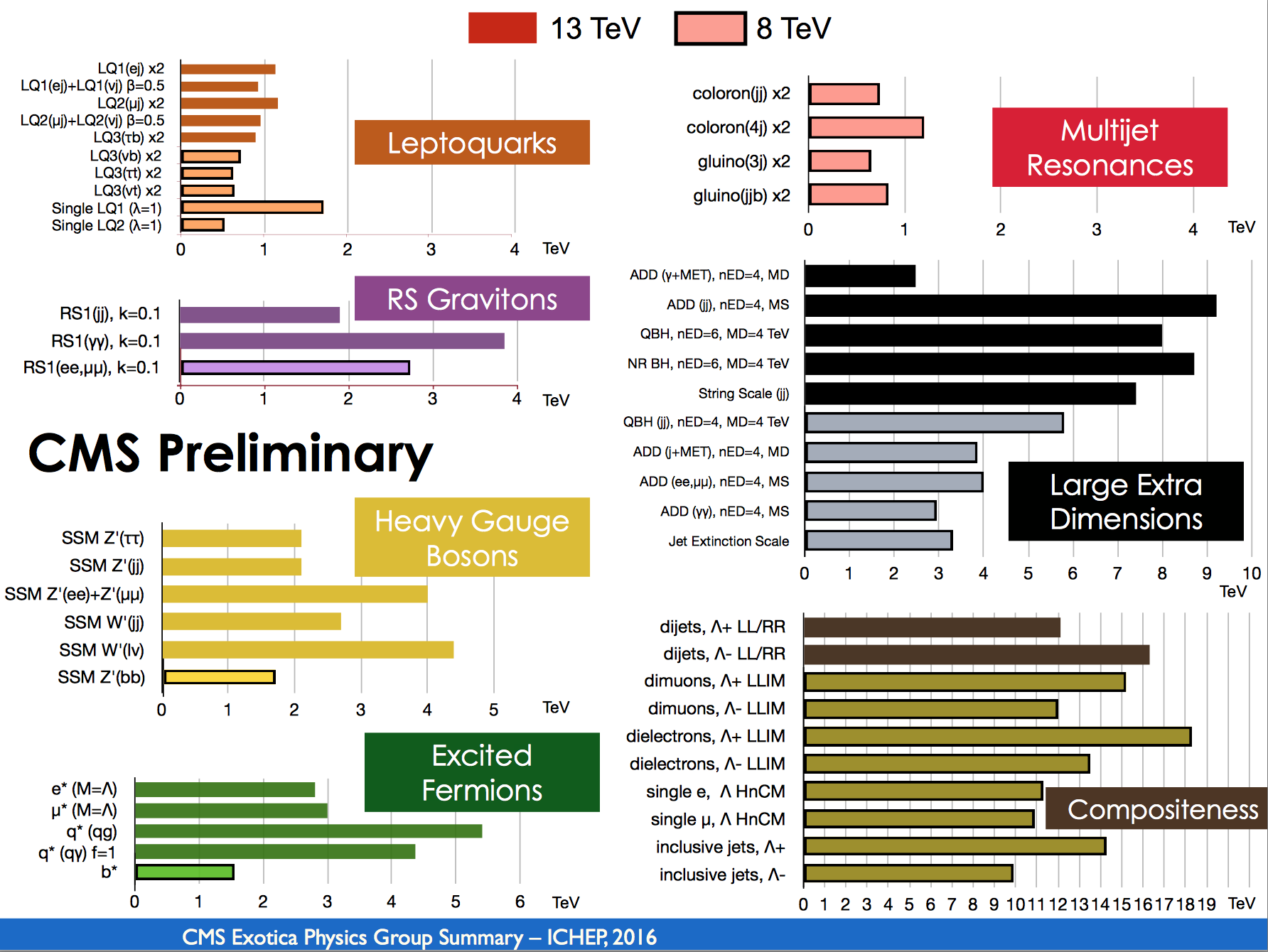 Summary of Exotica (Continued)
Summary of SUSY Searches
In short: no clear sign of SUSY with the data collected so far (similar for CMS)
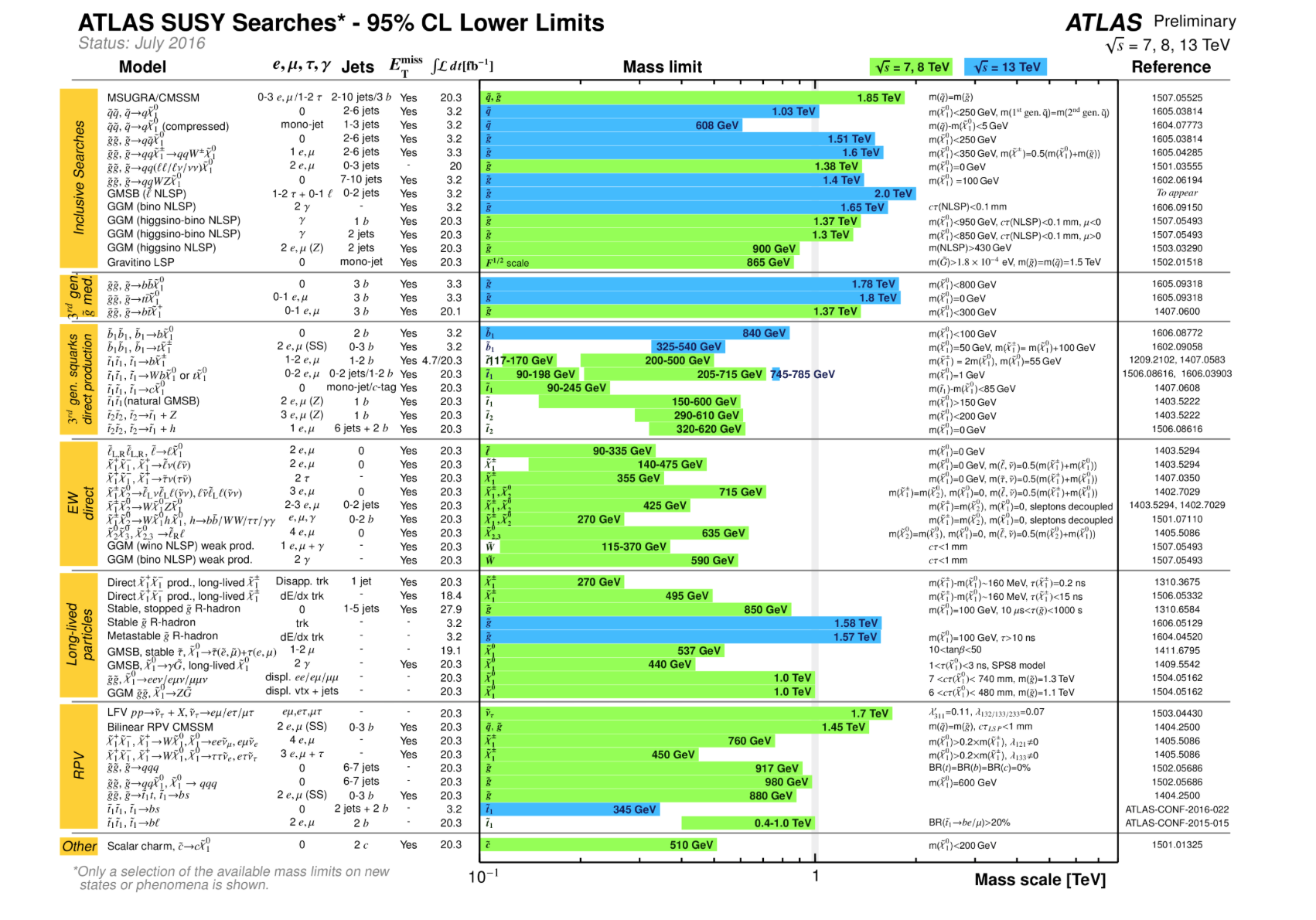 The Higgs Particle
The party in 2012!
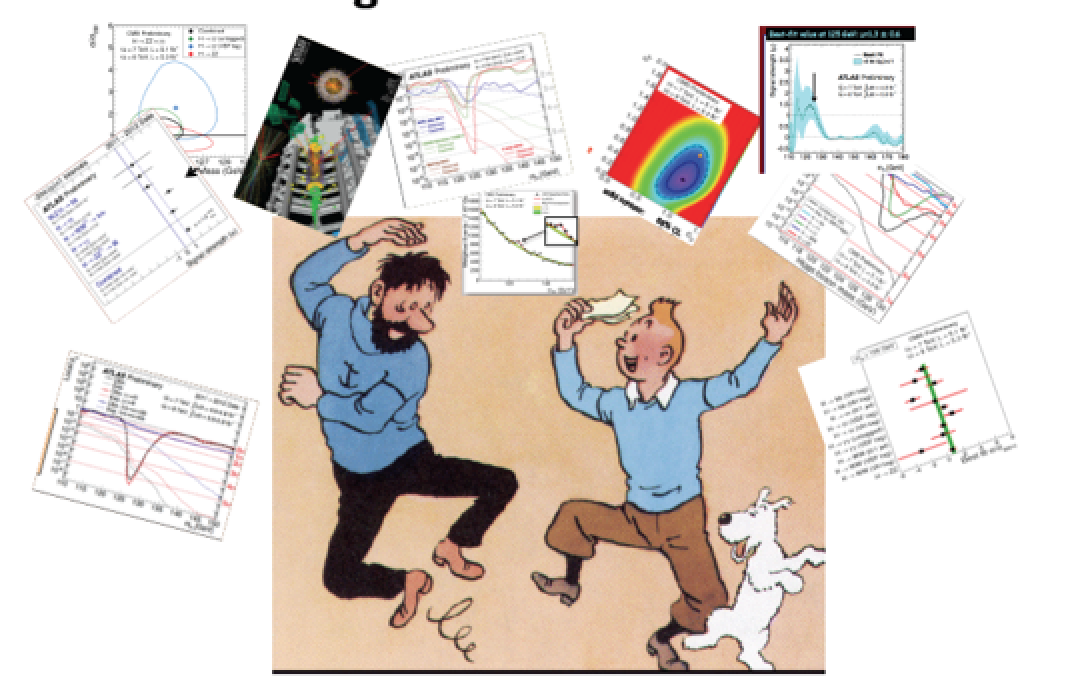 A. Pomarol ICHEP2012
2012: A Milestone in Particle Physics
Observation of a Higgs Particle at the LHC, after 
about 40 years of experimental searches to find it
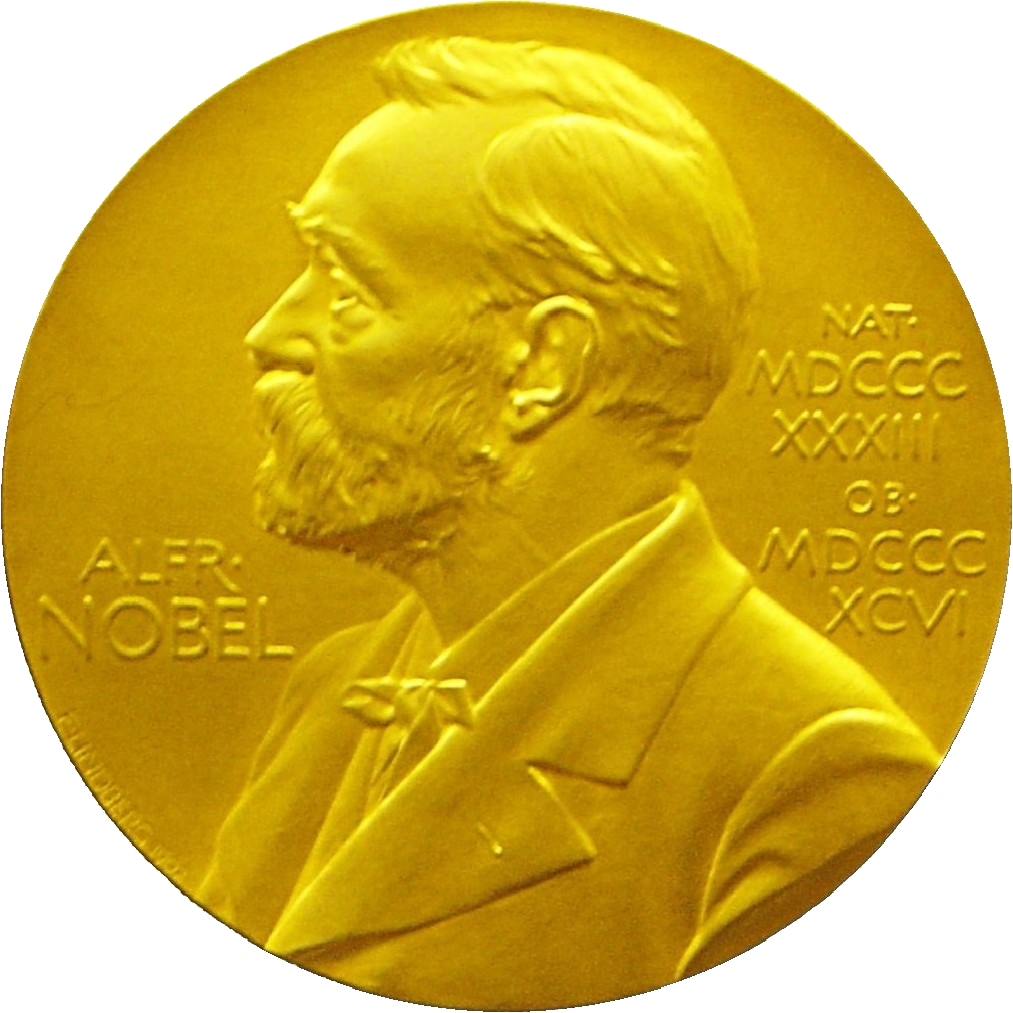 2013
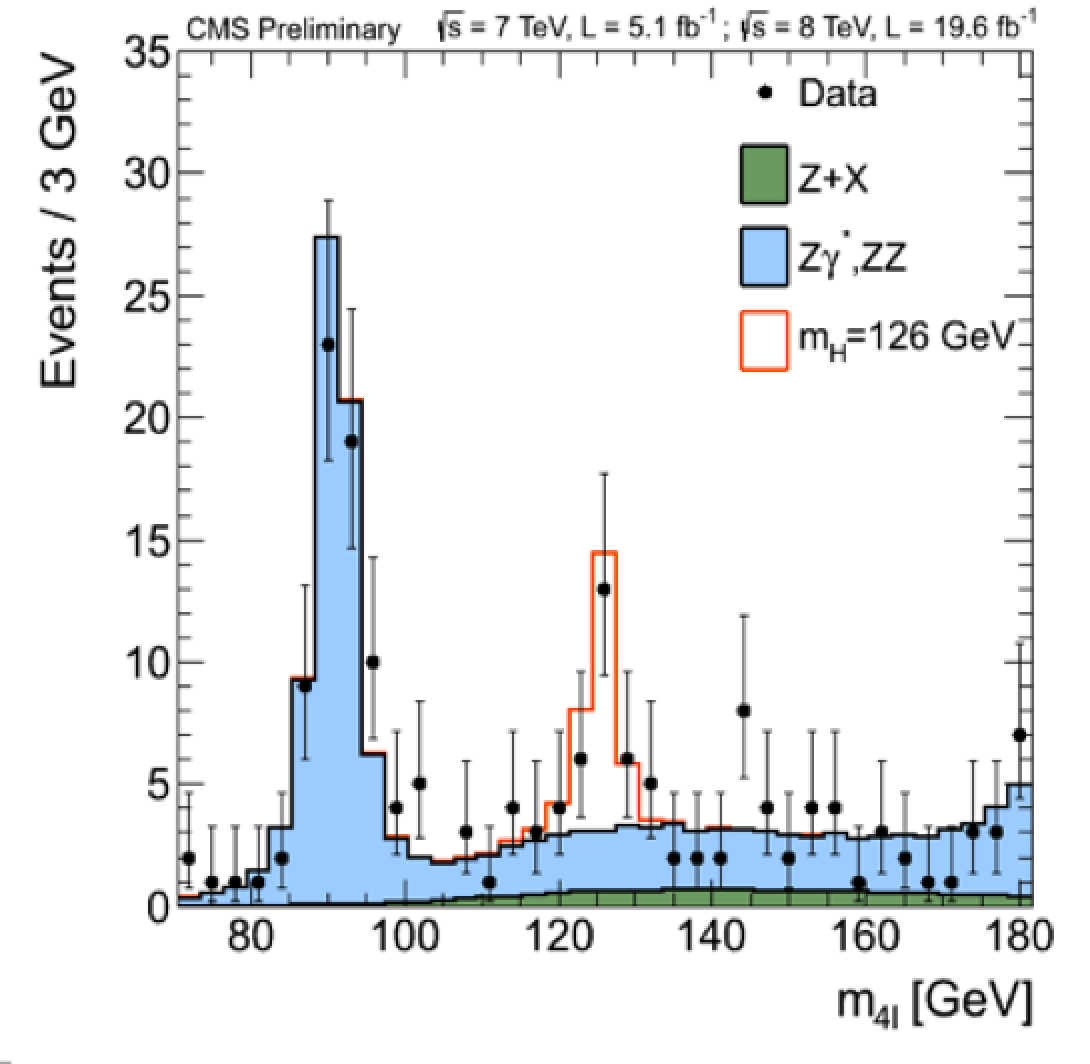 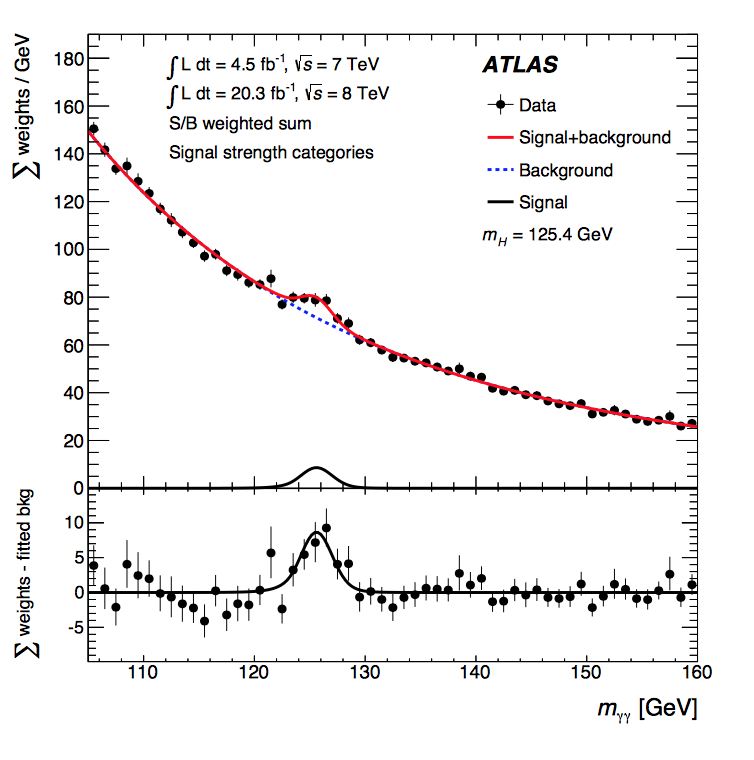 2015: Higgs Boson
well established.

All accessible 
channels studied
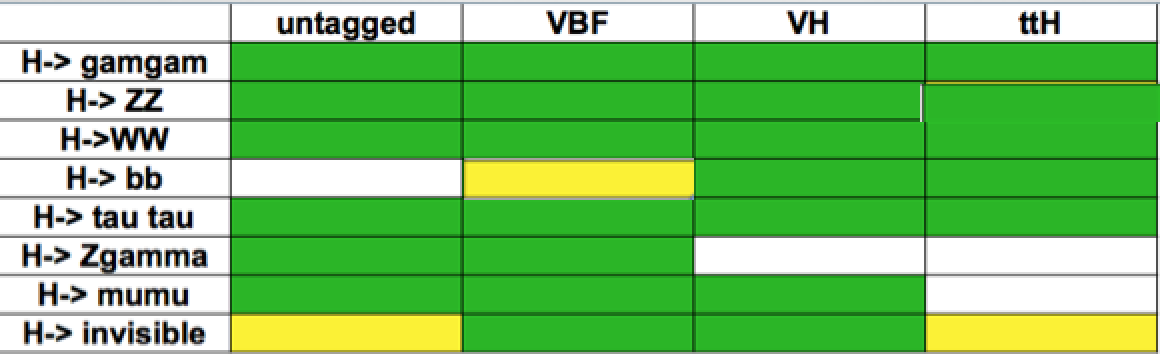 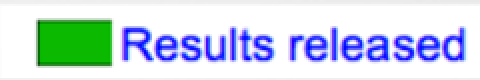 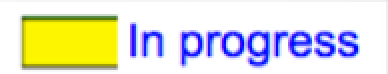 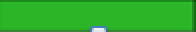 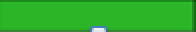 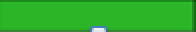 Mass of the Higgs
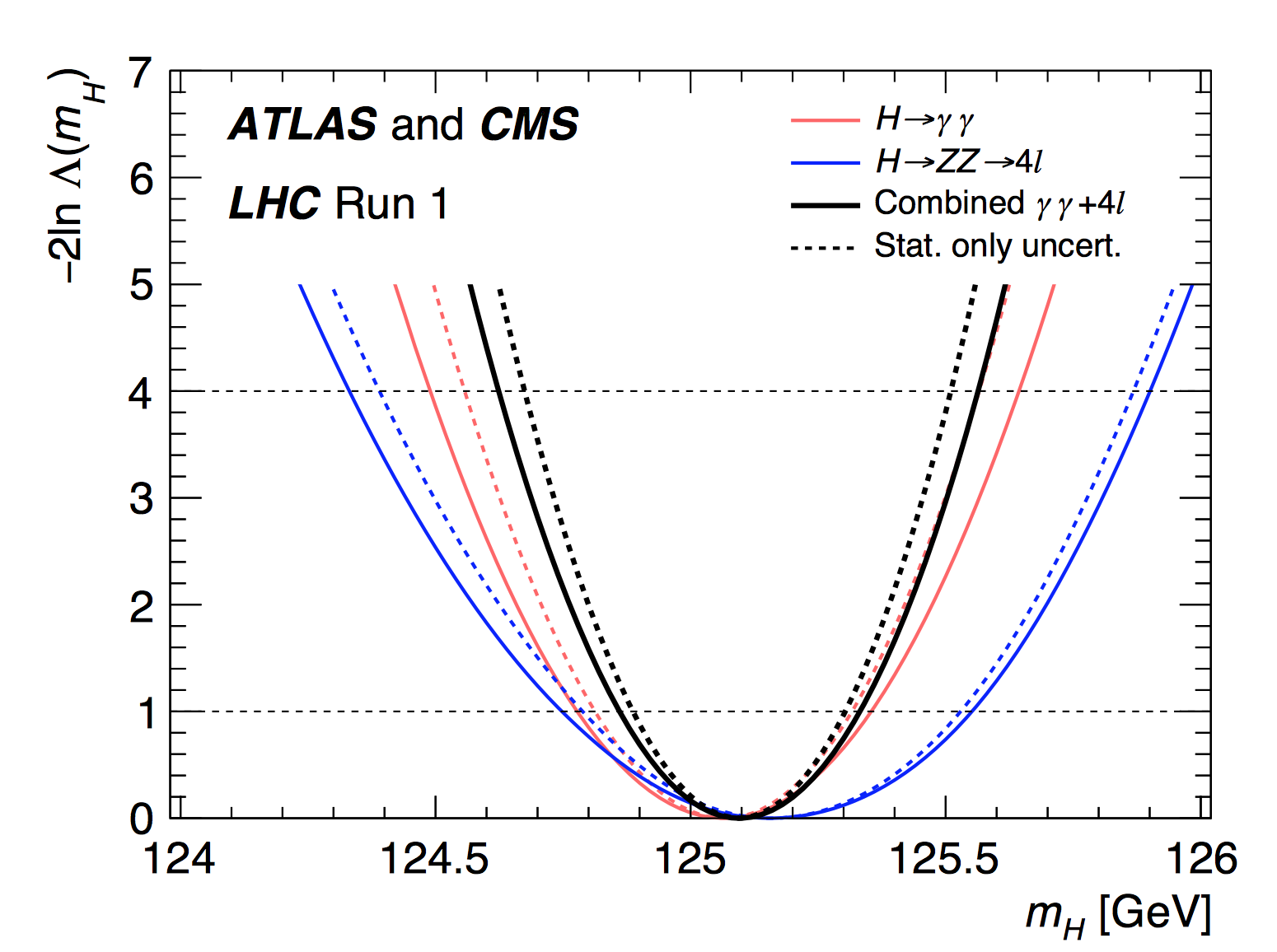 The first combined result from 
 CMS and ATLAS
Combine the H->ZZ and H->γγ   
 channels (most precise channels)
Mass precision ~ 0.2%
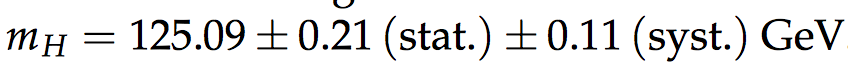 arXiv:1503.07589
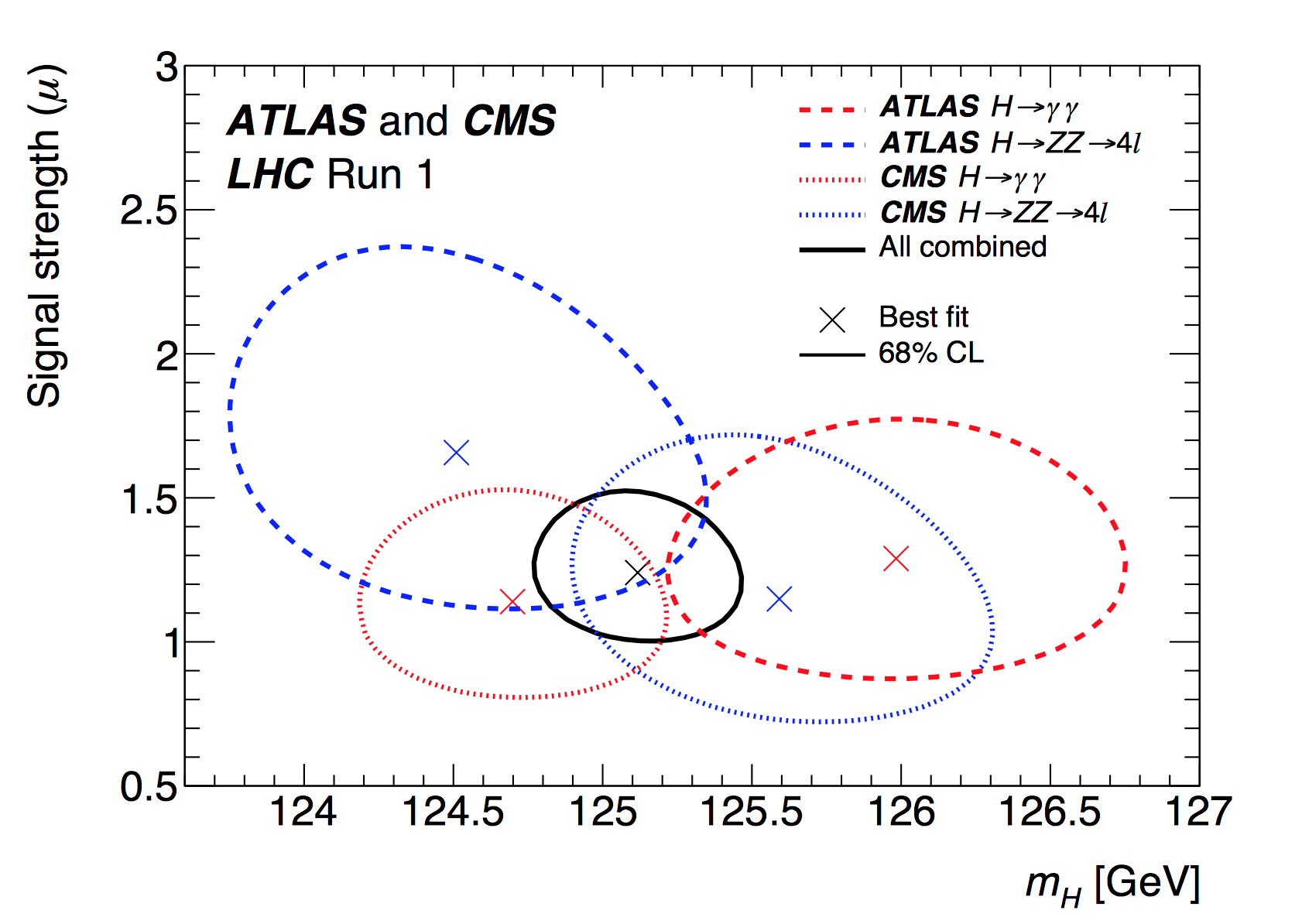 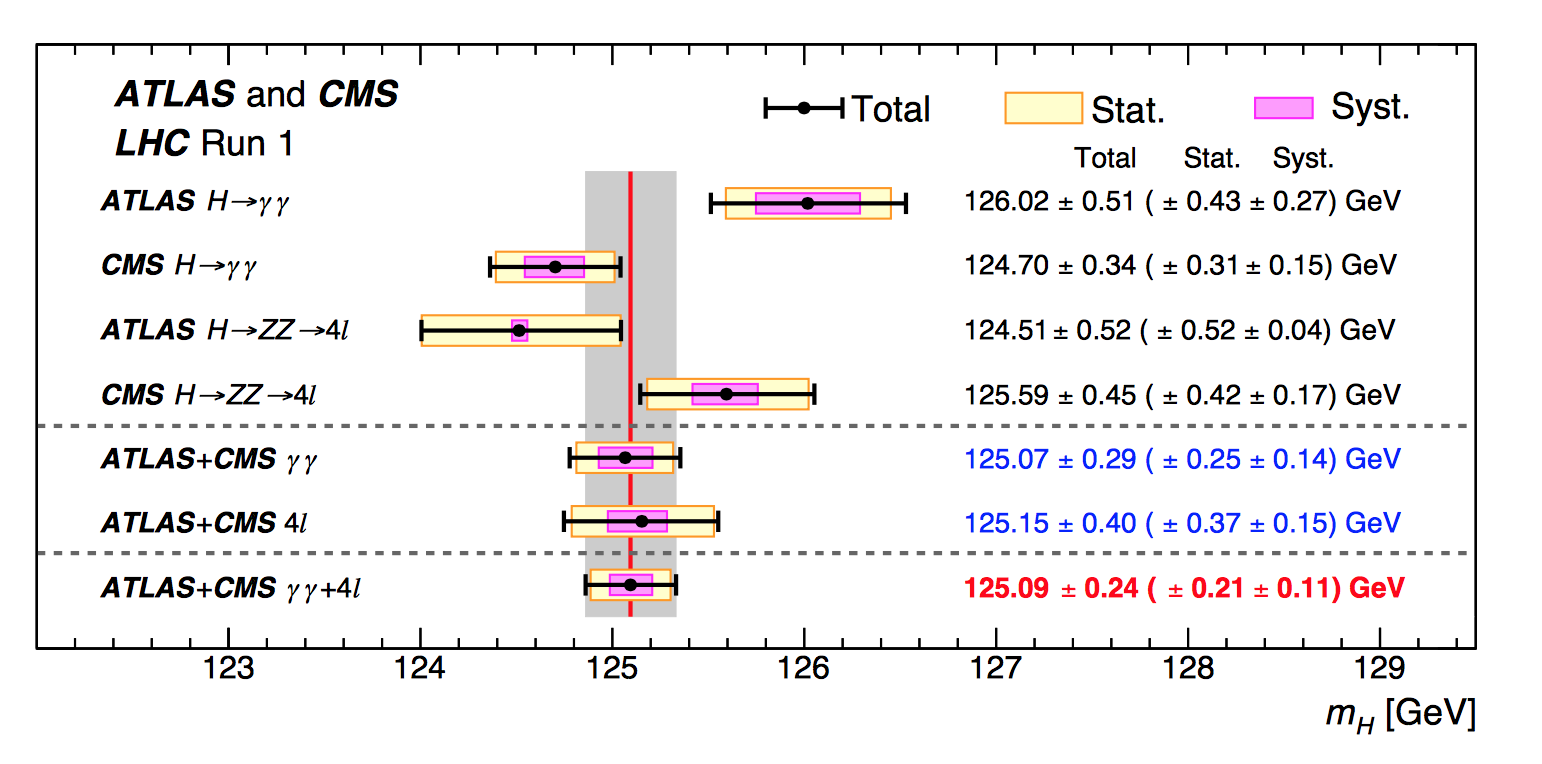 Coupling Measurements
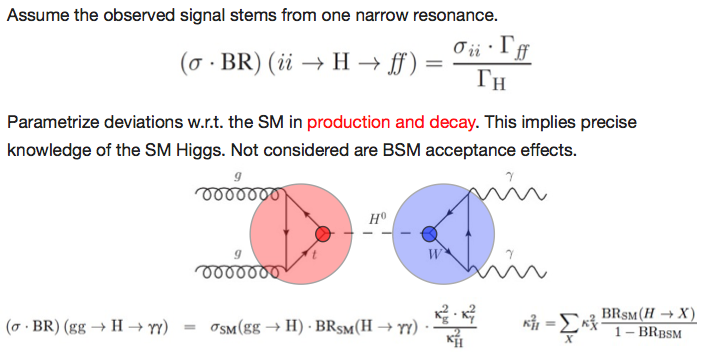 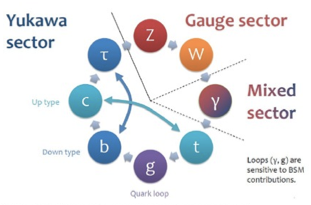 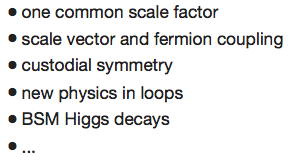 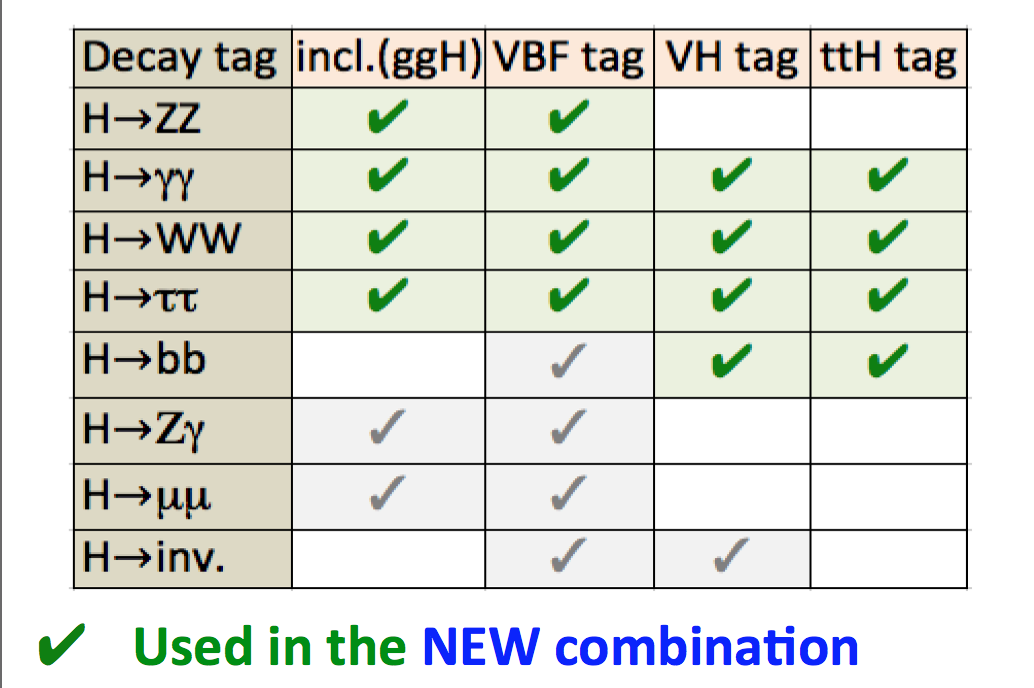 Overall combinations from   
ATLAS and from CMS individually
CMS  arXiv:1412.8662
ATLAS arXiv:1507.04548
Combination of ATLAS & CMS
arXiv:1606.02266
Combined Fit of  ATLAS & CMS Data
Overview of the decay channels included in the analysis
Values for a common mass MH of 125.09 GeV
Production/Decay Signal Strength
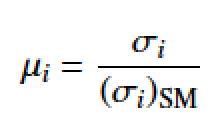 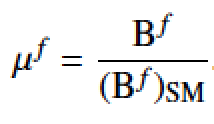 Signal strength
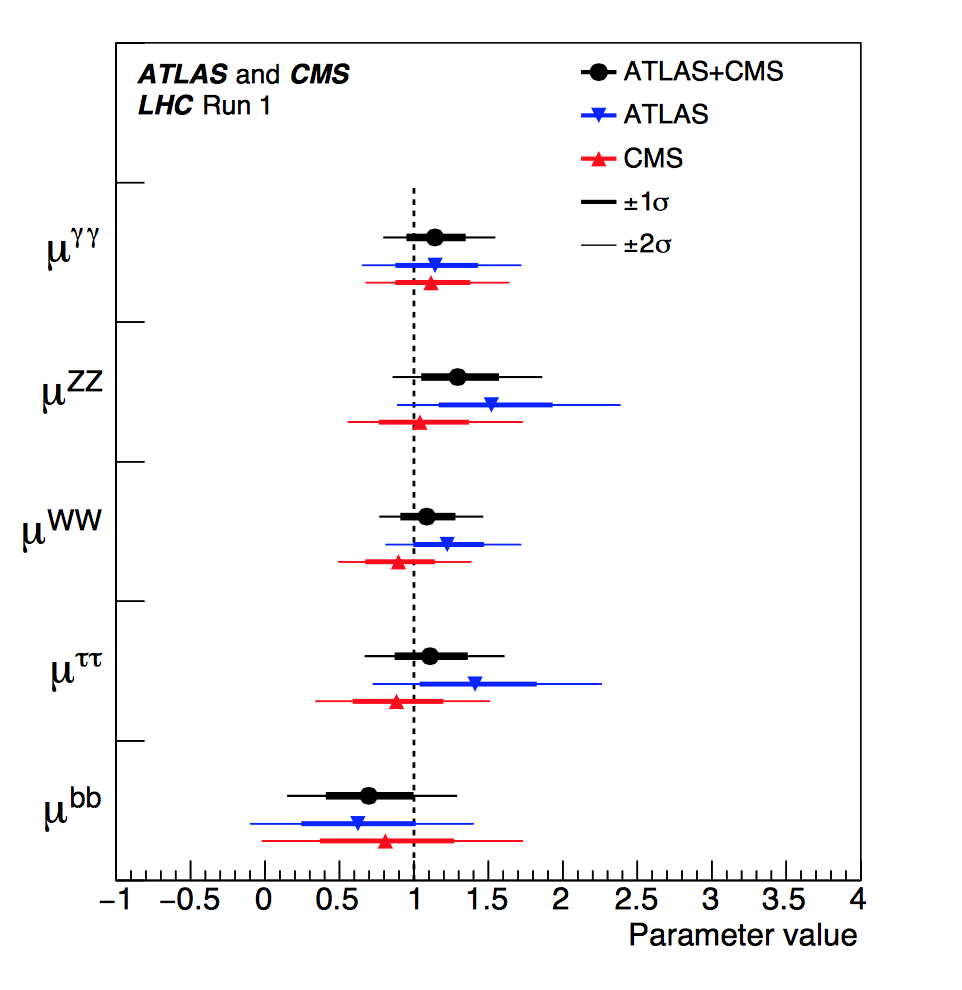 Global Signal Strenght μ
Results for ATLAS & CMS and for the combined data set
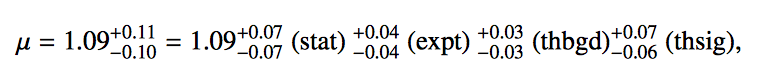 Results as Function of Particle Mass
Testing u/d fermion/ lepton couplings
Up- and down-type fermion coupling ratios
Lepton and quark coupling ratios
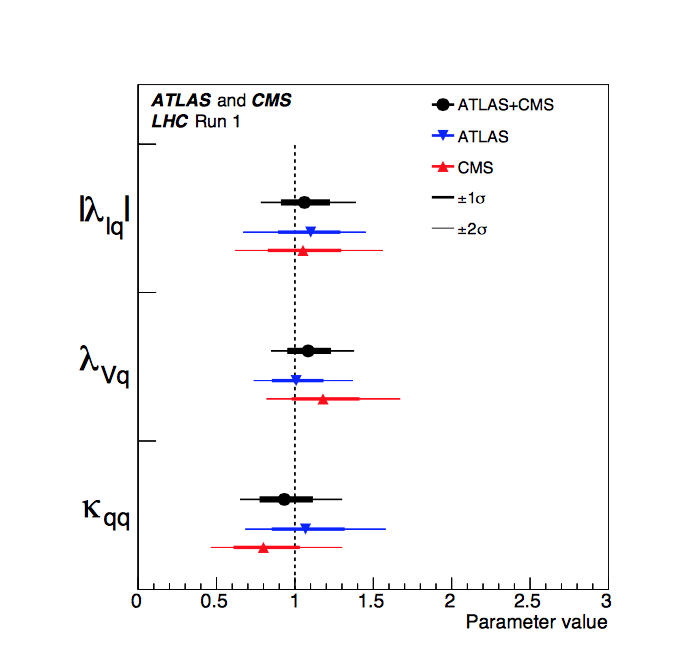 Higgs: ATLAS+CMS Combination
The Run-1 Higgs Legacy!
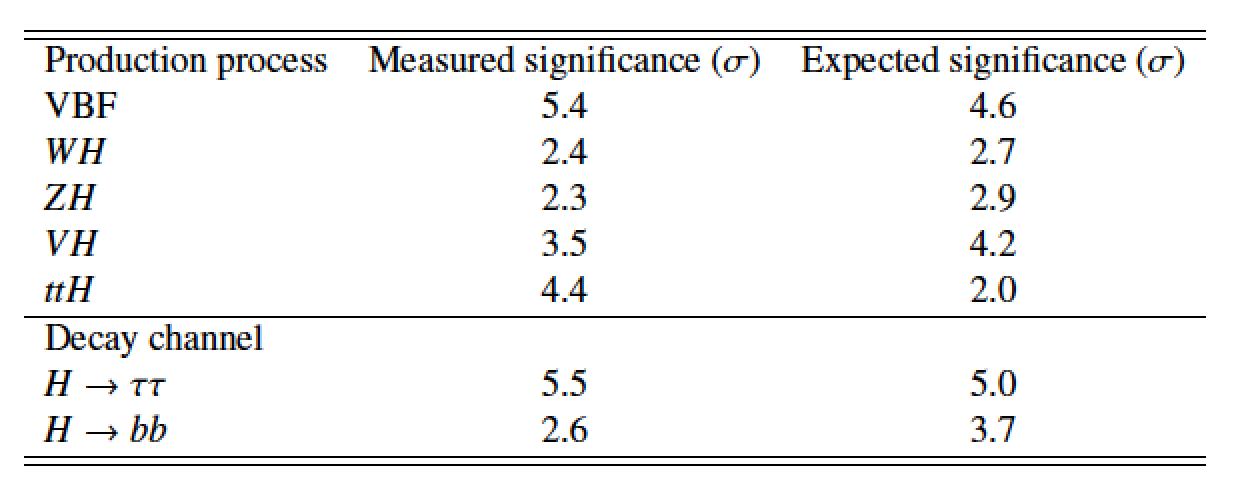 Vector Boson Fusion production 
mechanism and H-> tau tau decays
established with 5σ significance in
combination
arXiv:1606.02266
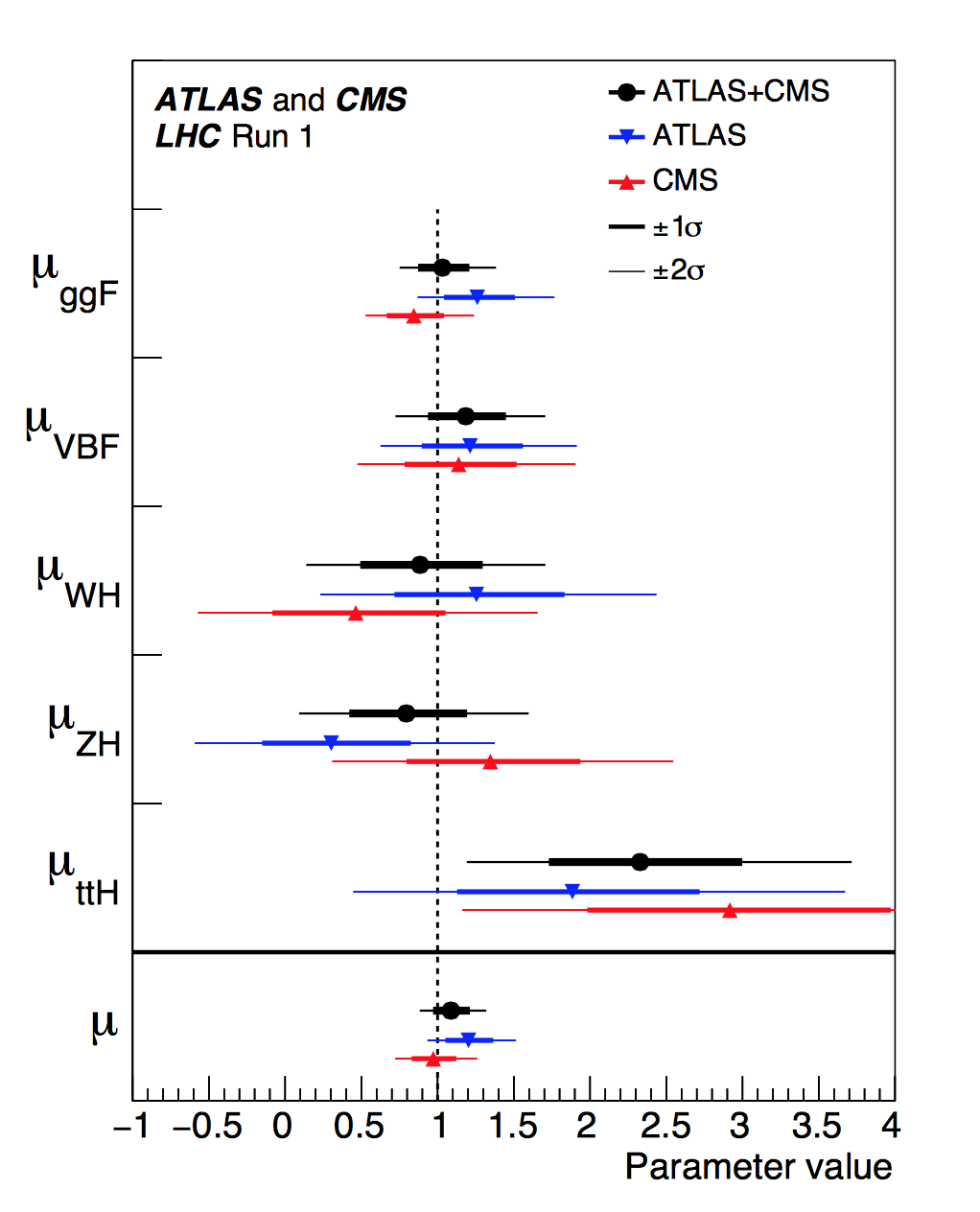 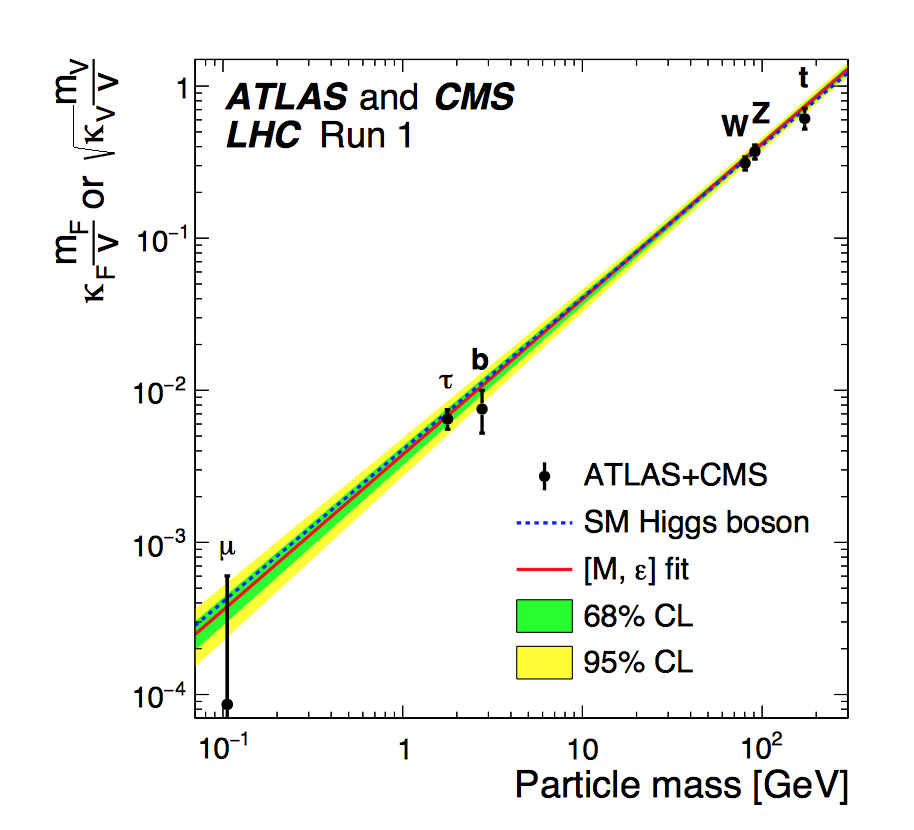 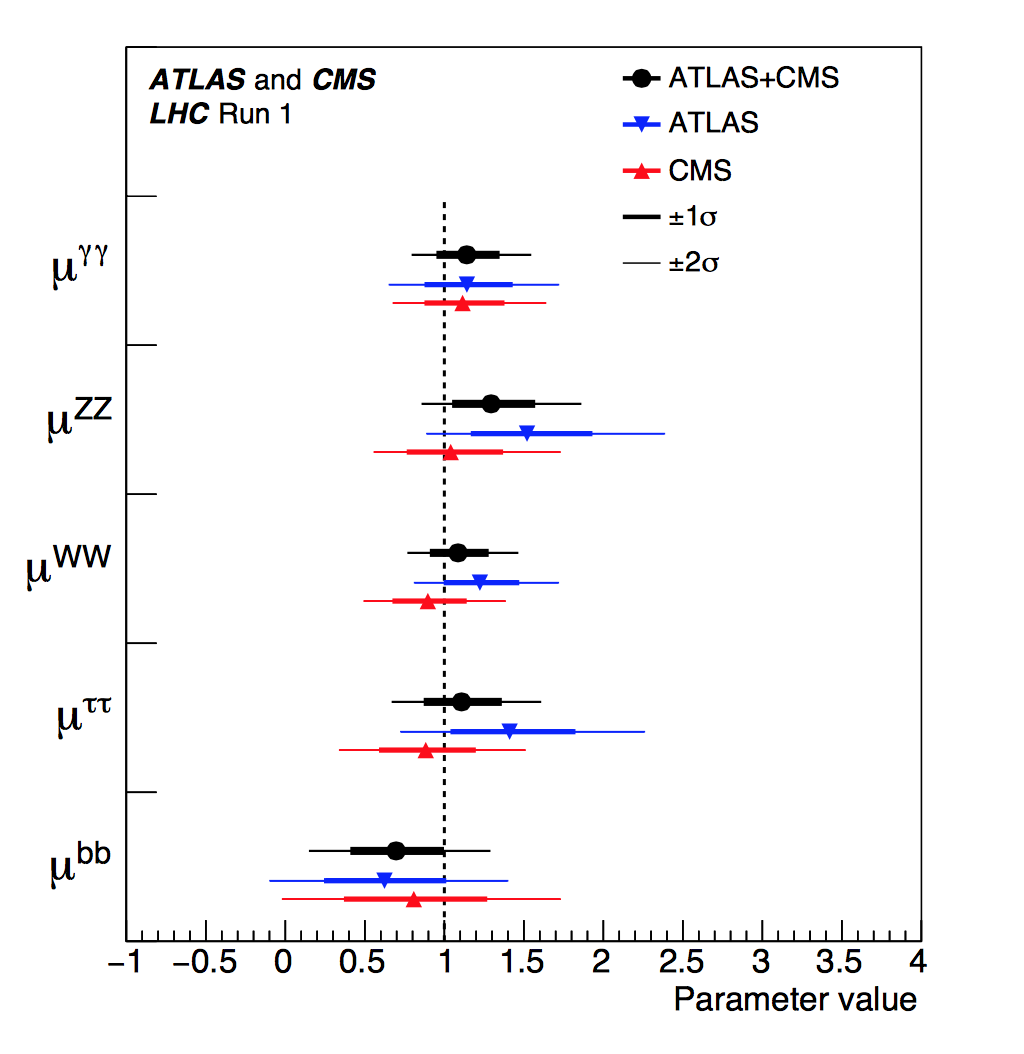 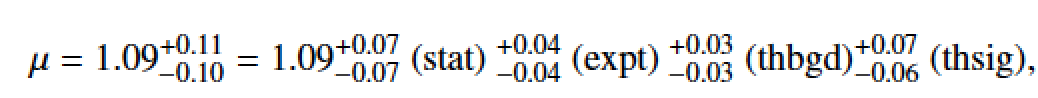 Signal strength/SM:
BSM Searches
Search for effects in loops
in 2-photon decays and ggF
Allow for BBSM>0
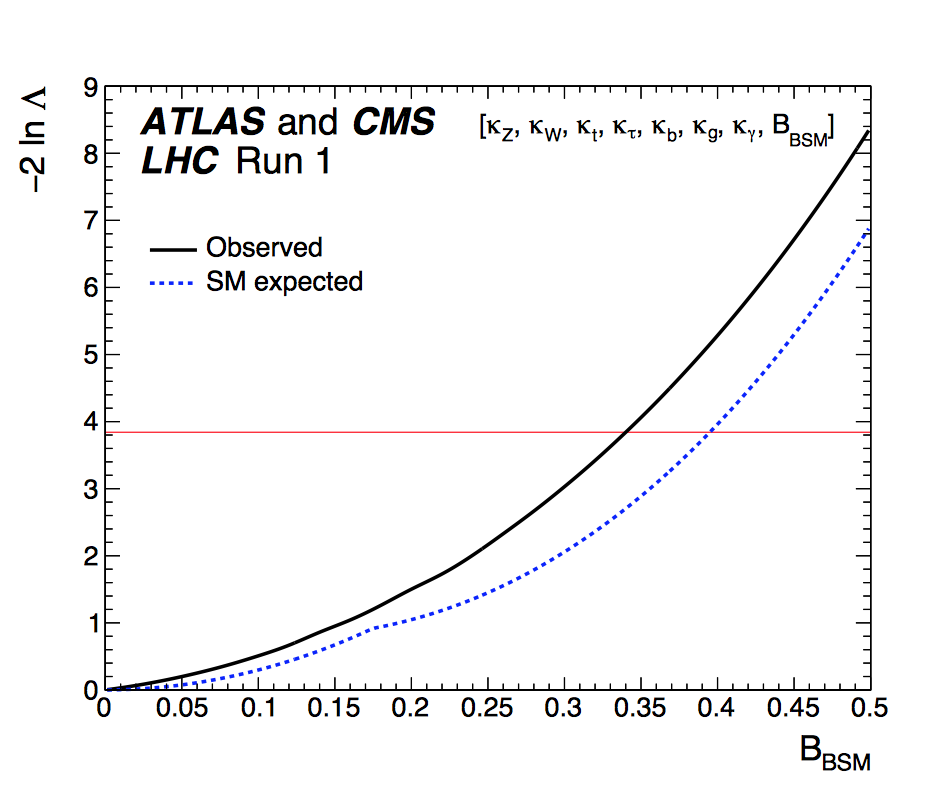 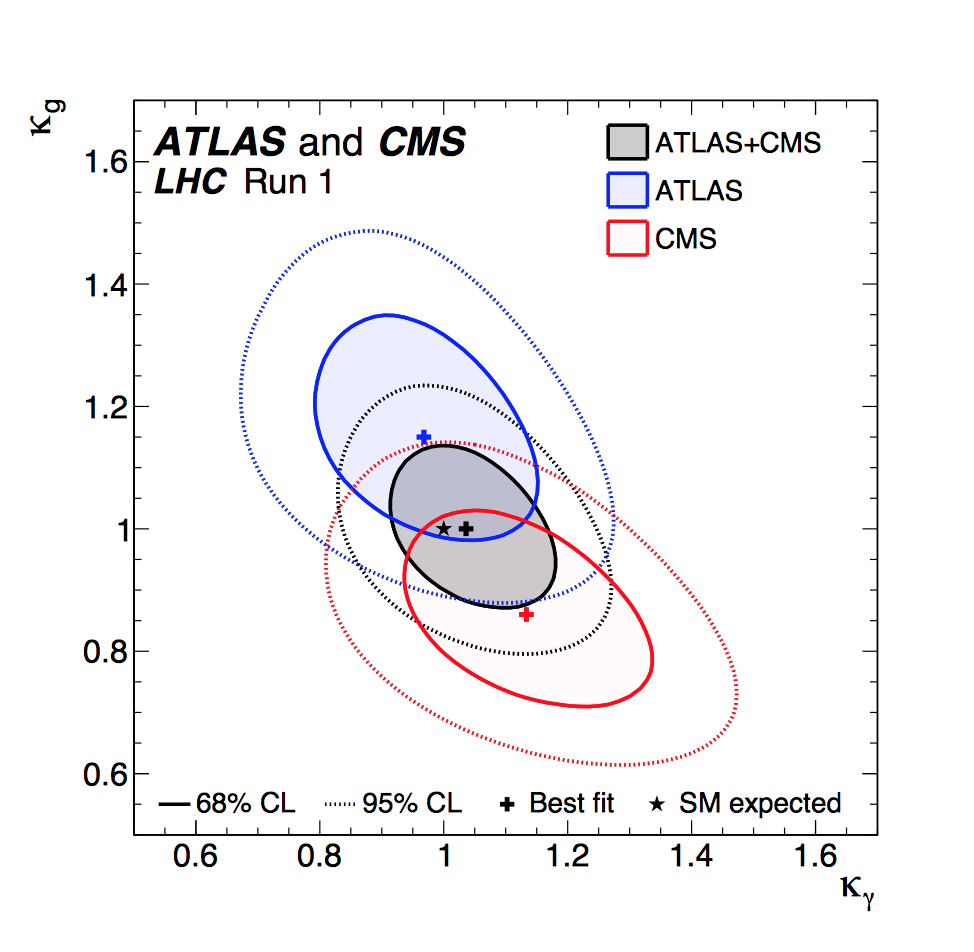 Assuming BBSM=0
Data shows no deviation of SM!
Fermion and Vector Boson Coupling Modifiers
Results for the individual channels and the overall combination
Zooming in on the interesting region…
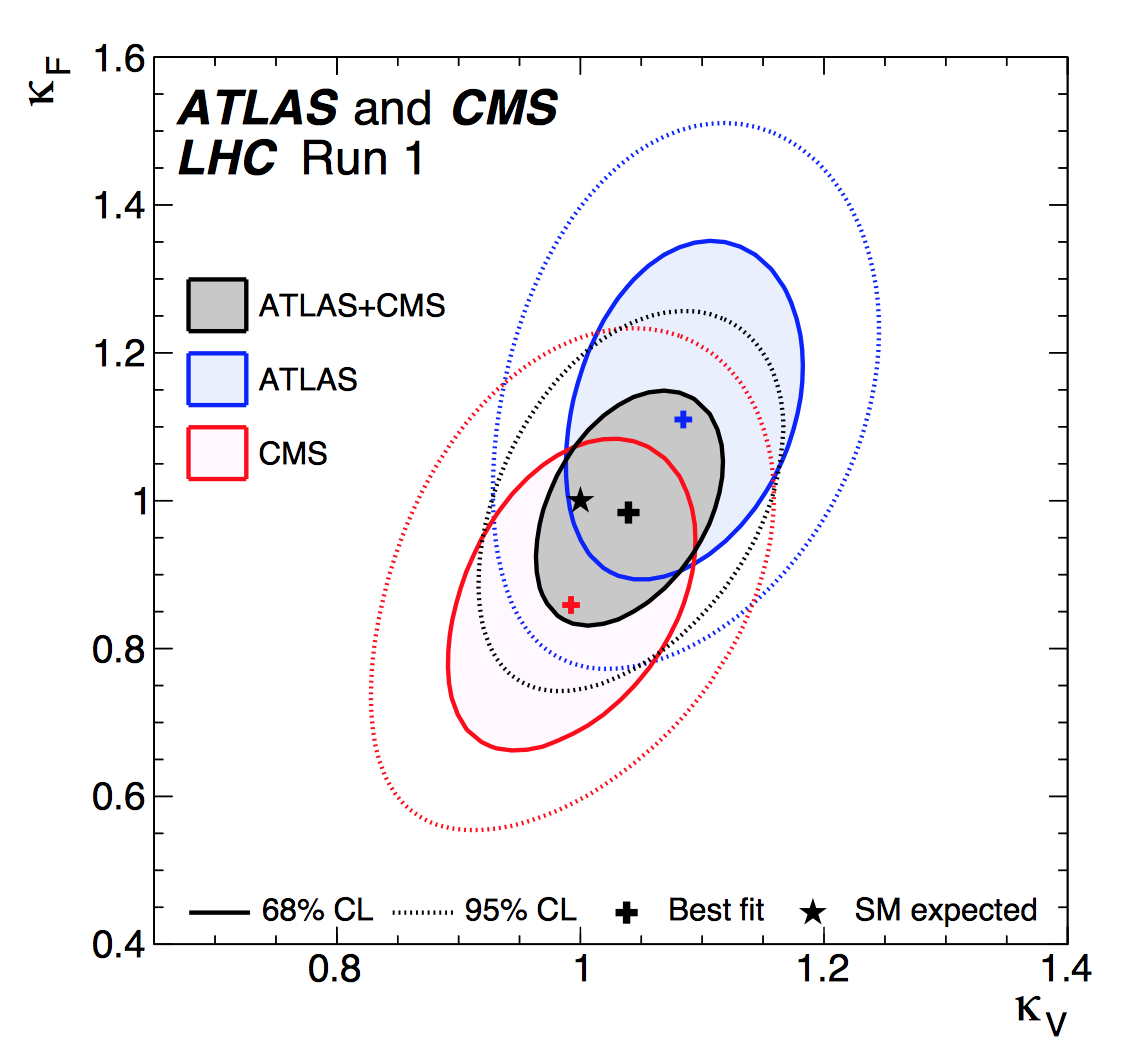 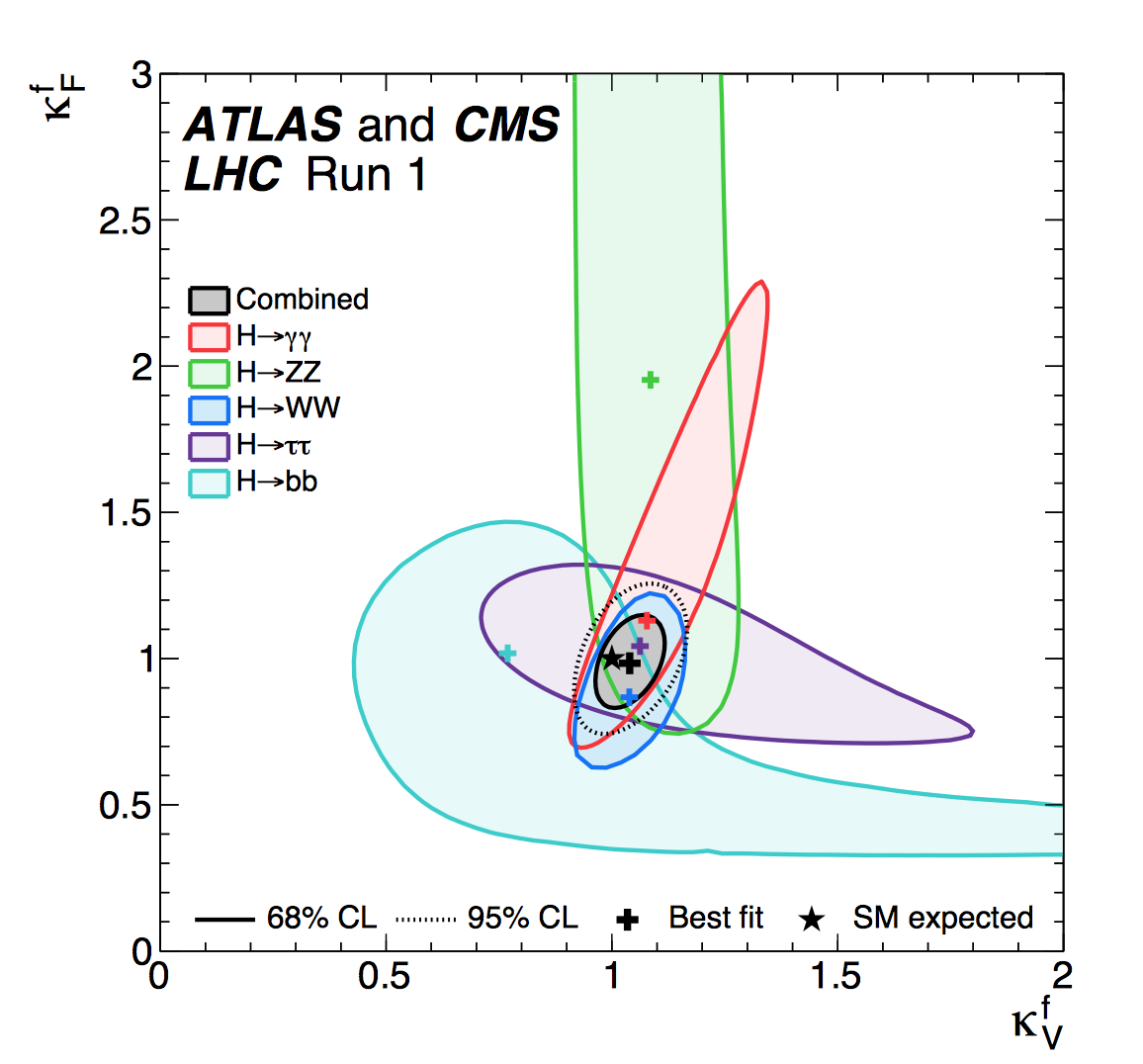 Brief Higgs Summary from Run-1
We know already a lot on this Brand New Higgs Particle!!
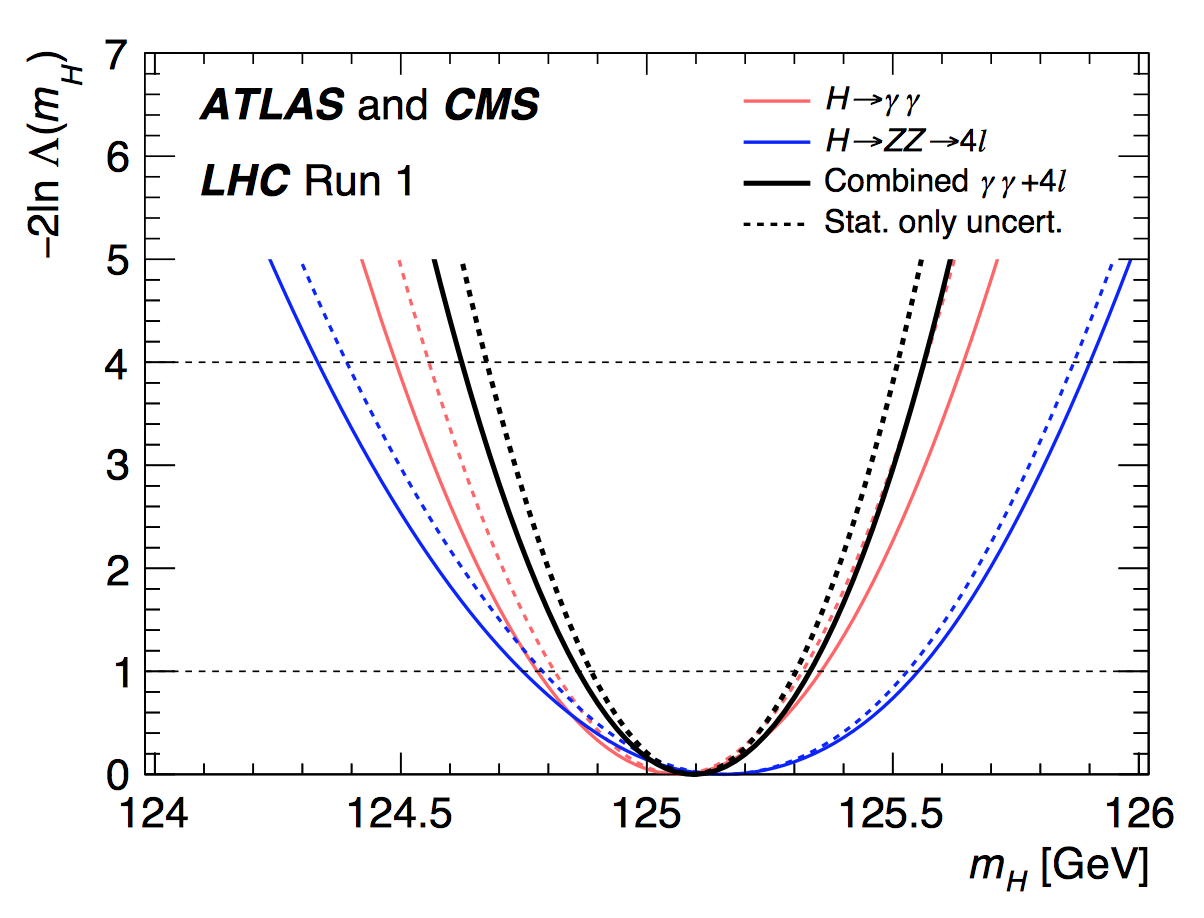 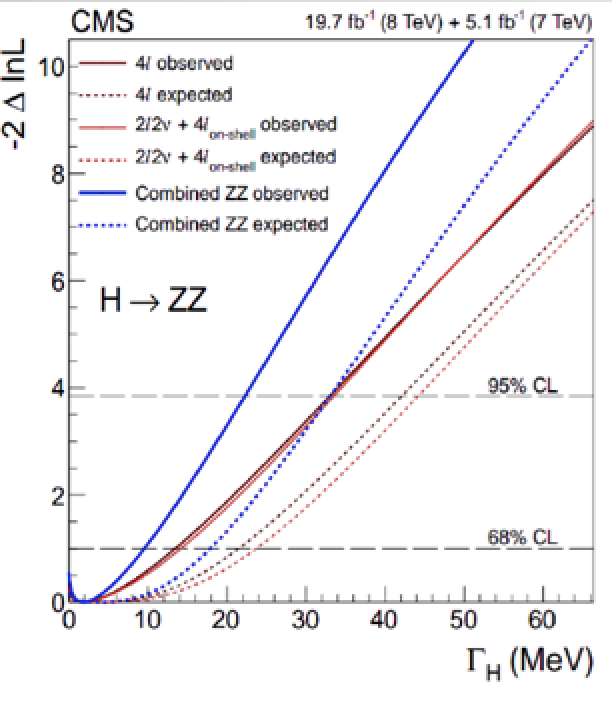 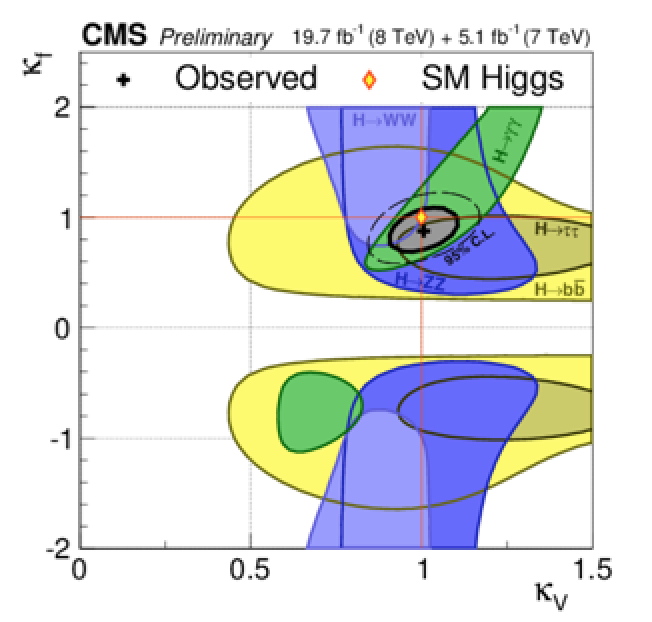 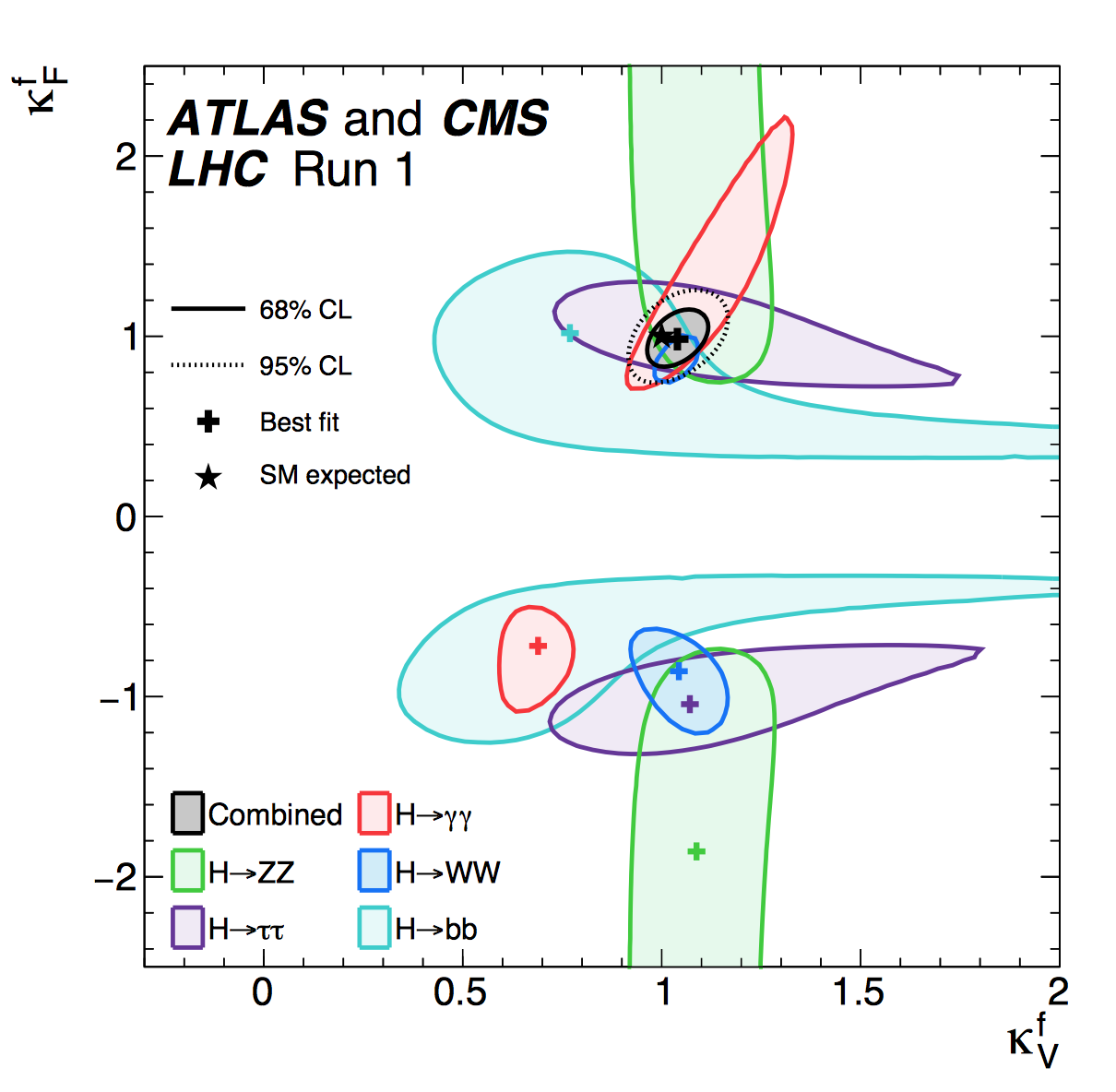 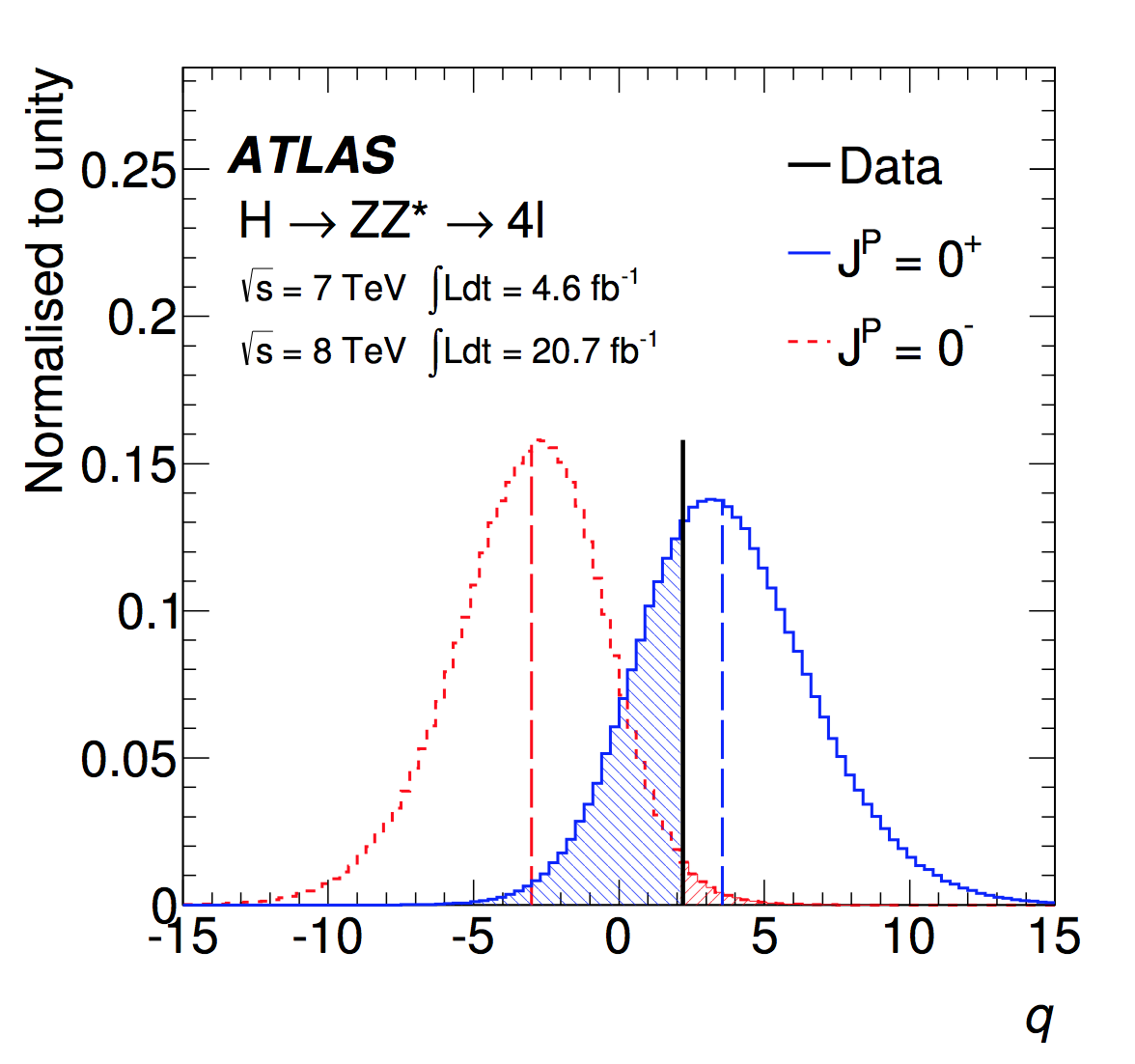 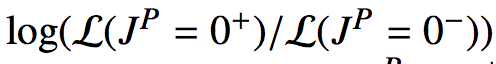 Width 
 < 24 MeV 
(95%CL)
Mass =  CMS+ATLAS 
125.09 ±0.21(stat)
          ±0.11(syst) GeV
Couplings are 
within ~20% of
the SM values
Spin =
0+(+) preferred
over 0-,1,2
SM-like behaviour for most properties, but continue to look for anomalies,
i.e. unexpected decay modes or couplings, multi-Higgs production…
Invisible Channels Combination
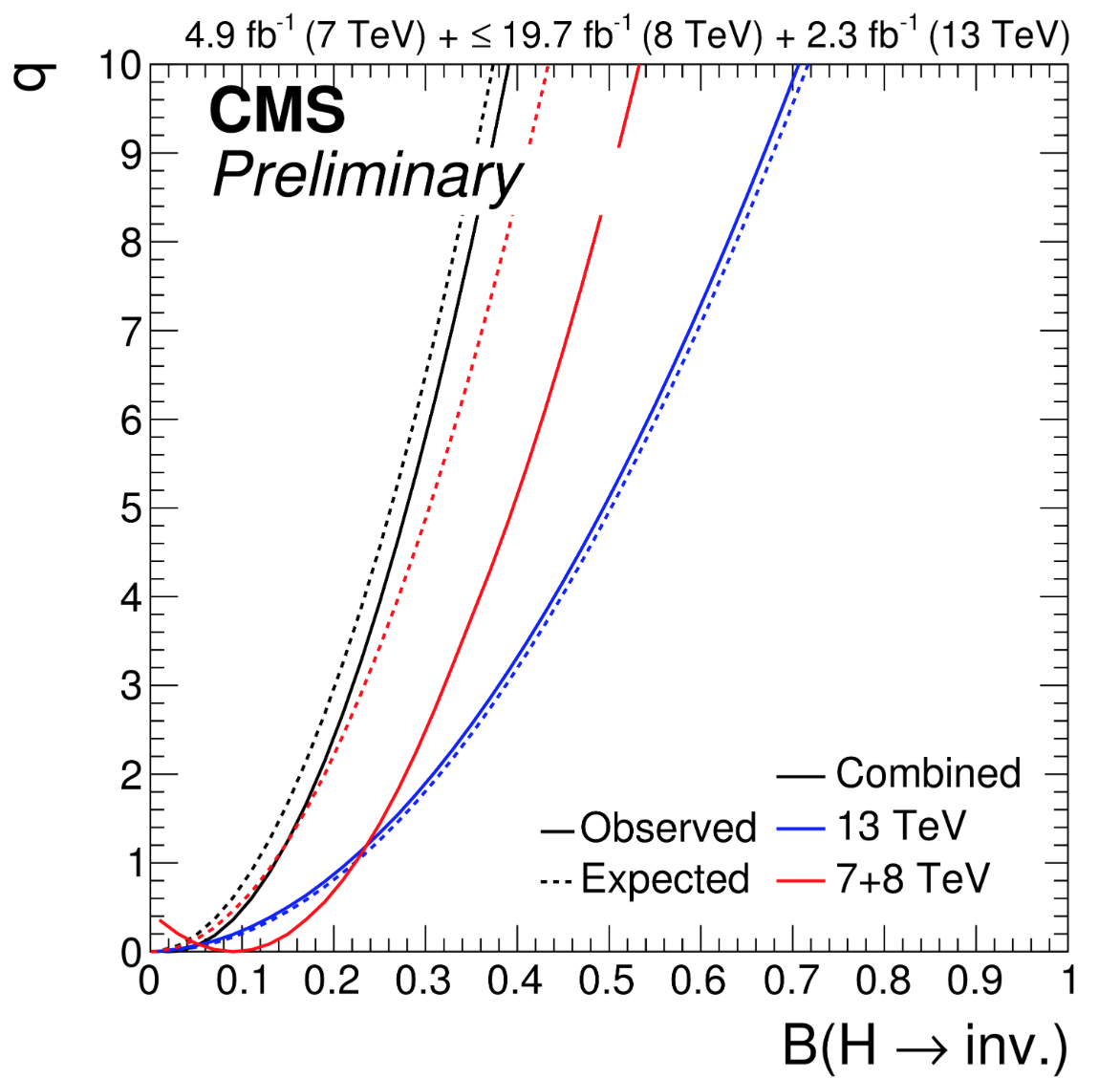 Combination of all channels including also the
mono-jet channel gives for a 125 GeV Higgs a limit 
of 24% (23% expected) at 95% CL
Profile 
likelihood 
scan
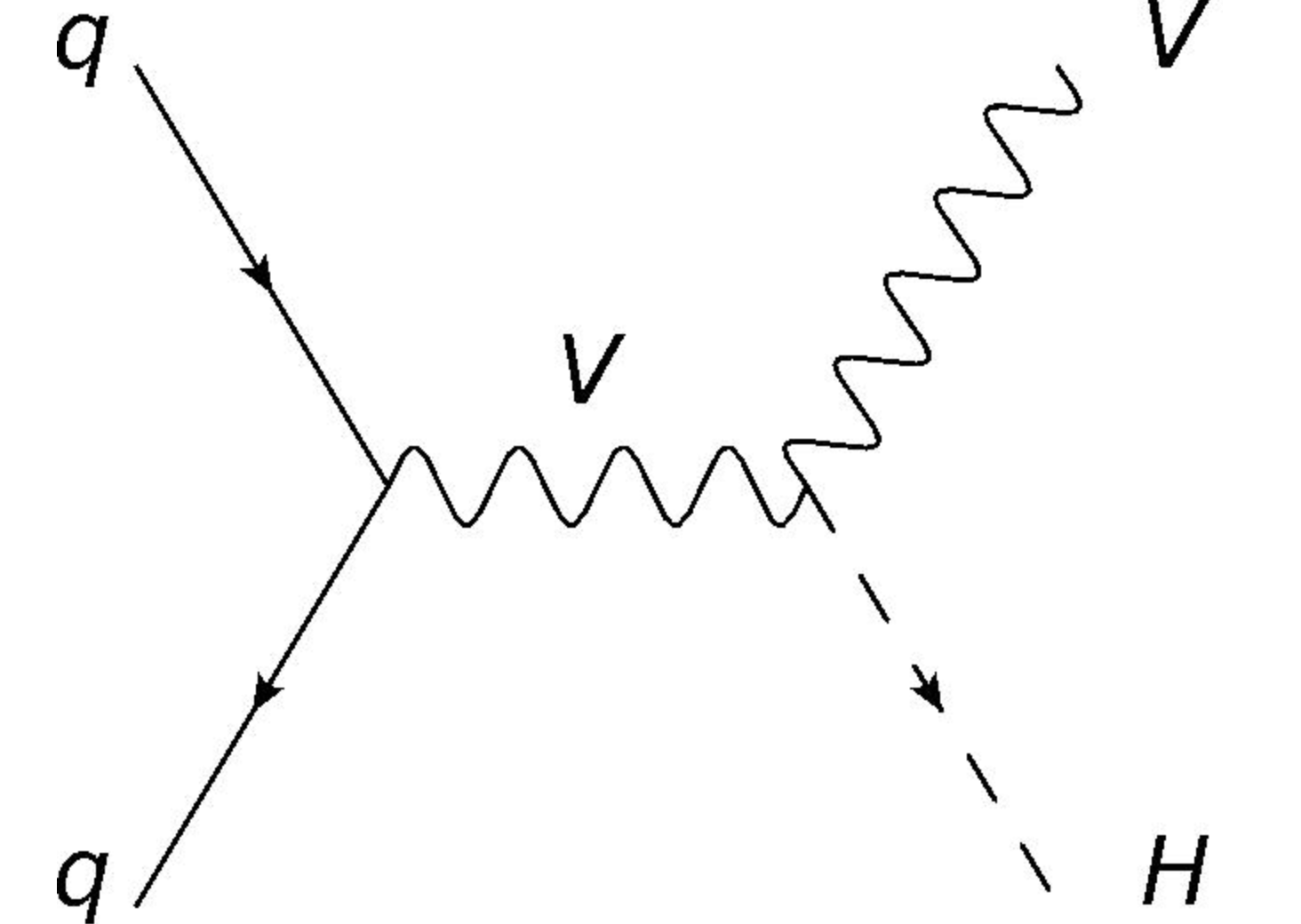 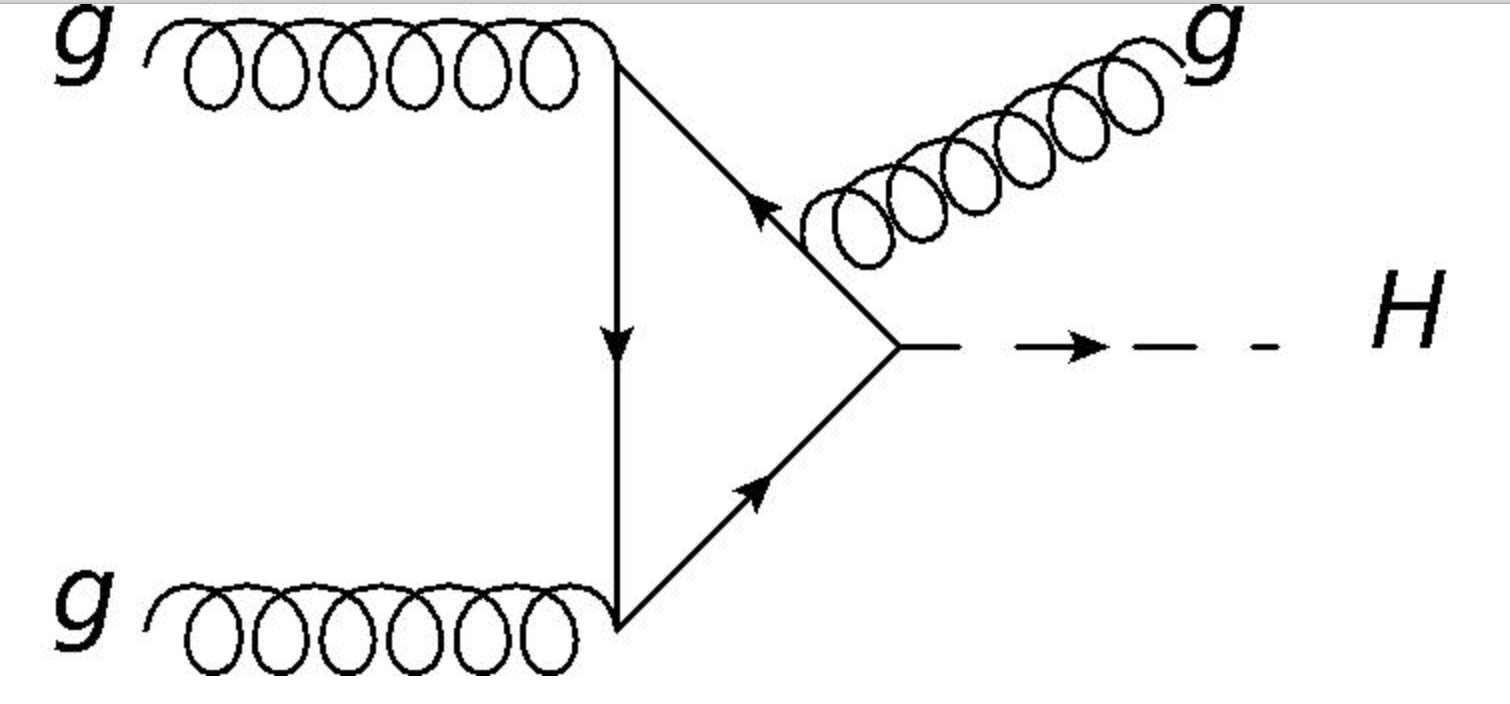 CMS-HIG-16-016
Dark Matter interpretation
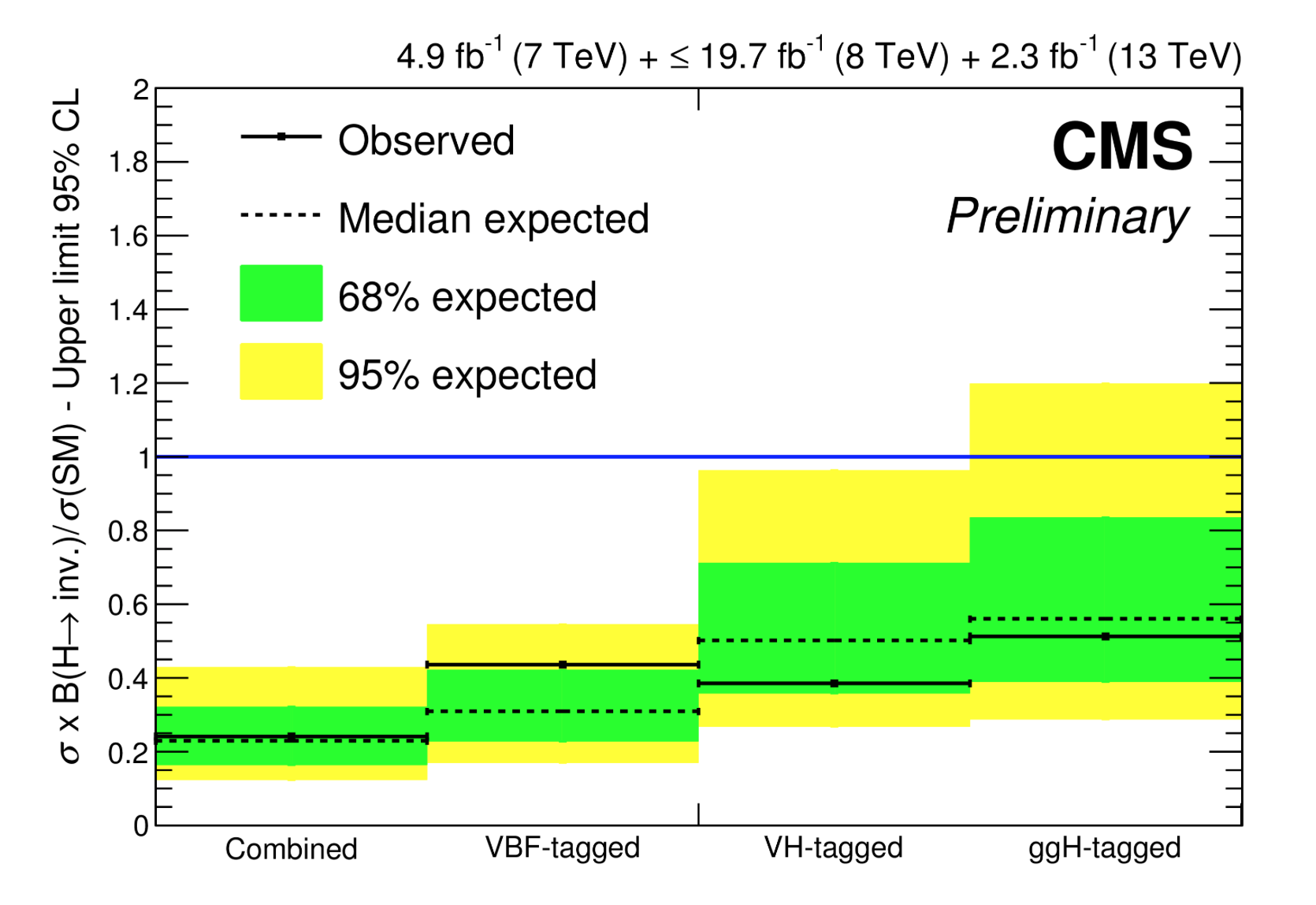 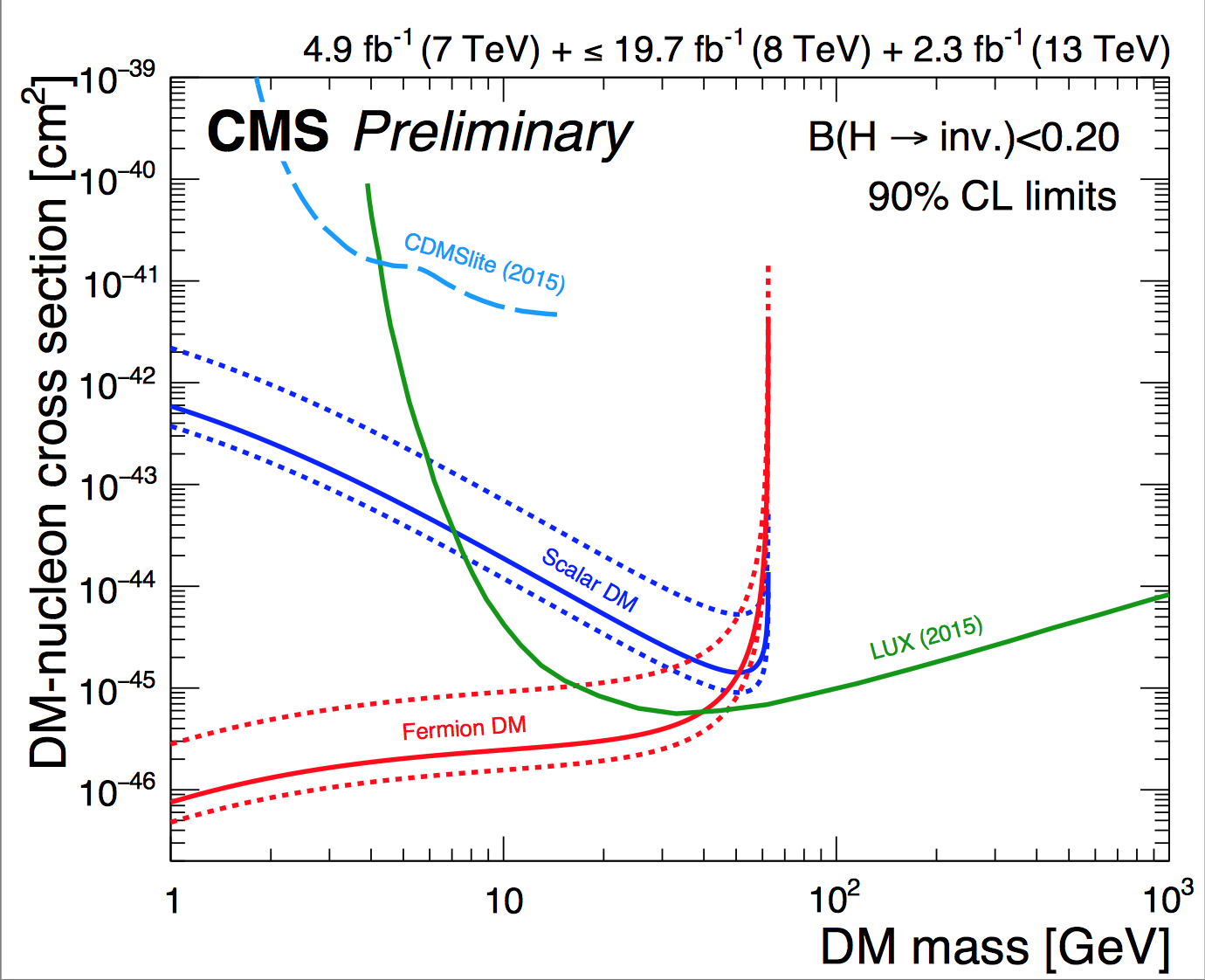 High Mass Searches
CMS-PAS-HIG-16-025
CMS-PAS-HIG-16-033
CMS-PAS-HIG-16-023
H->ZZ (4 lepton)
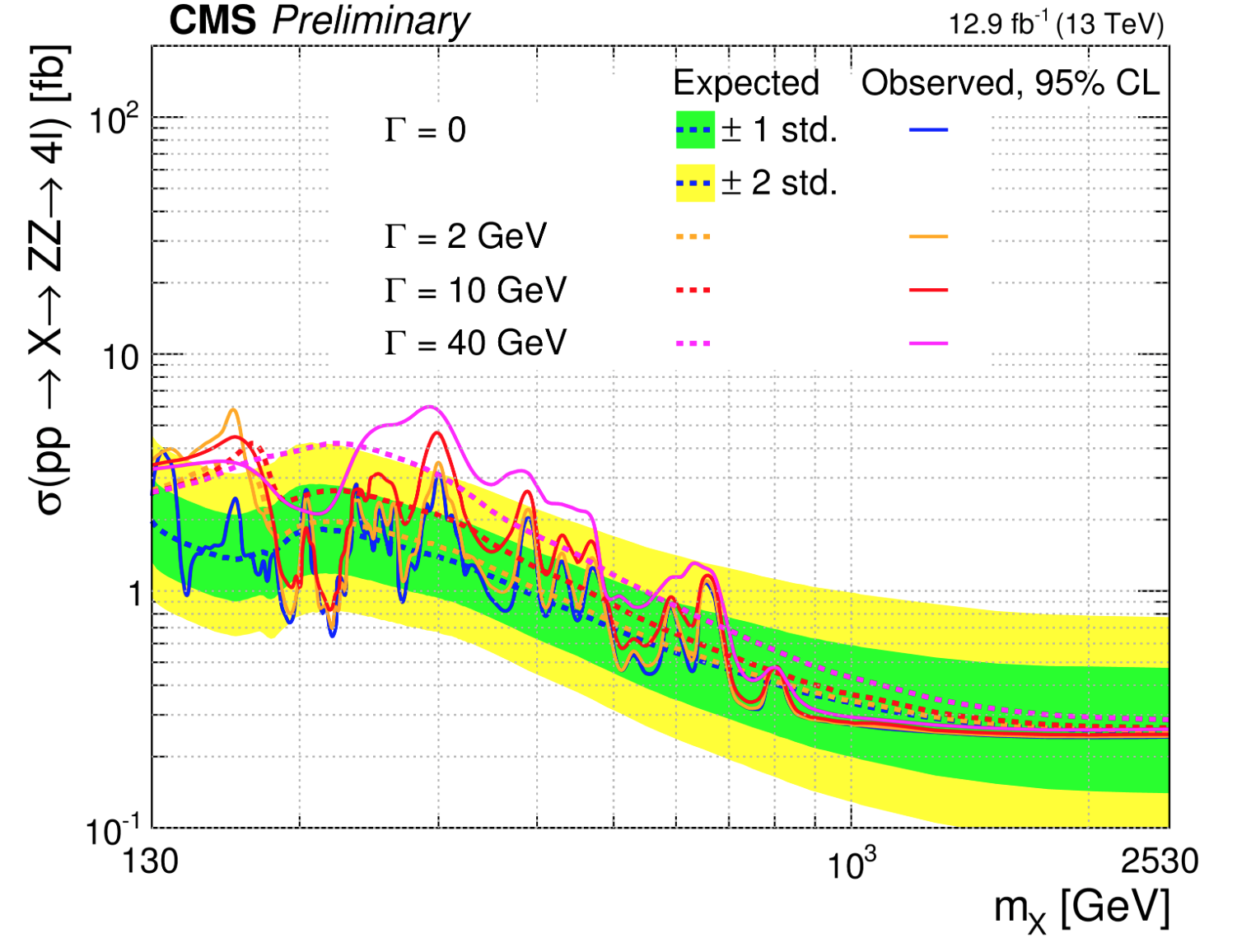 H->bb
H->WW (full leptonic)
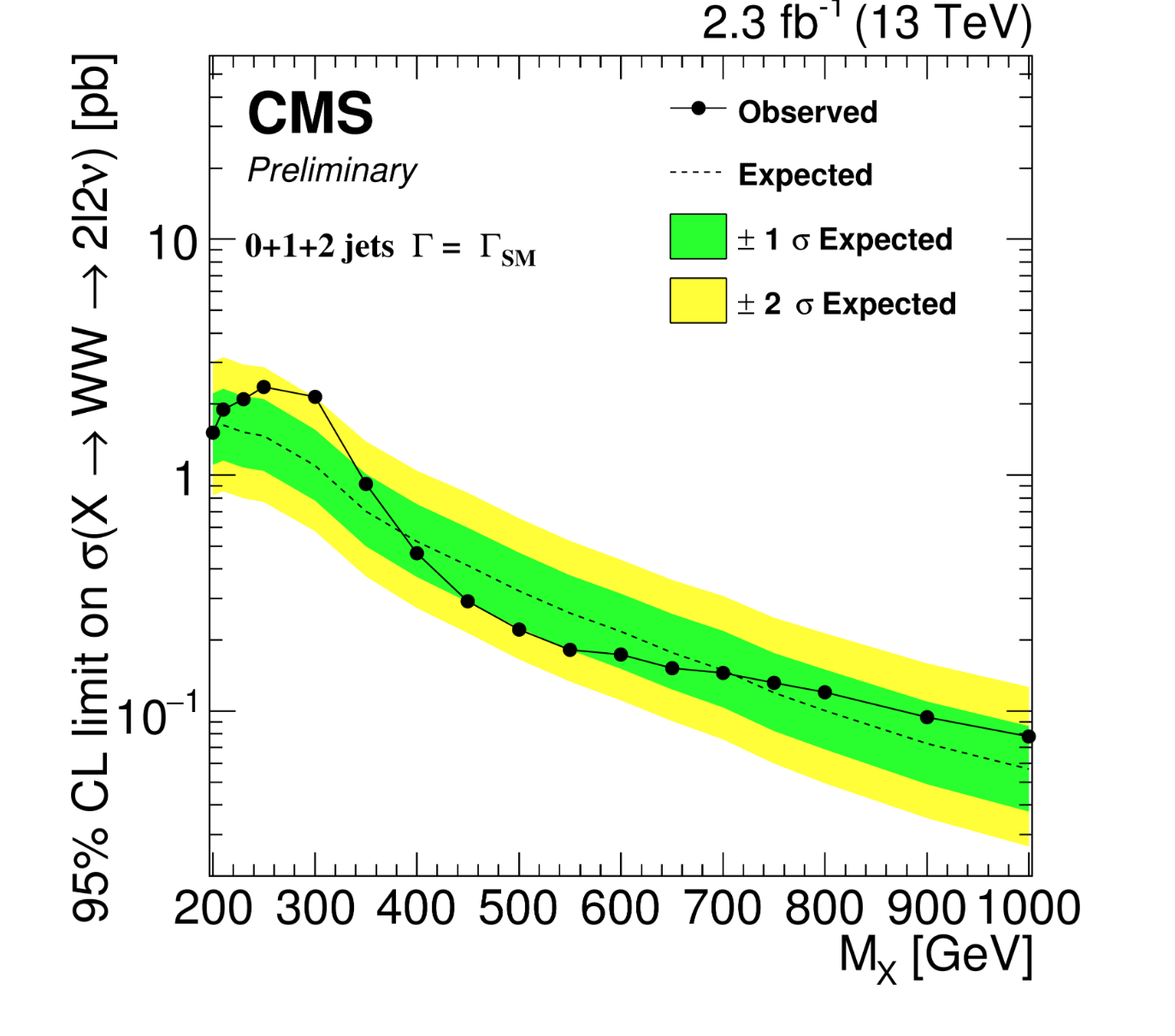 Not al channels analysed yet, but no signal so far
13 TeV Higgs Results: Higgs ->γγ
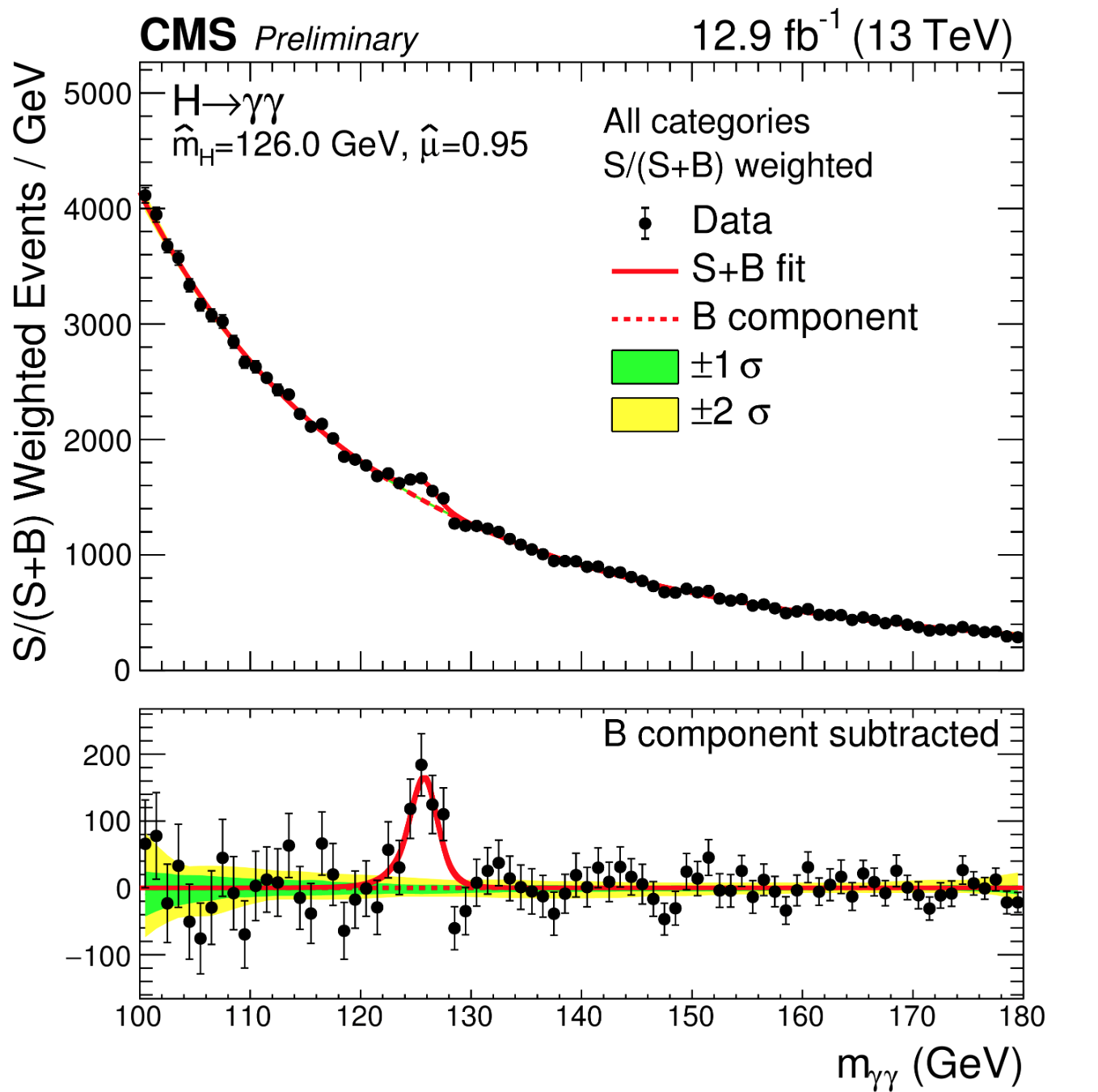 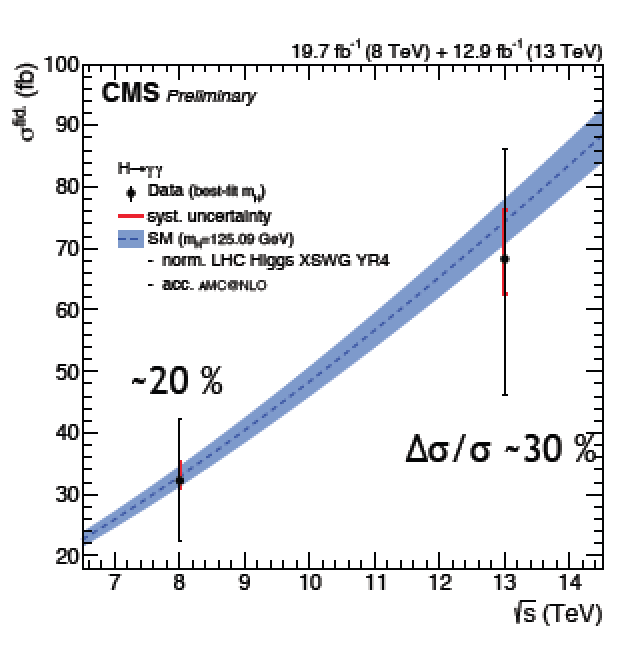 CMS 2016 data 
Observed 5.6σ
Expected 6.2σ
μ= 0.91
CMS-HIG-16-020
ATLAS-CONF-2016-067
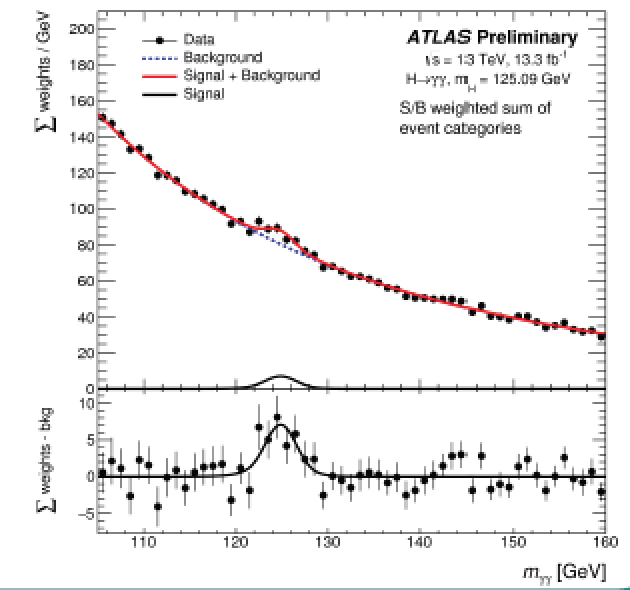 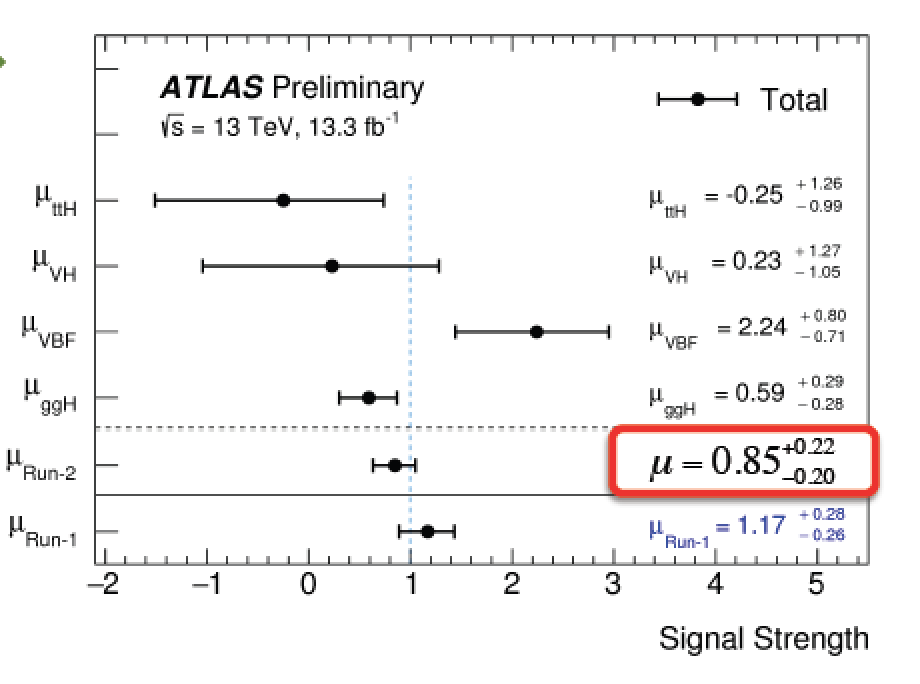 13 TeV Higgs Results: H-> ZZ
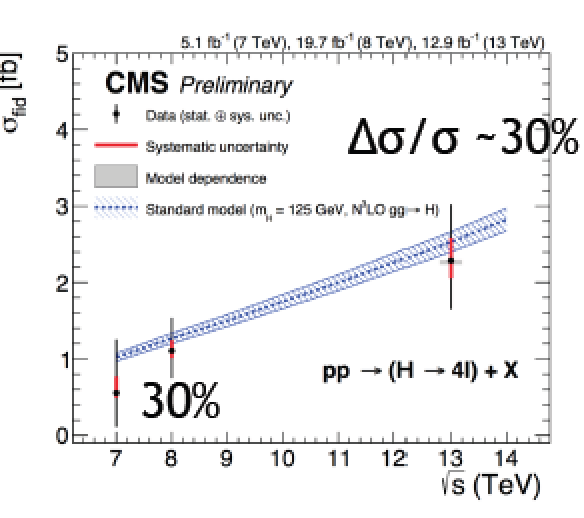 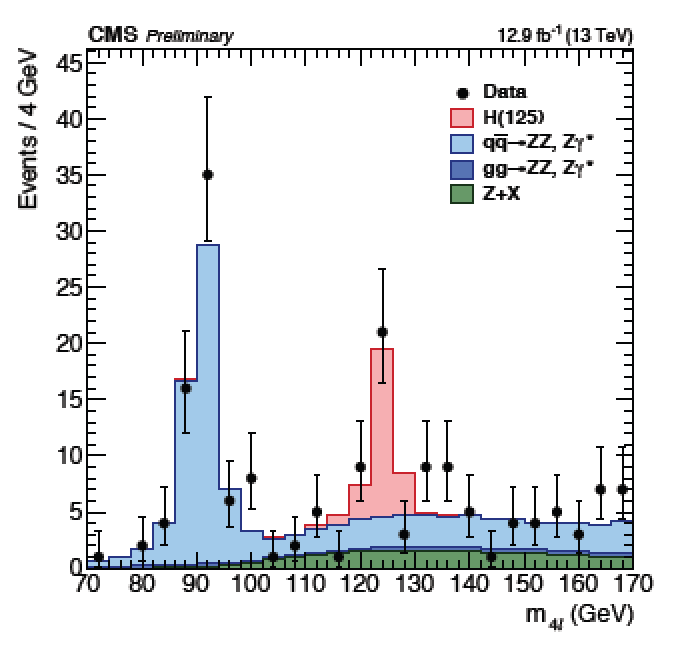 CMS 2016 data 
Observed 6.2σ
Expected 6.5σ
μ= 0.99
CMS-HIG-16-033
ATLAS-CONF-06-079
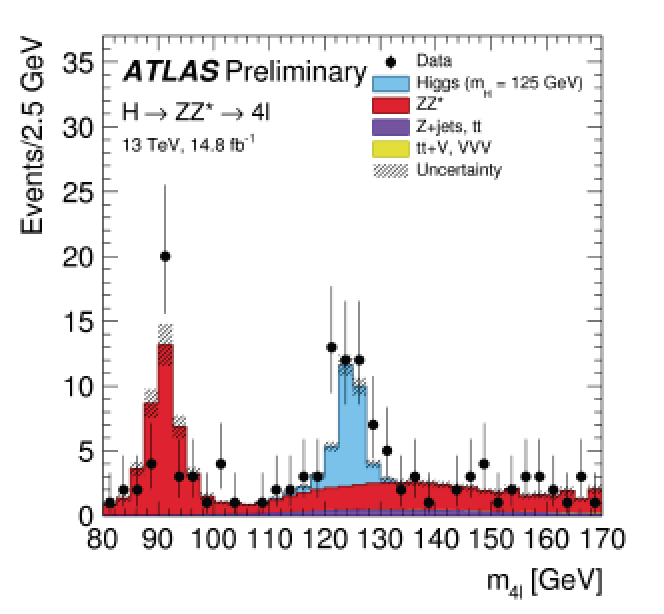 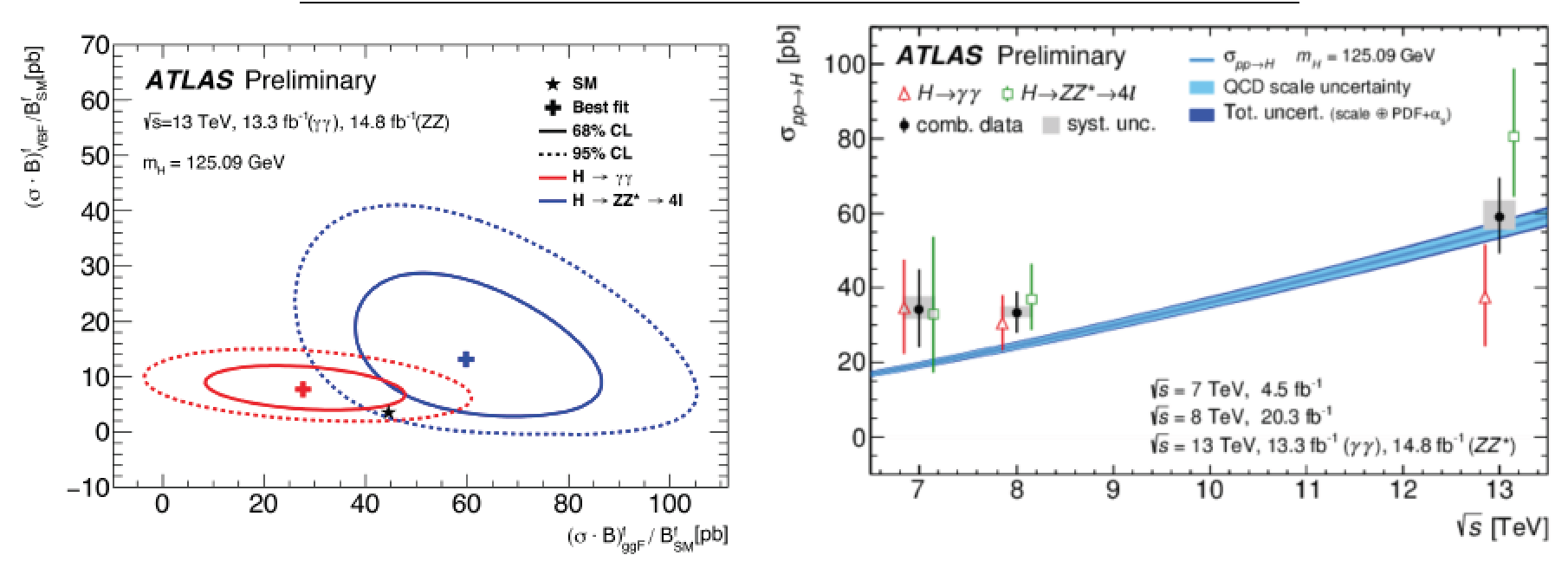 The Hunt for ttH @ 13 TeV
We saw a small an unexpected excess in run-1 in the multi-lepton channel
Is this real? Is it in fact ttH or something else (we do not constrain the Higgs)
The ttH cross section 
increases with a 
factor ~4 @ 13 TeV
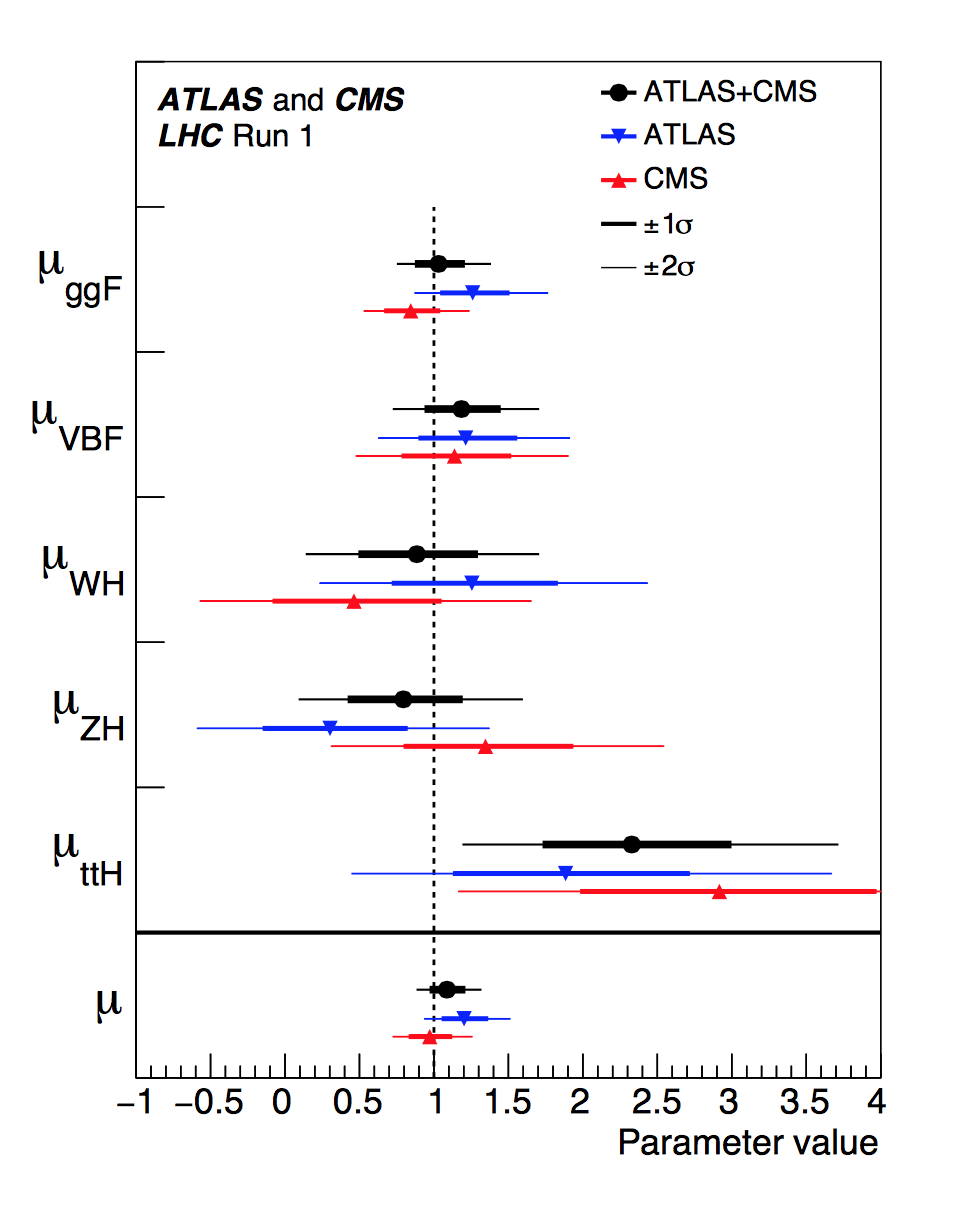 2015 data
No significant 
excess in the 
new data.
But more data 
will referee
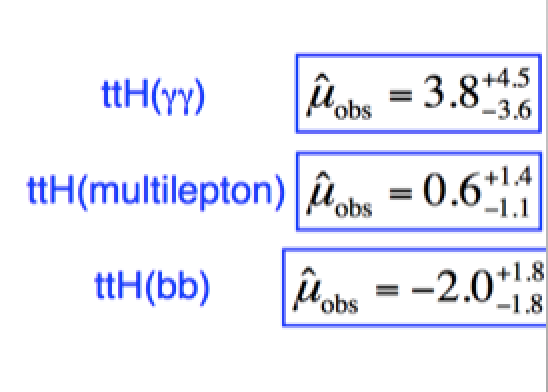 The Hunt for the ttH Channel
BDT classifier
outputs
Update with 2016 data!
12.9 fb-1 of data
CMS-PAS-HIG-16-022
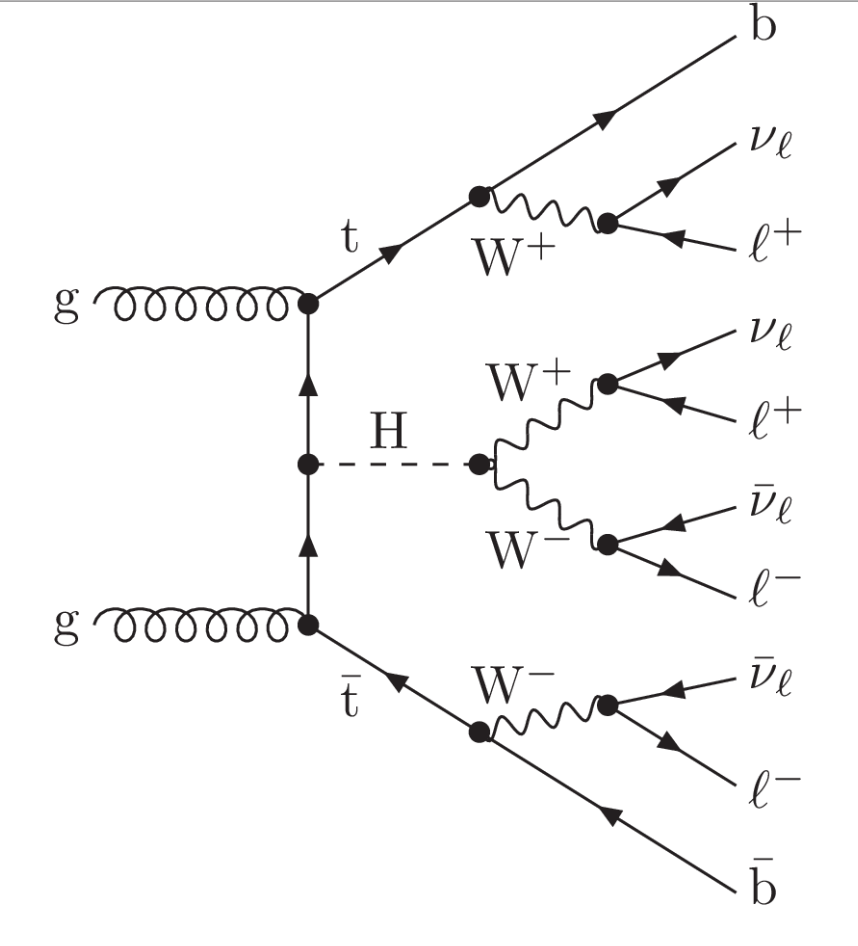 Search for associated production of Higgs 
bosons and top quarks in multilepton final states
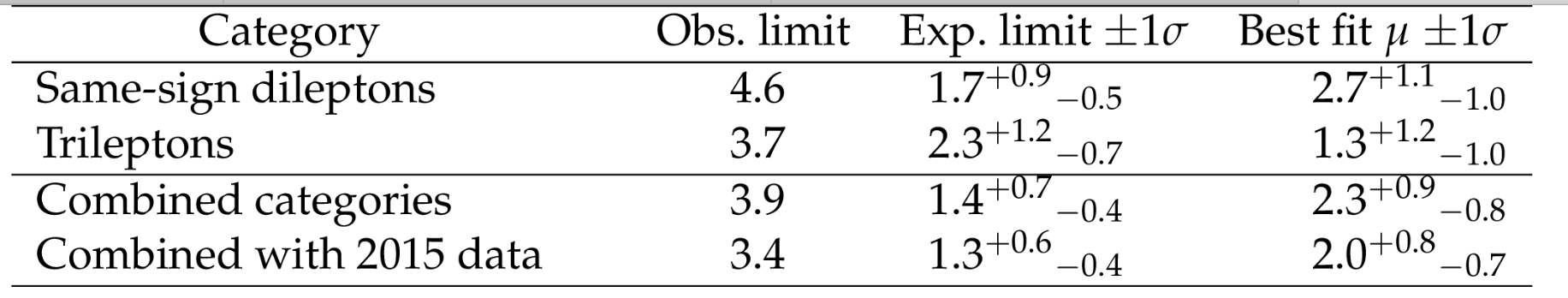 Outlook towards the HL-LHC
LHC Outlook
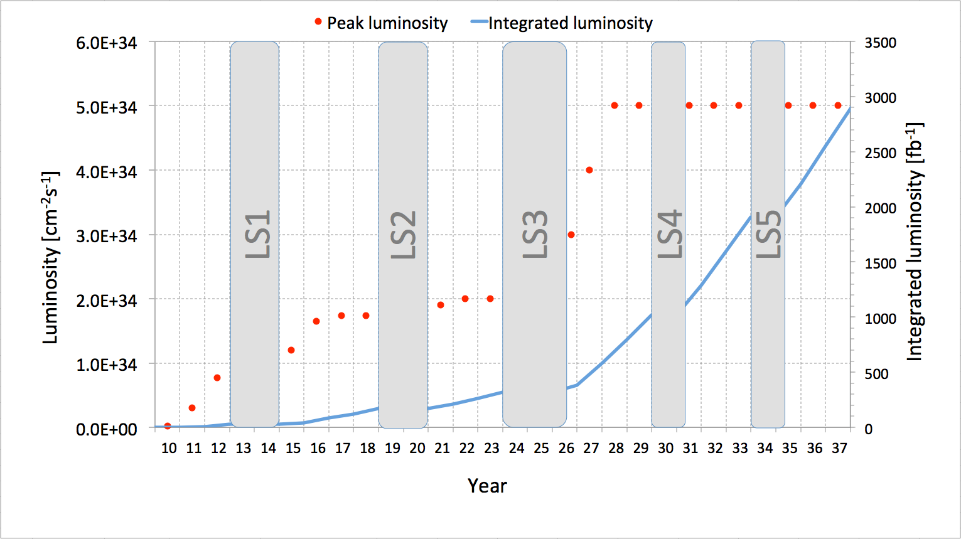 F. Gianotti, April 2016
7-8 TeV
13-14 TeV
Run 2
Run 1
Run 3
~3000 fb-1
New 
low-β*
quads
Splices 
fixed
Injectors
upgrade
HL-LHC
~300 fb-1
~100 fb-1
Approved program at CERN to collect 3000 fb-1 with the LHC (HL-LHC)
Maximize the reach for searches and for precision measurements (eg Higgs)
High-Energy LHC??
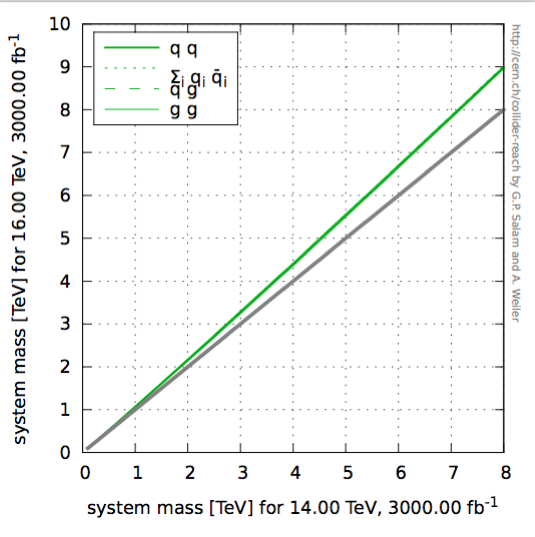 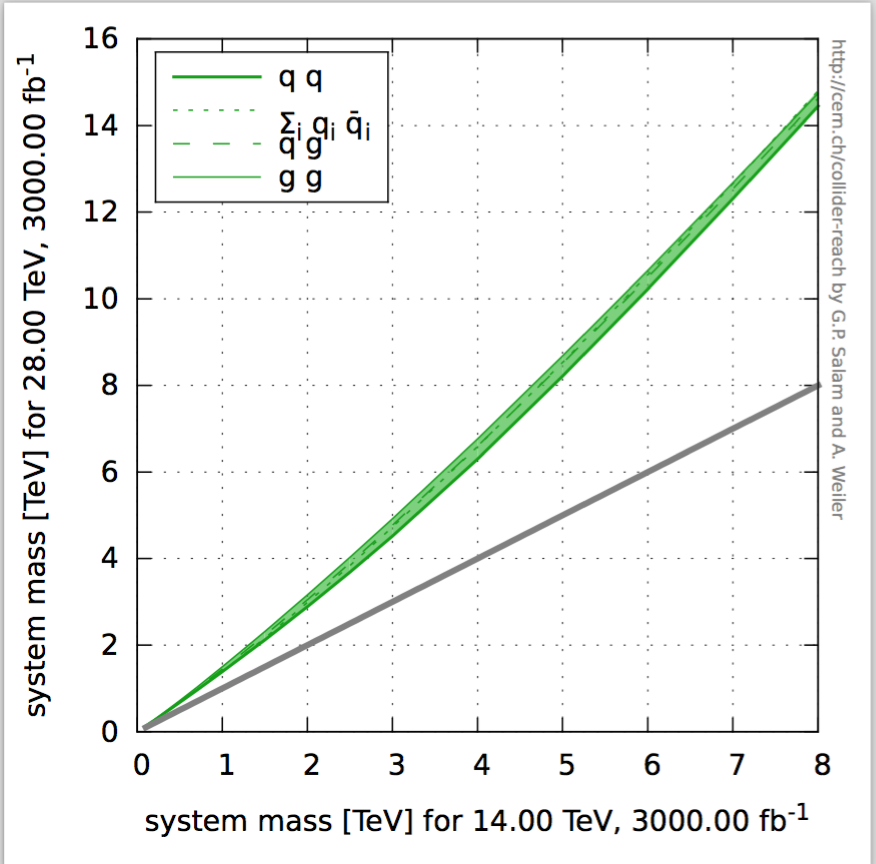 F. Gianotti
FCC meeting
Rome April 2016
16 TeV vs 14 TeV
28 TeV vs 14 TeV
WG set up to explore technical feasibility of pushing LHC energy to:
 design value: 14 TeV
 ultimate value: 15 TeV (corresponding to max dipole field of 9 T)
 beyond (e.g. by replacing 1/3 of dipoles with 11 T Nb3Sn magnets)  
 Identify open risks, needed tests and technical developments, trade-off 
    between energy and machine efficiency/availability
 Report on 1) end 2016, 2) end 2017, 3) end 2018 (in time for ES)
Various options, 
with increasing 
amount of HW 
changes, technical 
challenges, cost, 
and physics reach
HE-LHC (part of FCC study): ~16 T magnets in LHC tunnel ( √s~ 30 TeV)
uses existing tunnel and infrastructure; can be built at fixed budget
strong physics case if new physics from LHC/HL-LHC
powerful demonstration of the FCC-hh magnet technology
High Luminosity LHC Precision
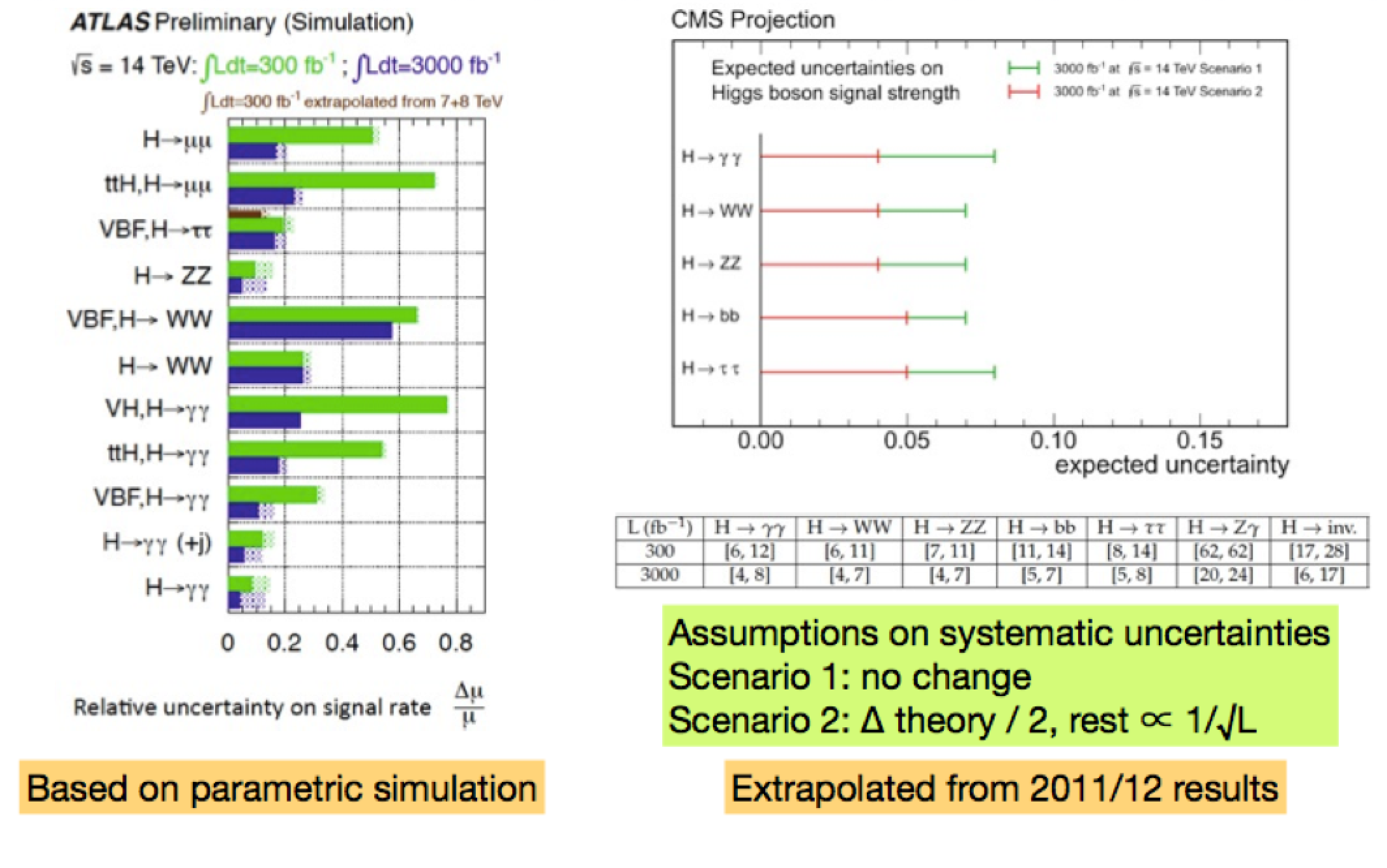 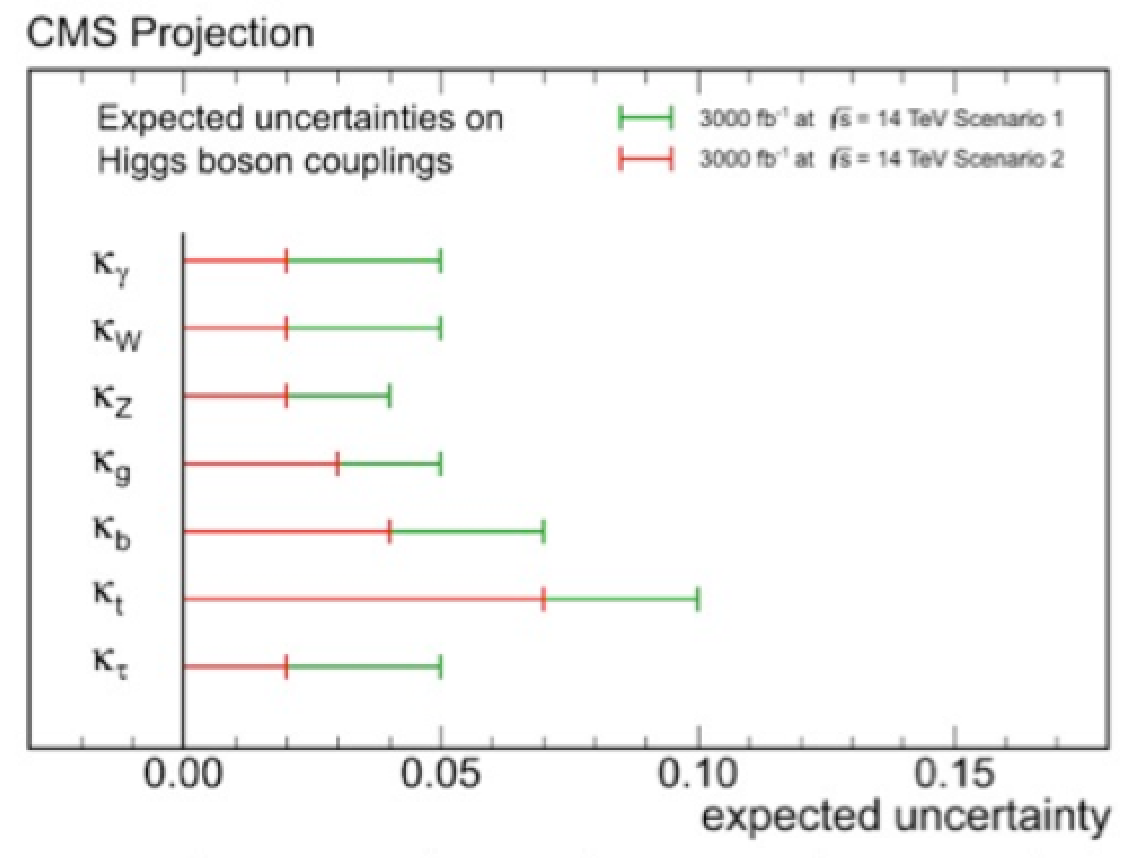 Determine the Higgs couplings to a few % precision…
Example: Searches for New Particles
Searches for pair produced SUSY particles
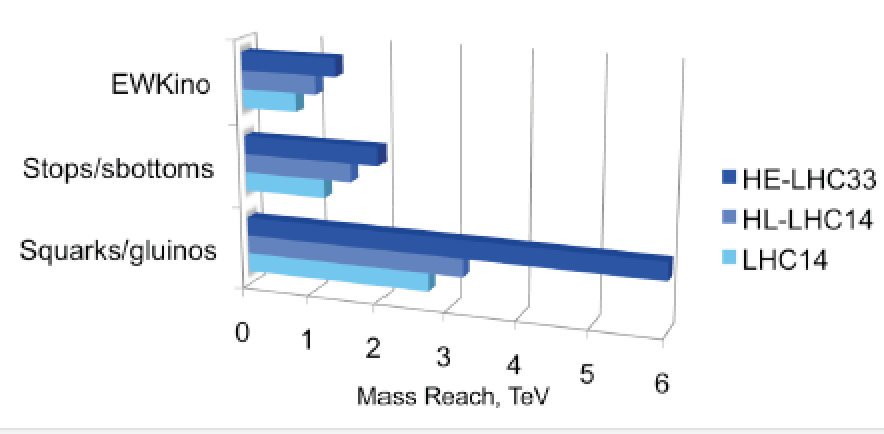 Energy is key for searches for massive particles!!
Summary
Standard Naturalness is a guiding principle for many New Physics Models. Experimental signatures from such predictions get special attention by the experiments
But the experiments cover much more of course.
Since 2011 a lot of attention to the search of SUSY partners of the top quark with tailored analyses. No signal yet, but despite some common thinking low mass stop still not fully excluded  
No sign of new physics in the first 13 TeV data…  This starts to cut into the ‘preferred regions’ for a large number of models, like SUSY. 750 GeV excess not observed in 2016 13 data  No sign as yet of top partners eg Vector-Like Particles. 
More exotic channels are now being covered…  Still many unexplored channels left to explore 
It would be enough to observe one significant deviation…
65